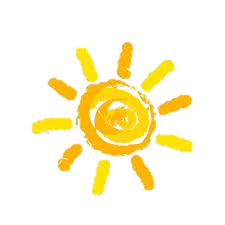 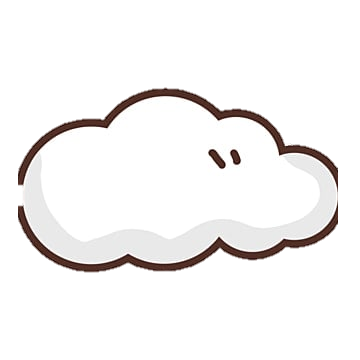 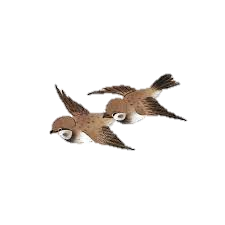 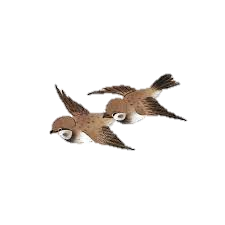 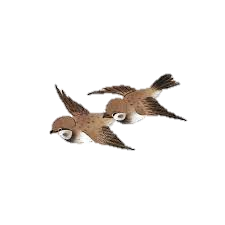 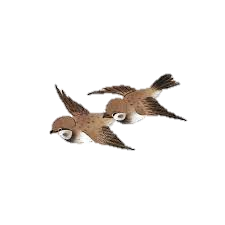 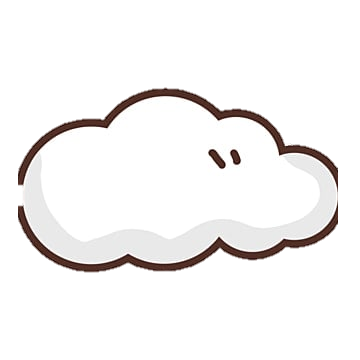 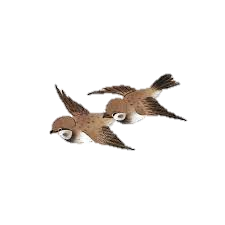 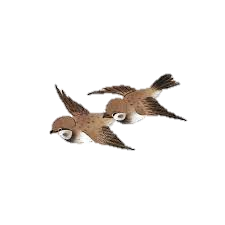 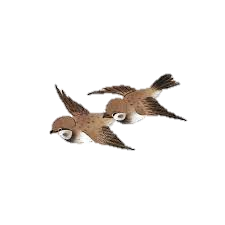 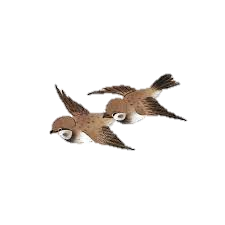 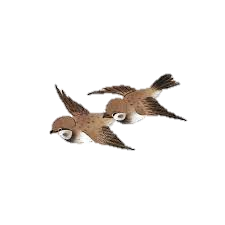 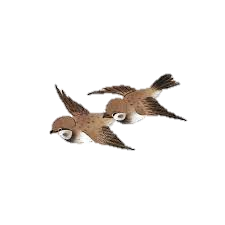 TIẾT HỌC NGỮ VĂN 
LỚP 7A
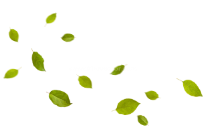 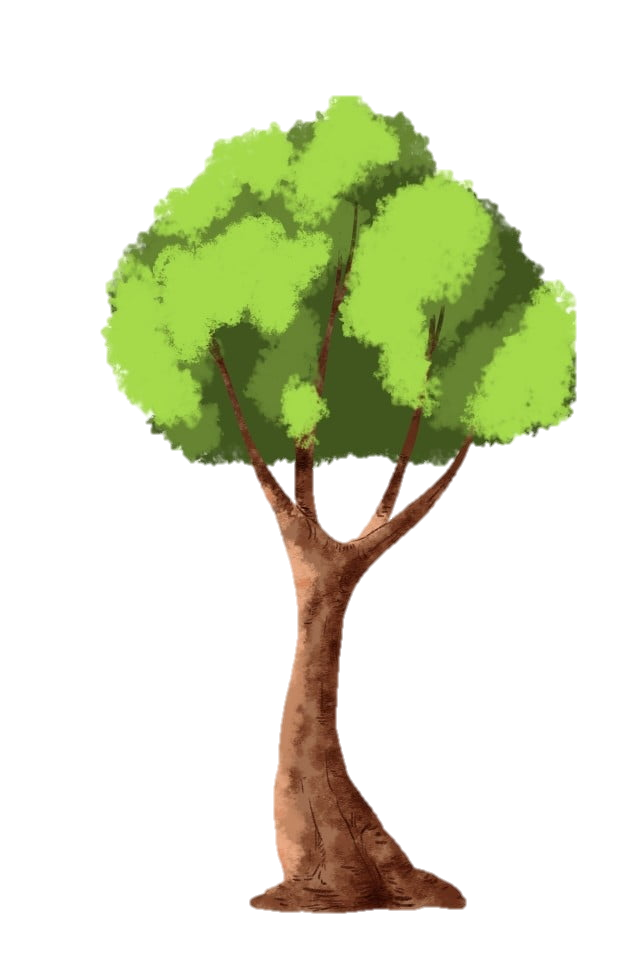 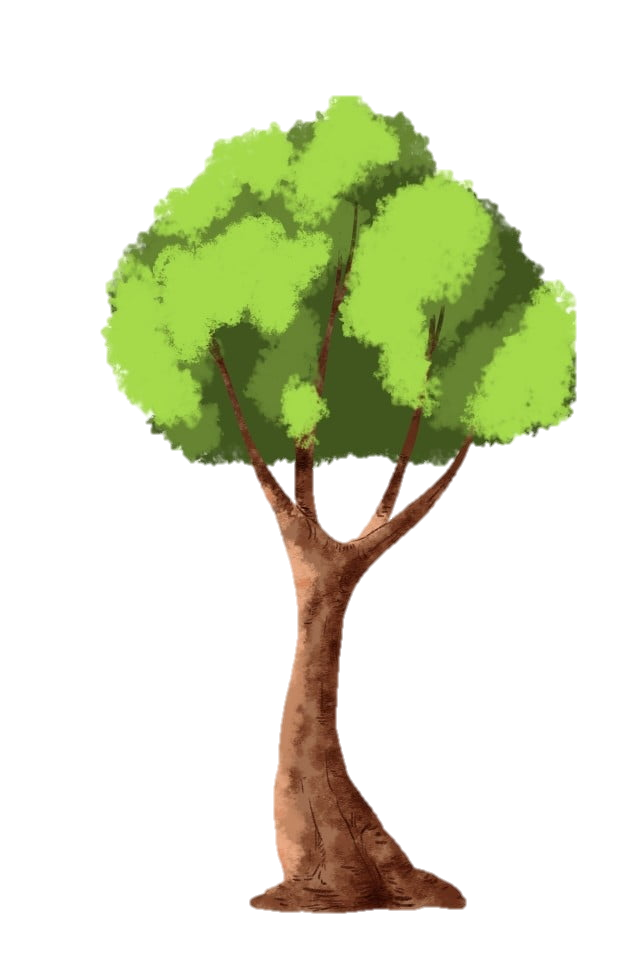 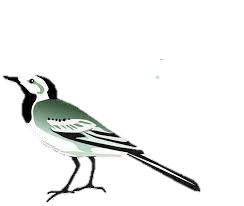 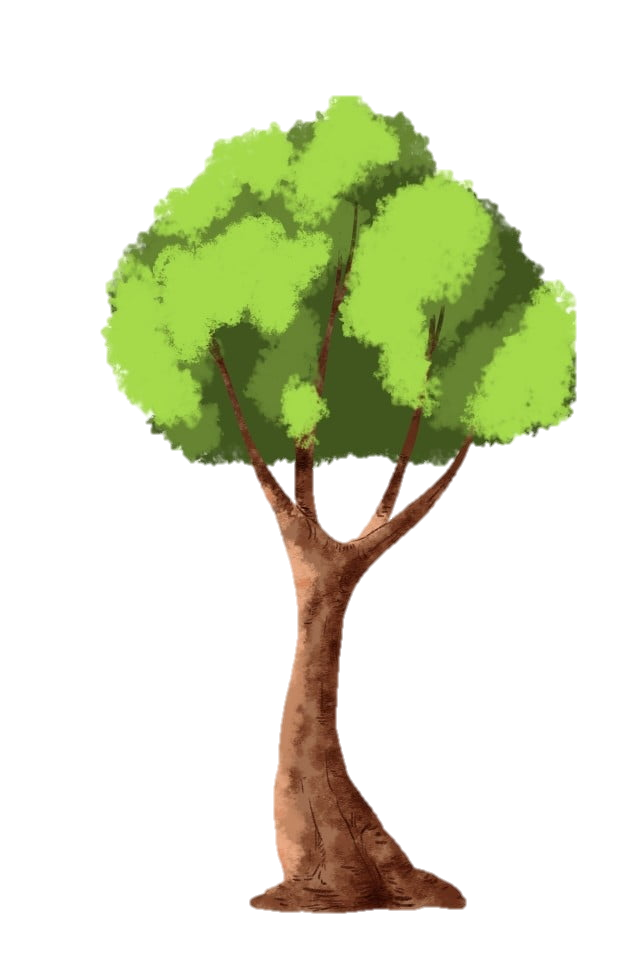 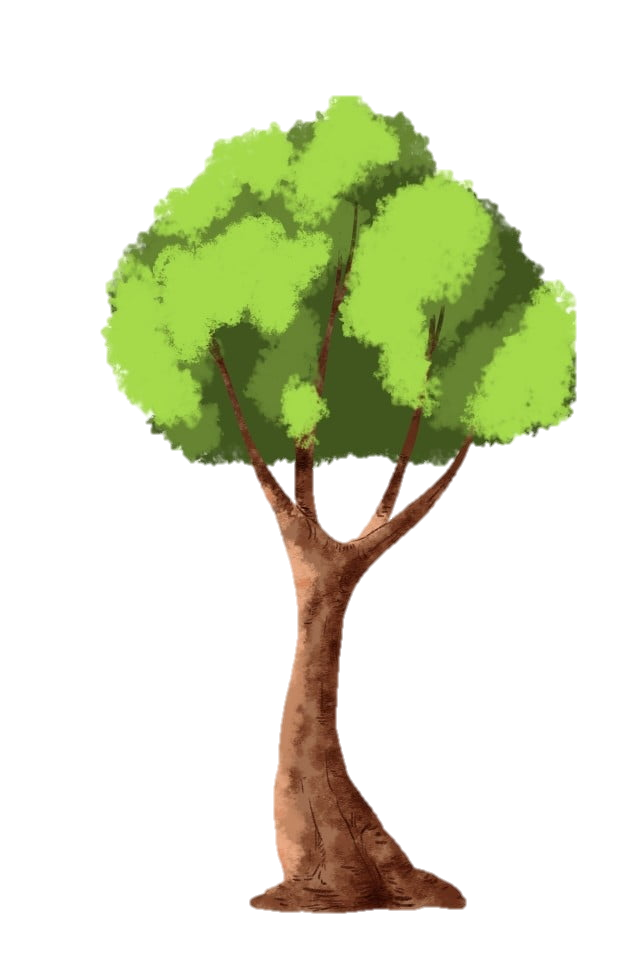 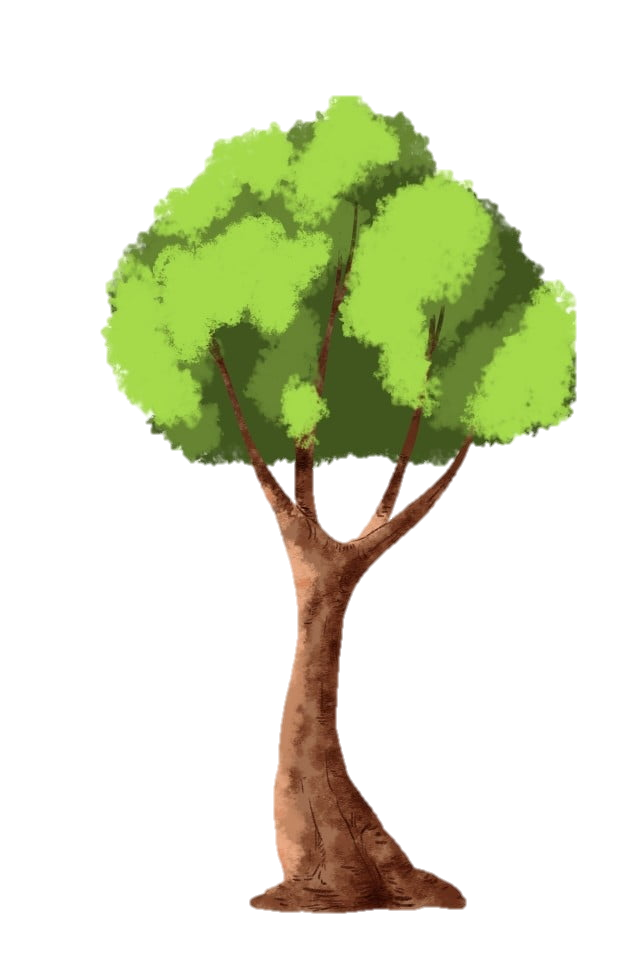 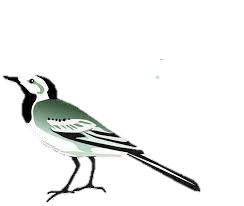 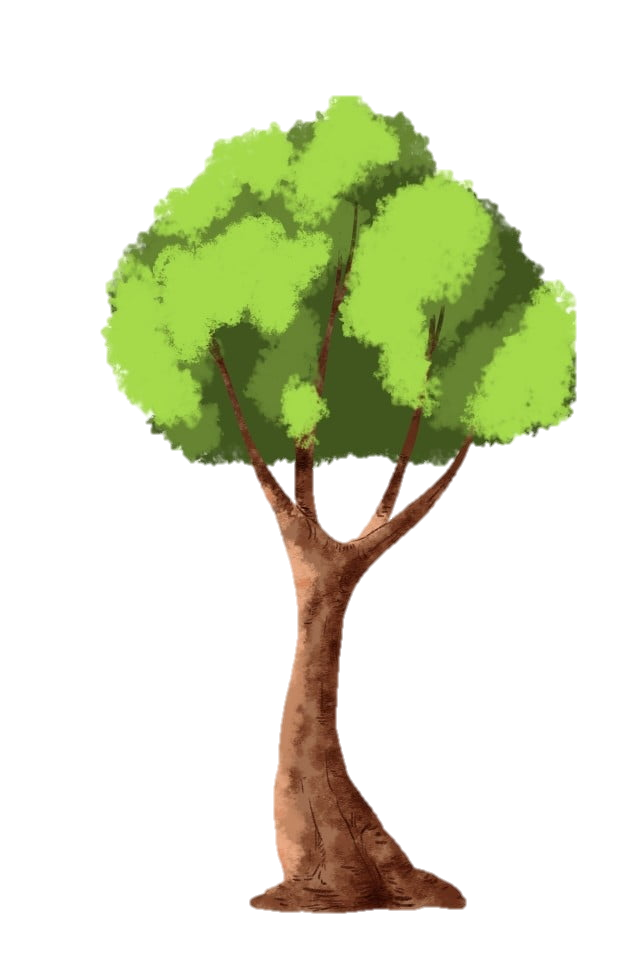 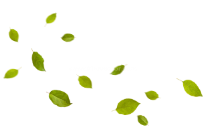 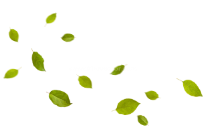 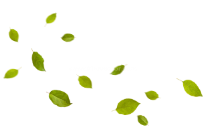 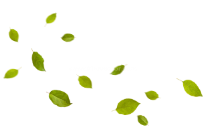 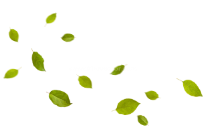 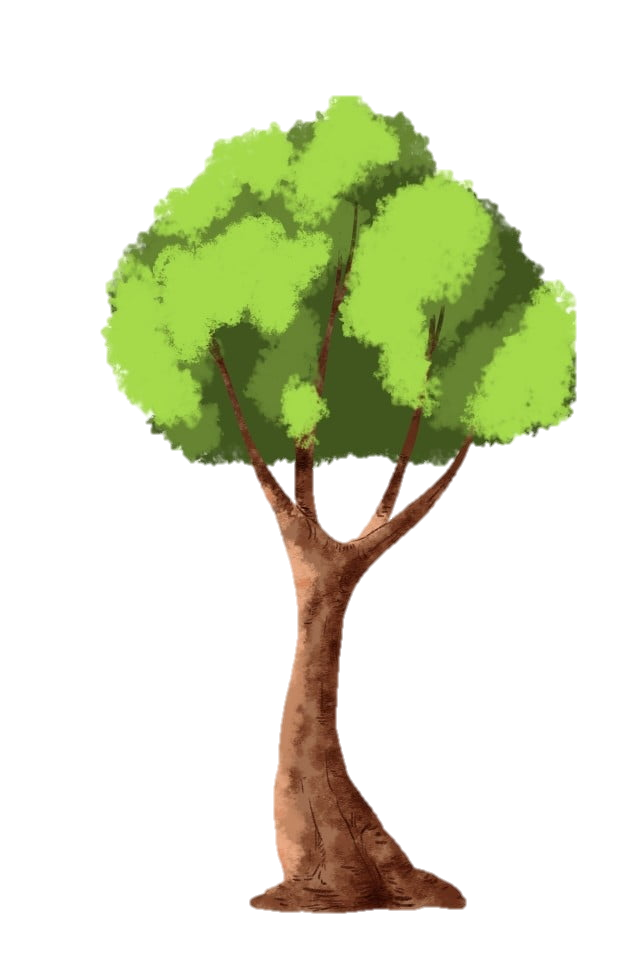 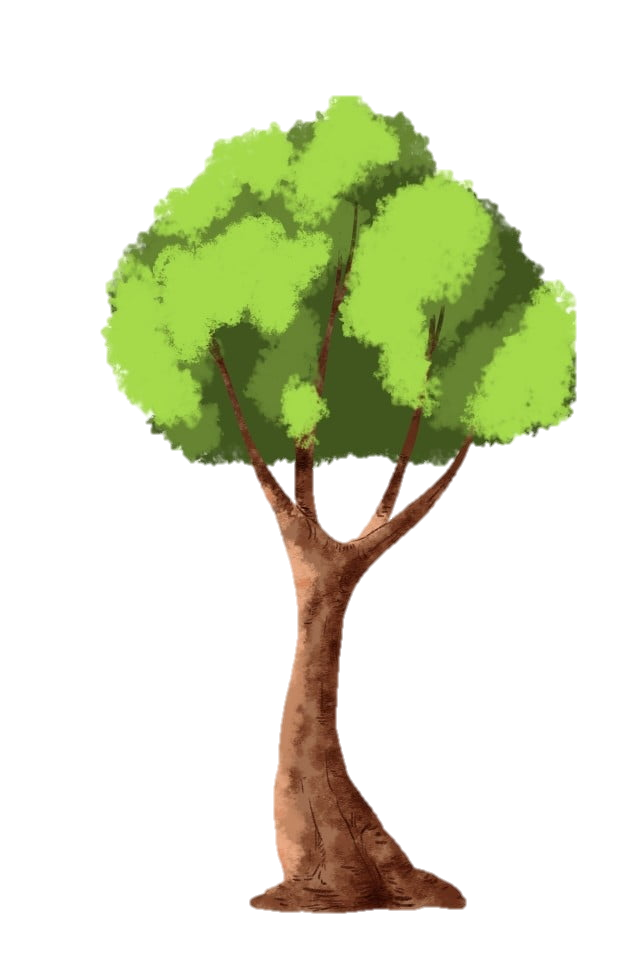 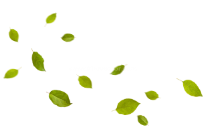 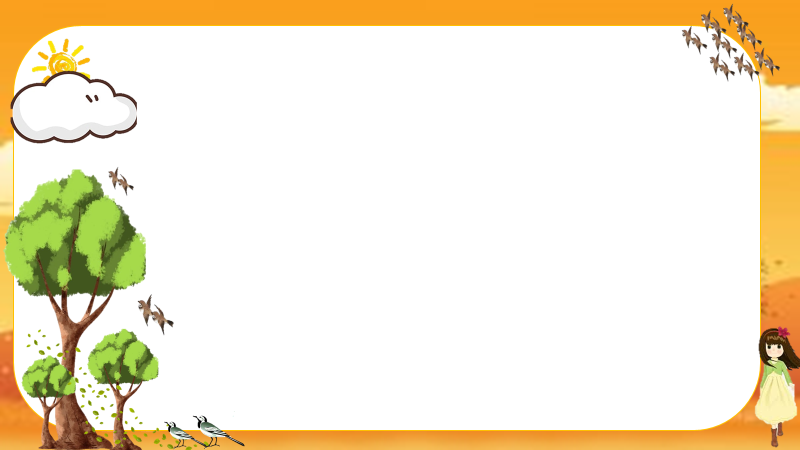 KHỞI ĐỘNG
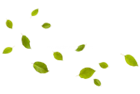 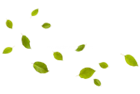 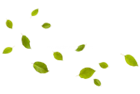 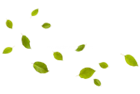 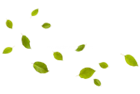 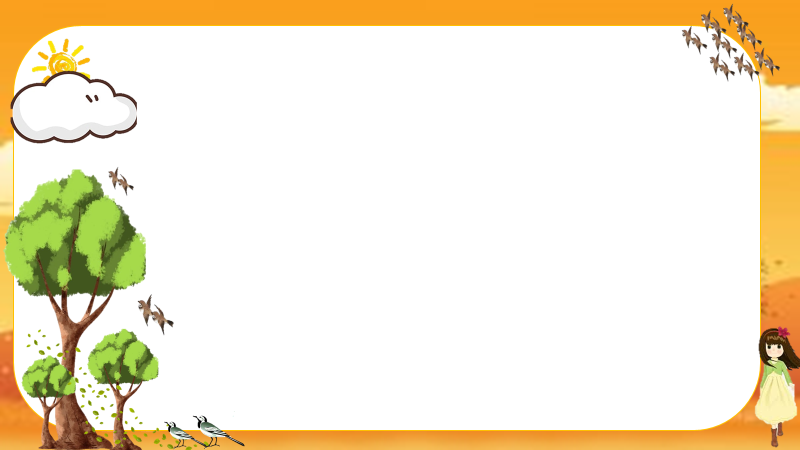 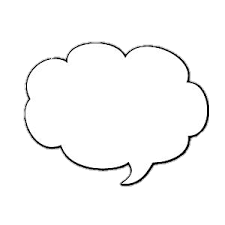 GÓC SUY NGẪM
Hãy chia sẻ một trải nghiệm đẹp của tuổi thơ em. Ghi lại một số từ ngữ diễn tả cảm xúc của em khi nghĩ về trải nghiệm đó? Hãy bắt đầu bằng: Tuổi thơ của tôi là……………………………
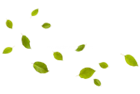 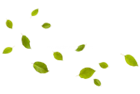 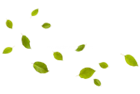 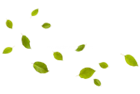 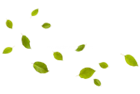 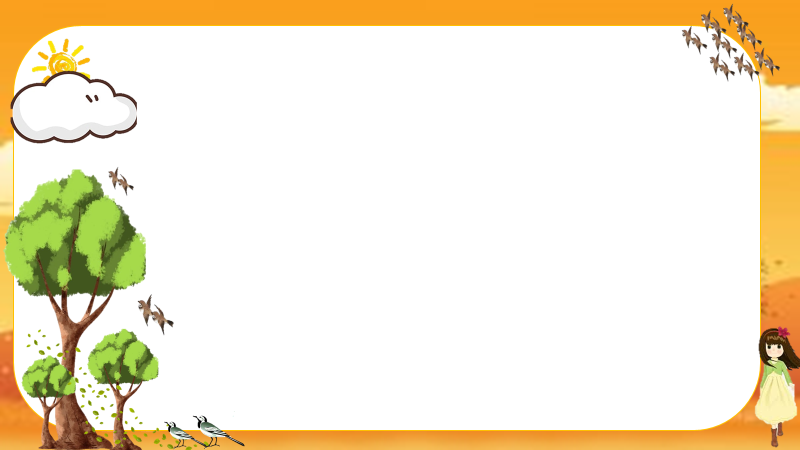 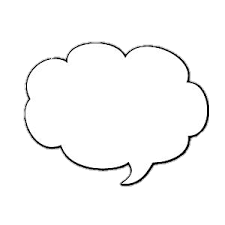 ĐUỔI HÌNH BẮT CHỮ
Hãy quan sát hình ảnh và tìm từ khoá thể hiện nội dung của hình ảnh. Sau đó liên kết các từ khoá để tìm ra chủ đề của bài học hôm nay.
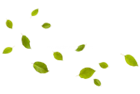 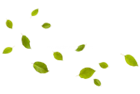 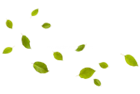 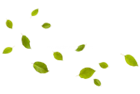 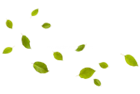 Hình ảnh này gợi cho em nhớ đến trò chơi nào?
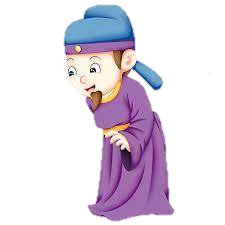 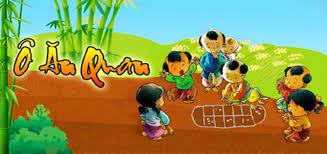 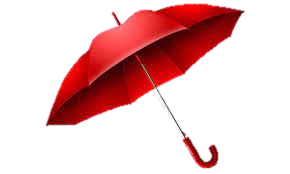 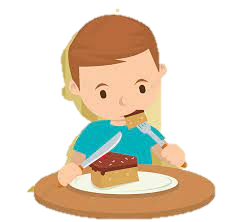 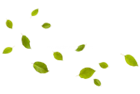 Ô ăn quan
Đáp án
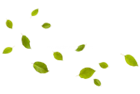 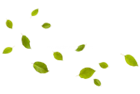 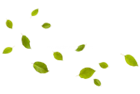 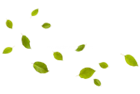 Hình ảnh này gợi cho em nhớ đến trò chơi nào?
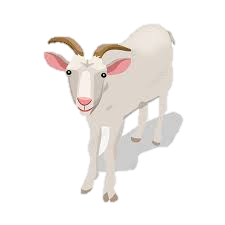 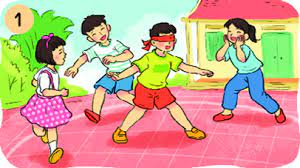 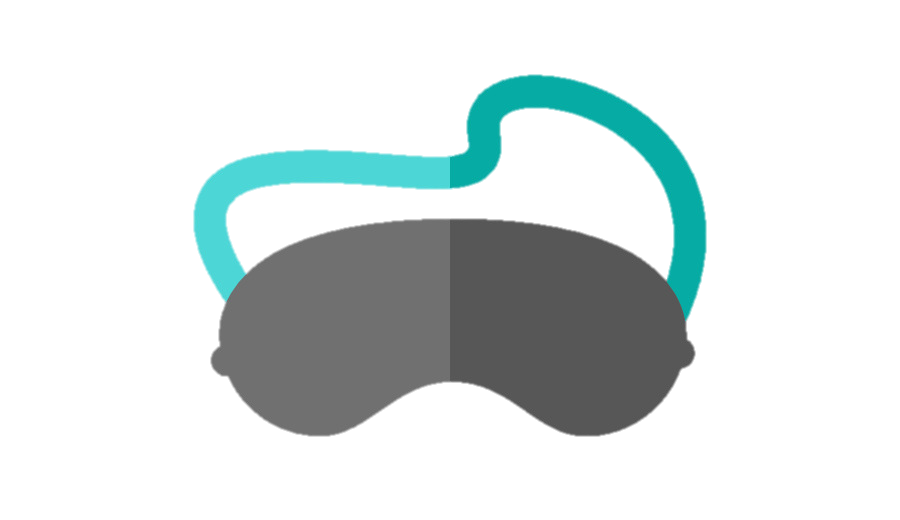 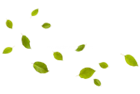 Đáp án
Bịt mắt bắt dê
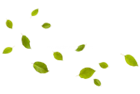 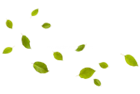 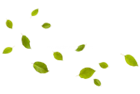 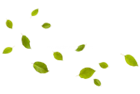 Hình ảnh này gợi cho em nhớ đến trò chơi nào?
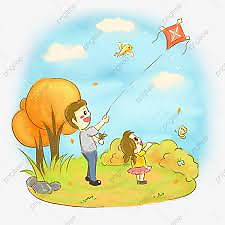 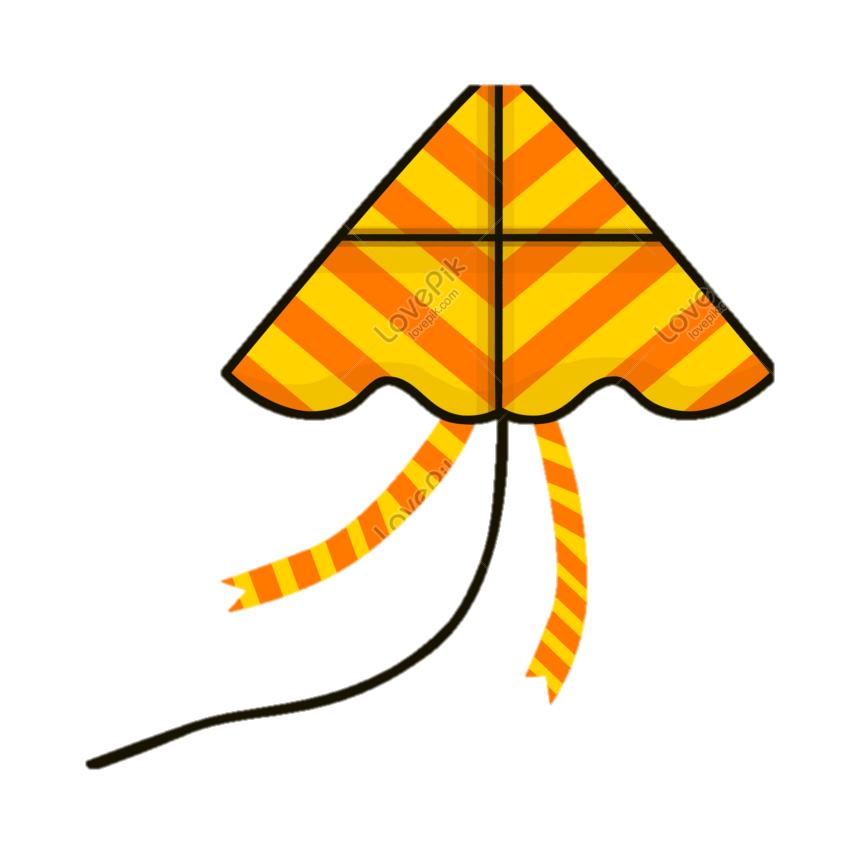 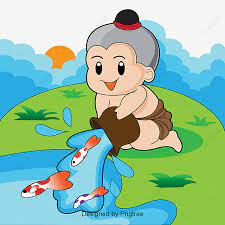 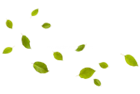 Thả diều
Đáp án
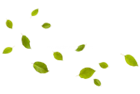 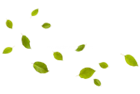 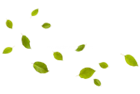 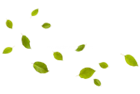 Hình ảnh này gợi cho em nhớ đến trò chơi nào?
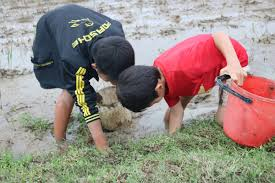 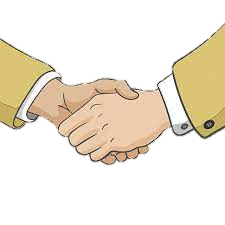 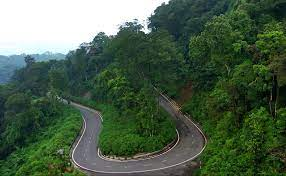 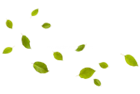 Đáp án
Bắt cua
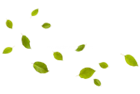 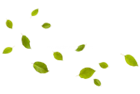 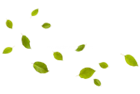 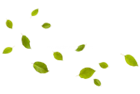 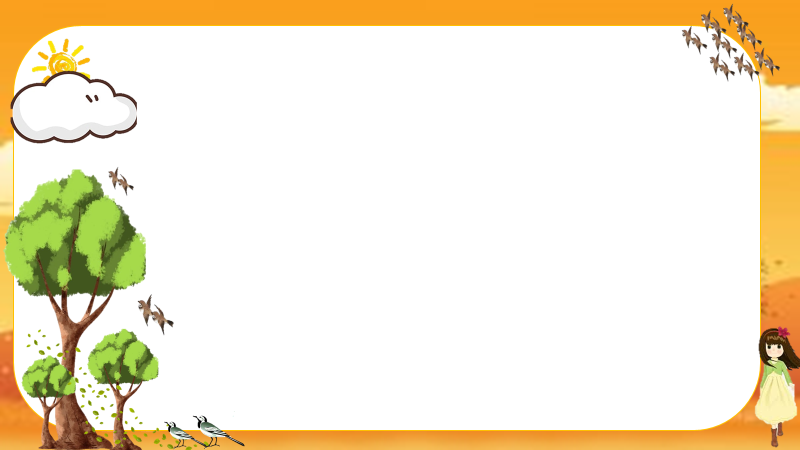 Kết nối các từ khoá
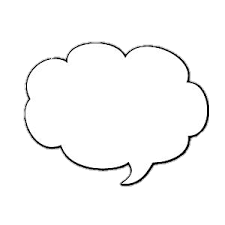 Khi được tham gia các trò chơi ấy, em có cảm giác như thế nào?
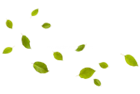 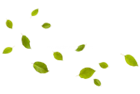 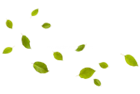 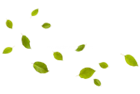 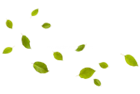 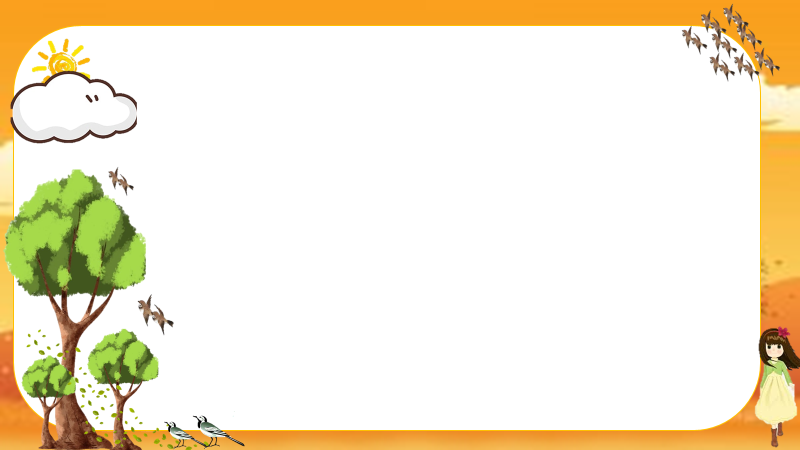 HÌNH THÀNH 
KIẾN THỨC
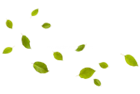 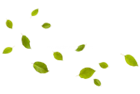 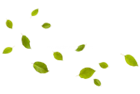 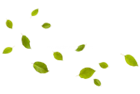 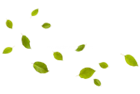 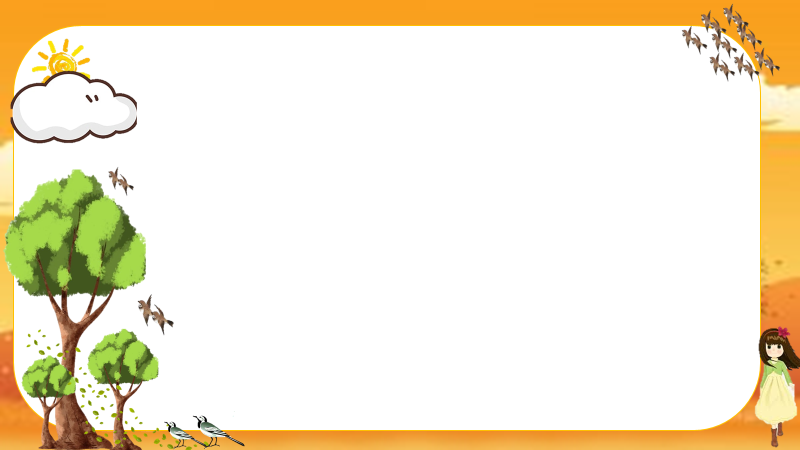 Tiết: 1,2,3
BẦY CHIM CHÌA VÔI
Nguyễn Quang Thiều
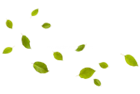 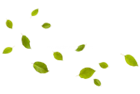 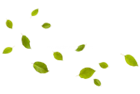 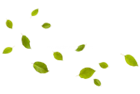 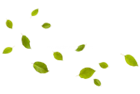 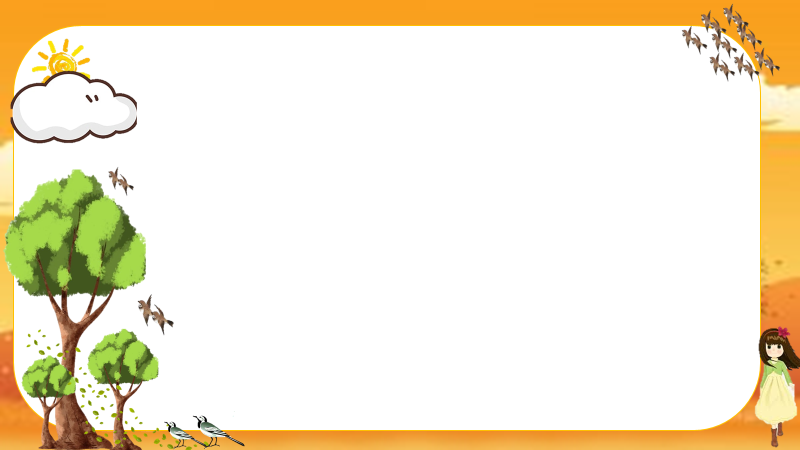 I. Đọc và tìm hiểu chung
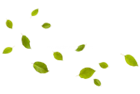 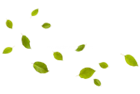 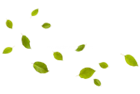 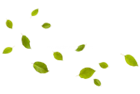 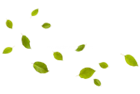 1. Tác giả, tác phẩm
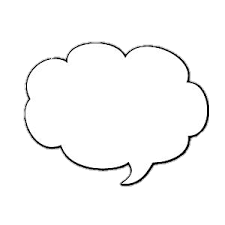 Trình bày vài thông tin về tác giả, tác phẩm và tóm tắt thông tin chính của văn bản vào phiếu học tập sau.
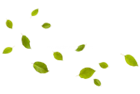 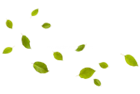 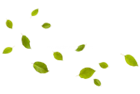 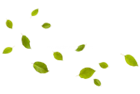 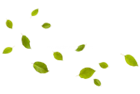 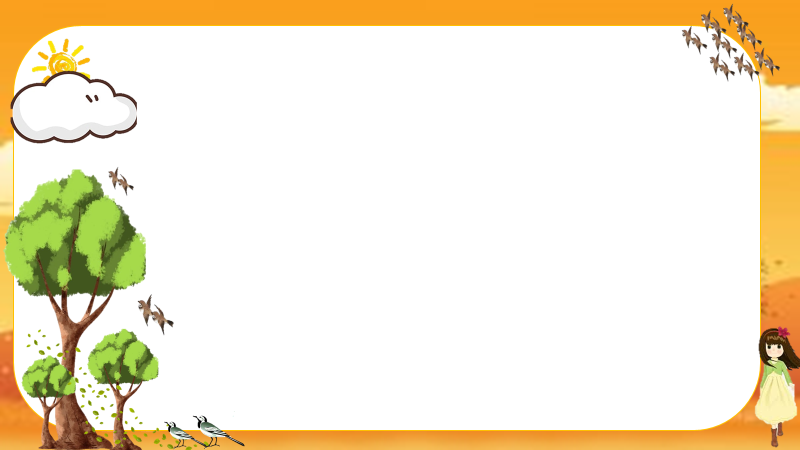 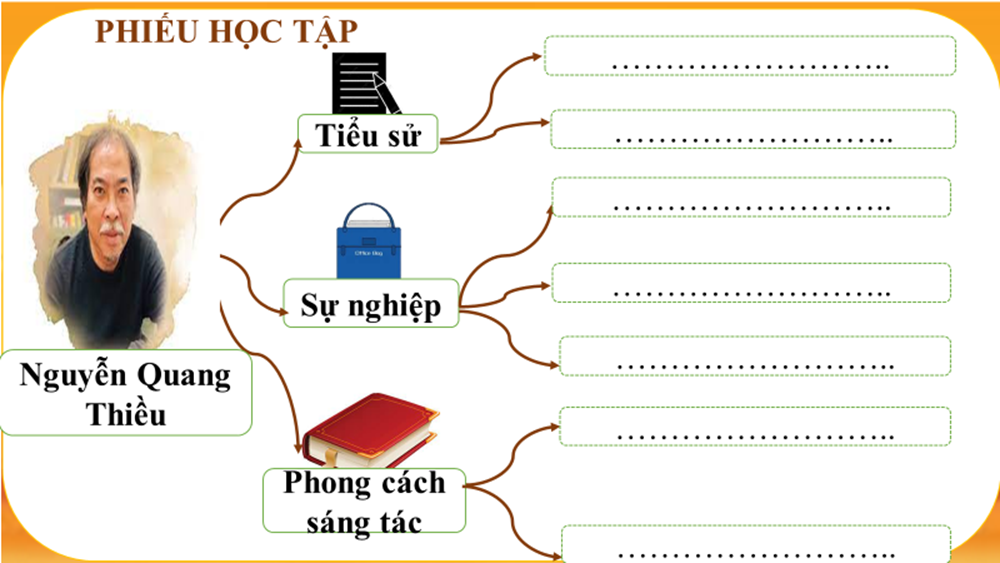 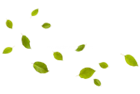 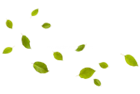 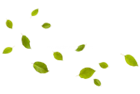 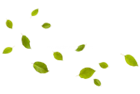 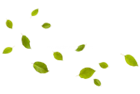 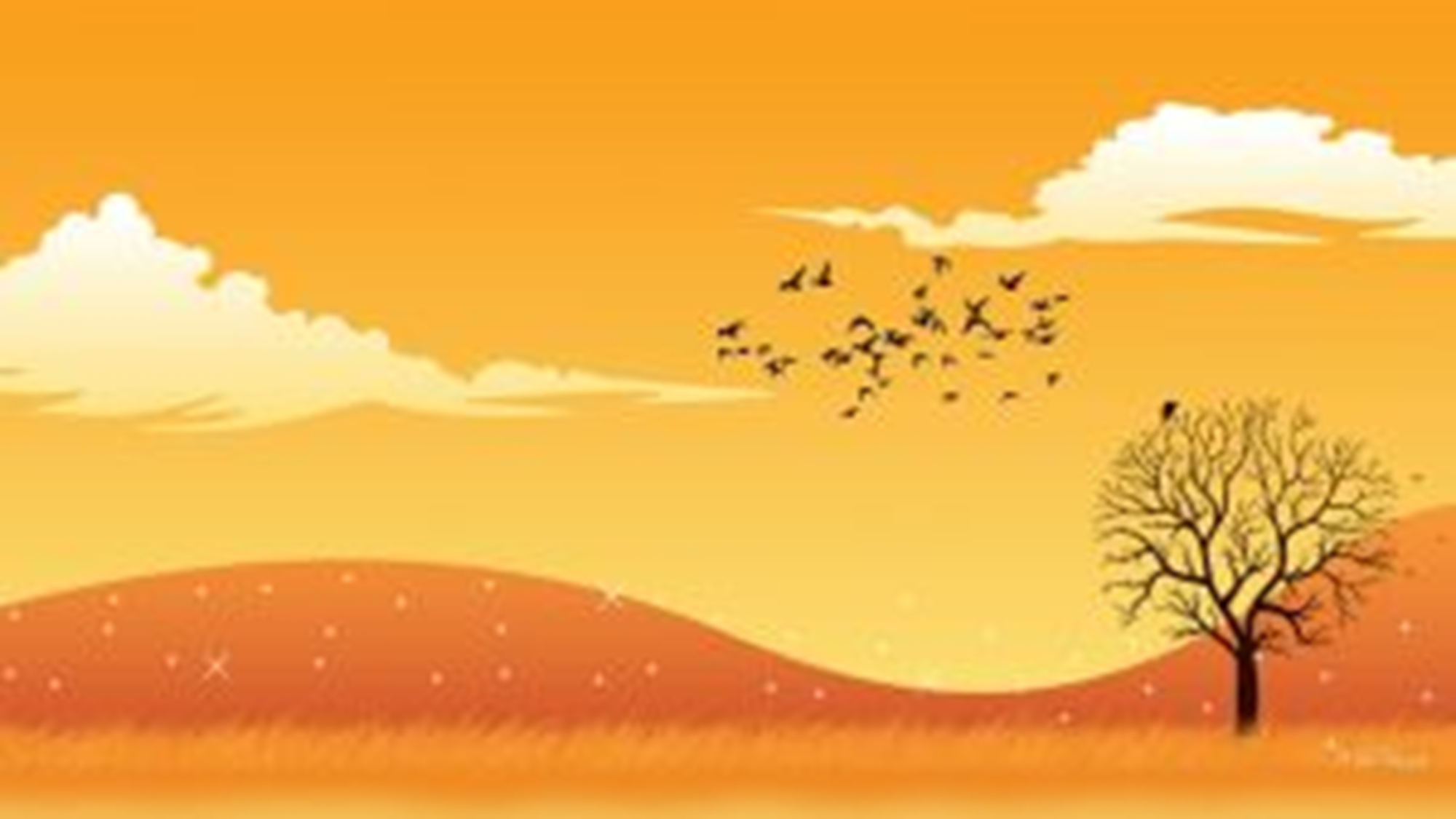 1. Tác giả tác phẩm
Nguyễn Quang Thiều (1957)
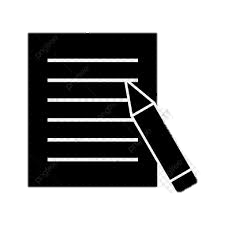 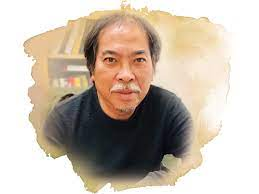 Quê quán: Hà Tây (Hà Nội)
Tiểu sử
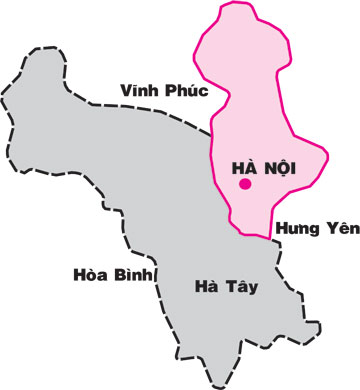 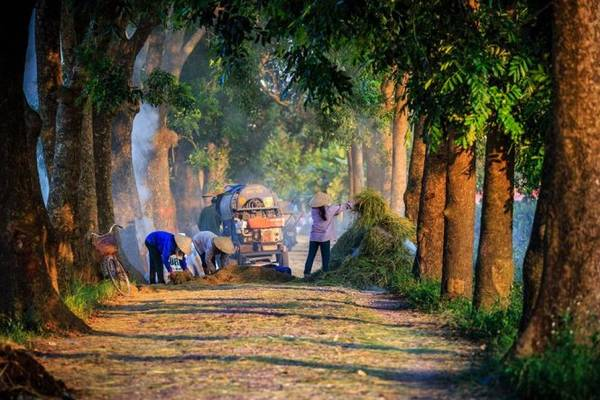 Nguyễn Quang Thiều
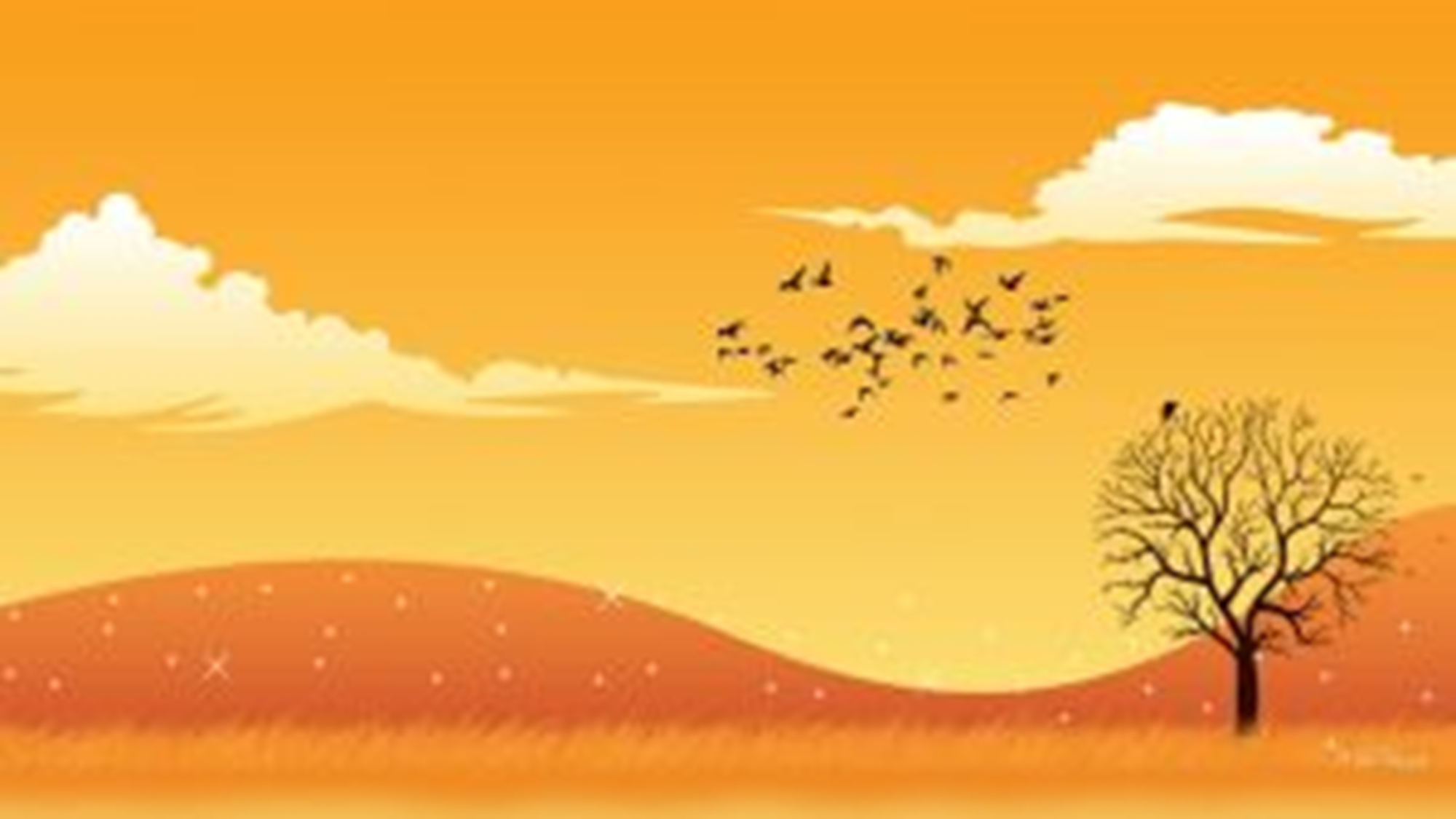 1. Tác giả tác phẩm
Nguyễn Quang Thiều (1957)
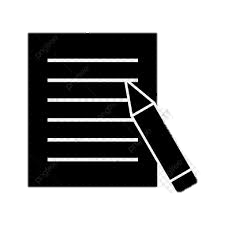 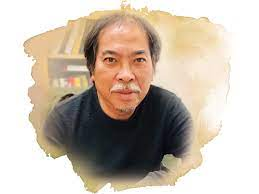 Quê quán: Hà Tây (Hà Nội)
Tiểu sử
Là một nhà thơ, nhà văn
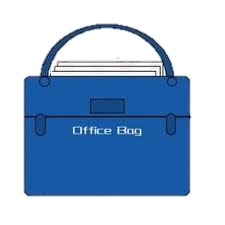 Làm việc tại báo Văn nghệ
Sự nghiệp
Sáng tác thơ, viết truyện, vẽ tranh,...
Nguyễn Quang Thiều
Được trao tặng hơn 20 giải thưởng văn học trong nước và quốc tế
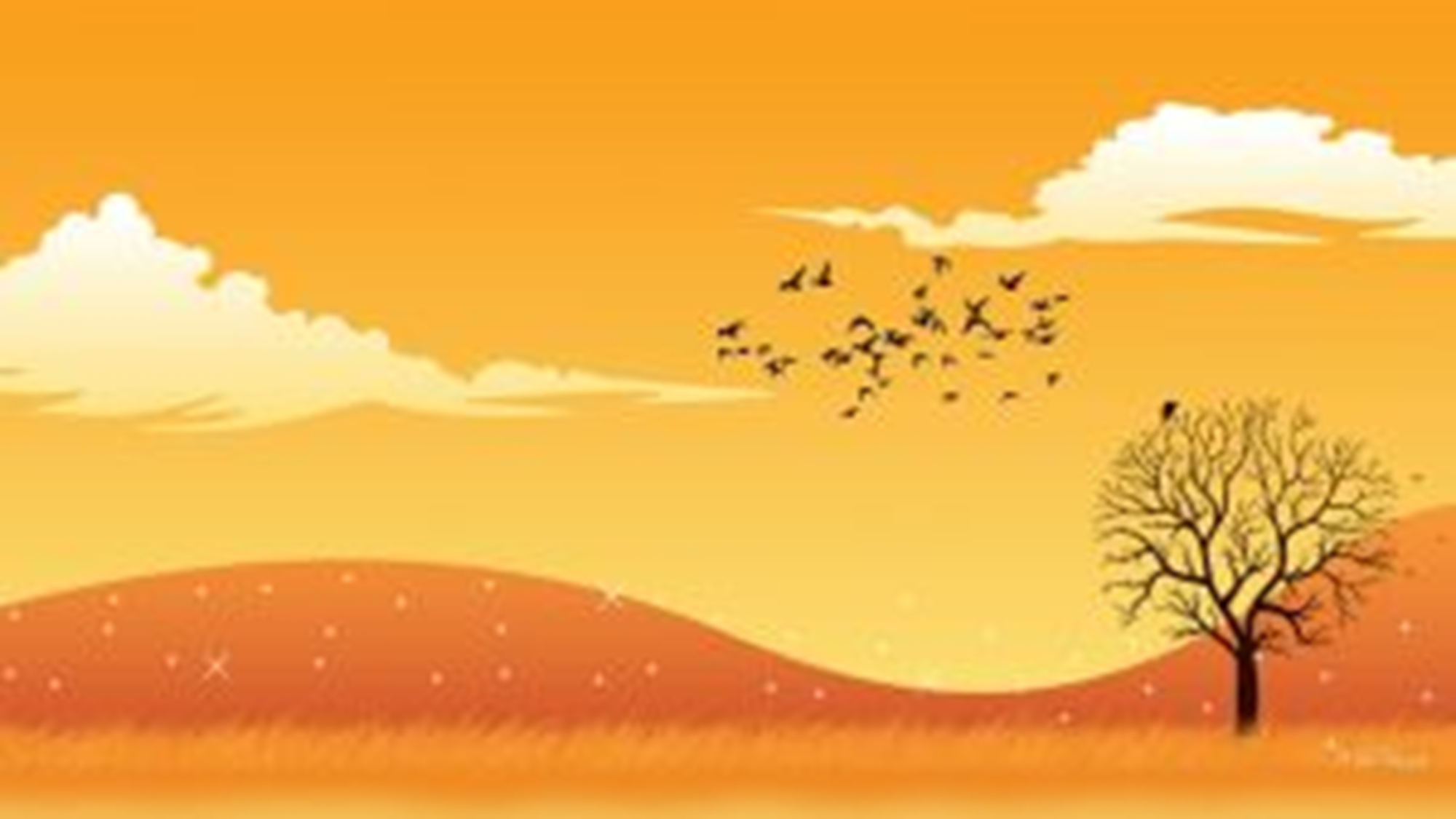 2. Tác giả tác phẩm
Nguyễn Quang Thiều (1957)
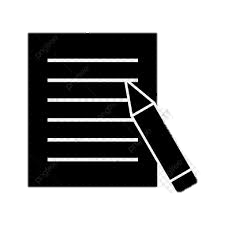 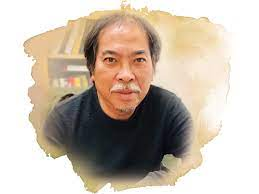 Quê quán: Hà Tây (Hà Nội)
Tiểu sử
Là một nhà thơ, nhà văn
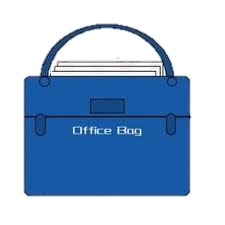 Làm việc tại báo Văn nghệ
Sự nghiệp
Sáng tác thơ, viết truyện, vẽ tranh,...
Nguyễn Quang Thiều
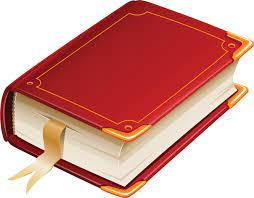 Chân thực, gần gũi với cuộc sống đời thường…
Phong cách sáng tác
Cây viết văn xuôi giàu cảm xúc.
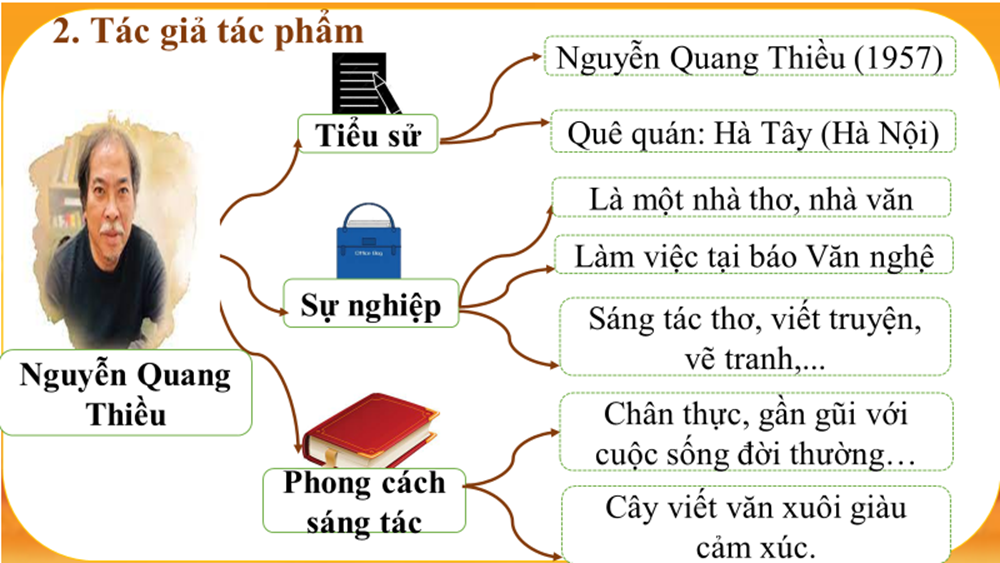 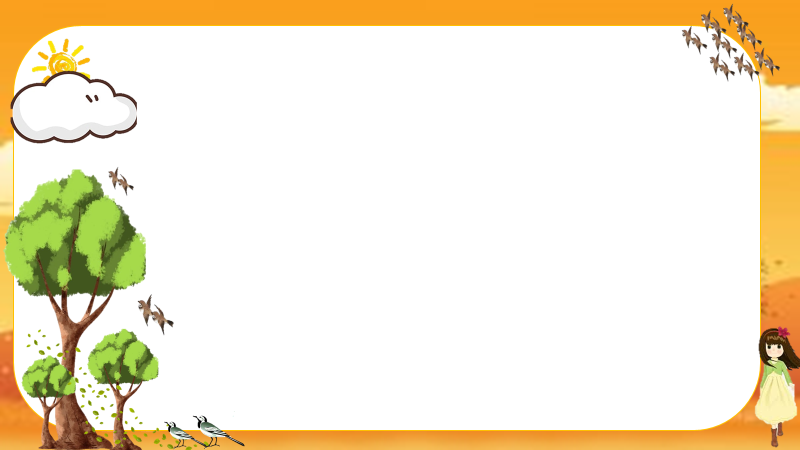 2. Đọc
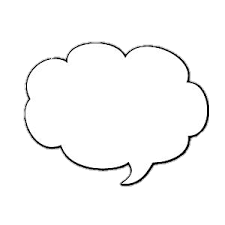 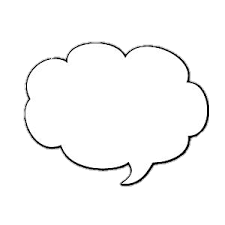 Đọc to, trôi chảy, phù hợp về tốc độ đọc, phân biệt được lời người kể chuyện và lời nhân vật
Đọc thầm, trả lời được các câu hỏi suy luận
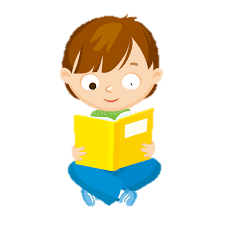 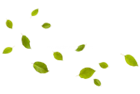 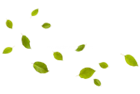 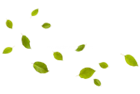 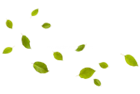 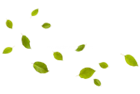 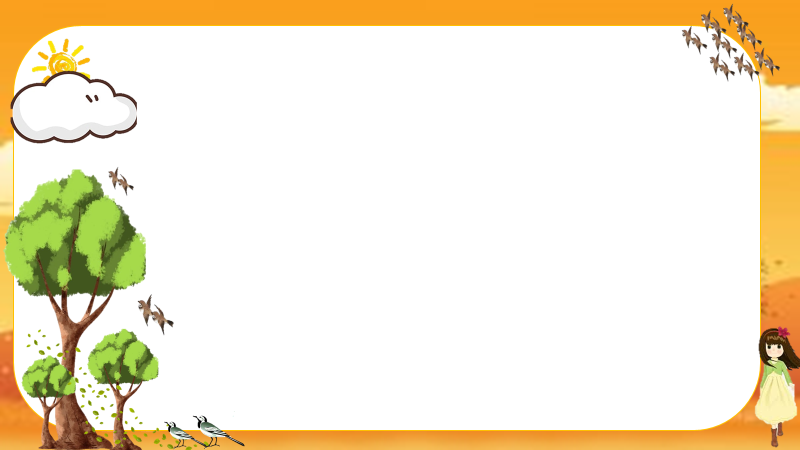 2. Đọc
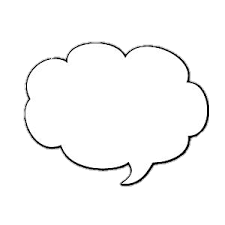 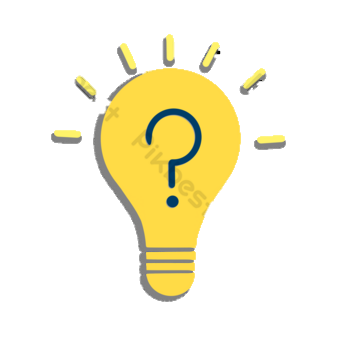 Giải thích nghĩa các từ: chìa vôi, chũm, ngập bủm
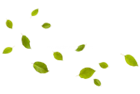 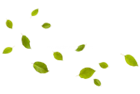 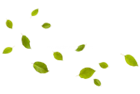 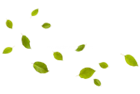 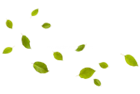 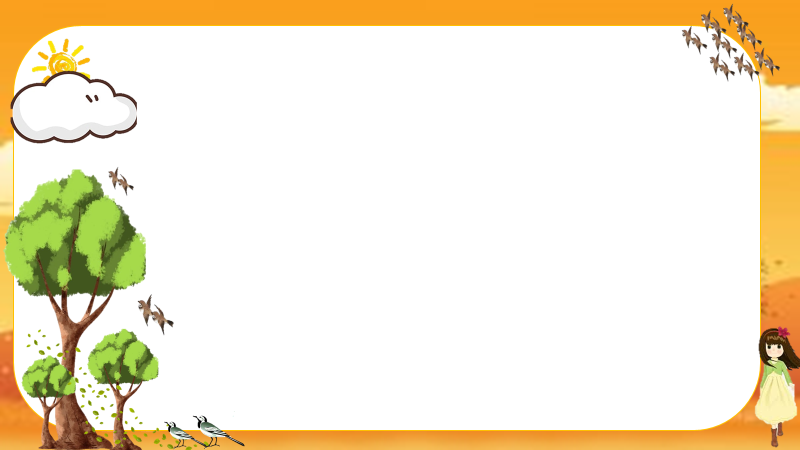 2. Đọc
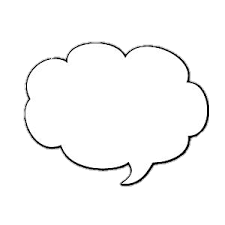 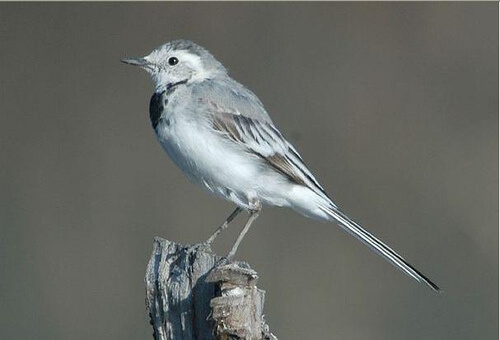 chìa vôi: Loài chim nhỏ như chim sẻ, lông đen, đuôi và cánh có vệt trắng
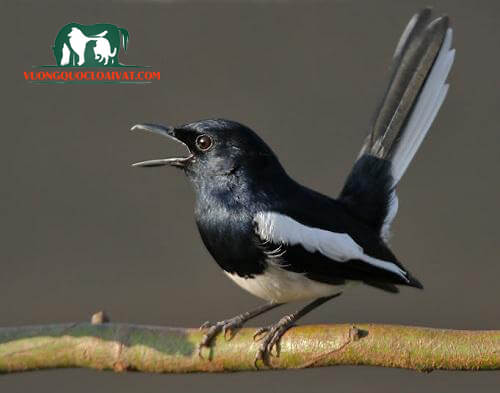 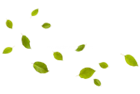 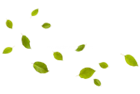 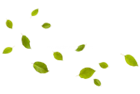 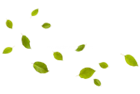 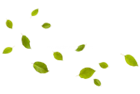 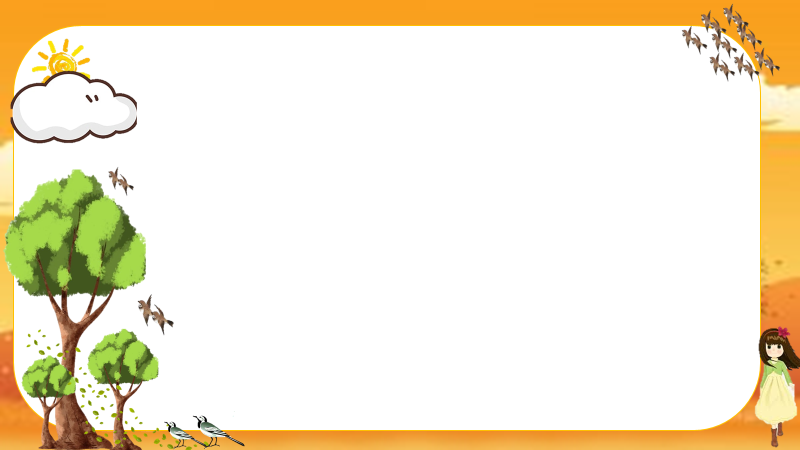 2. Đọc
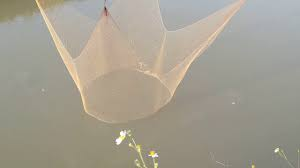 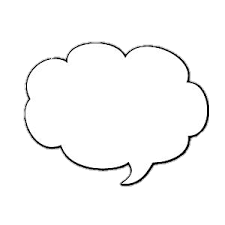 Chũm: một loại lưới vó dùng để bắt cá tôm.
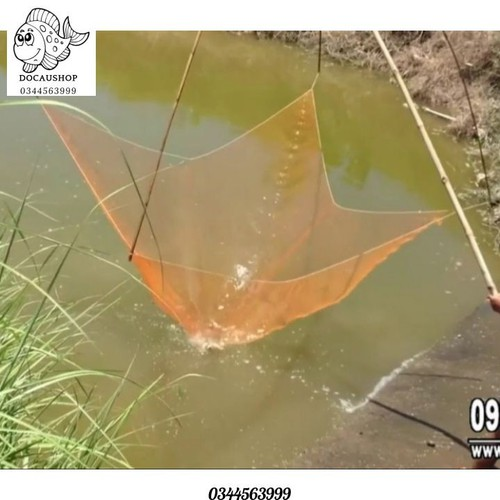 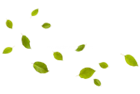 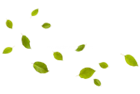 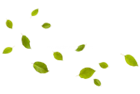 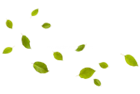 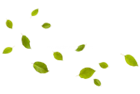 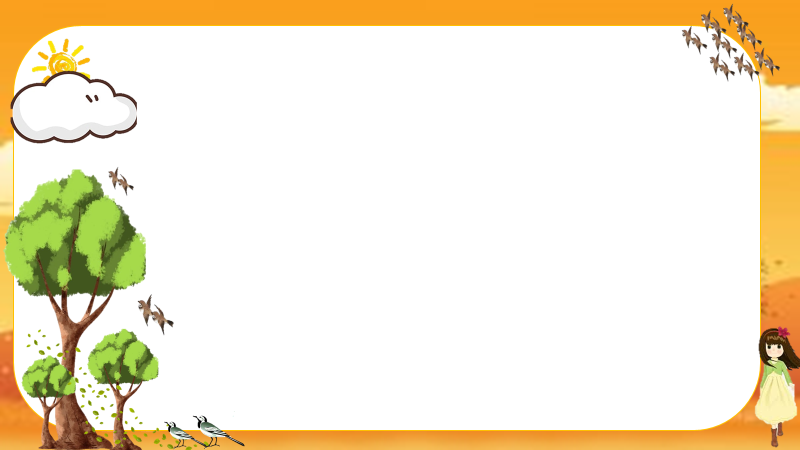 2. Đọc
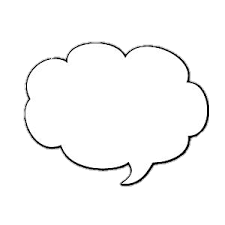 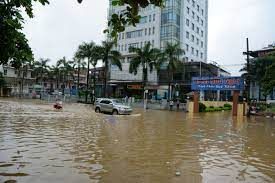 ngập bủm: ngập hết.
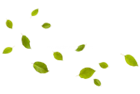 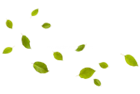 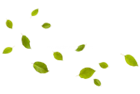 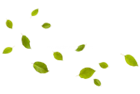 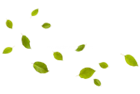 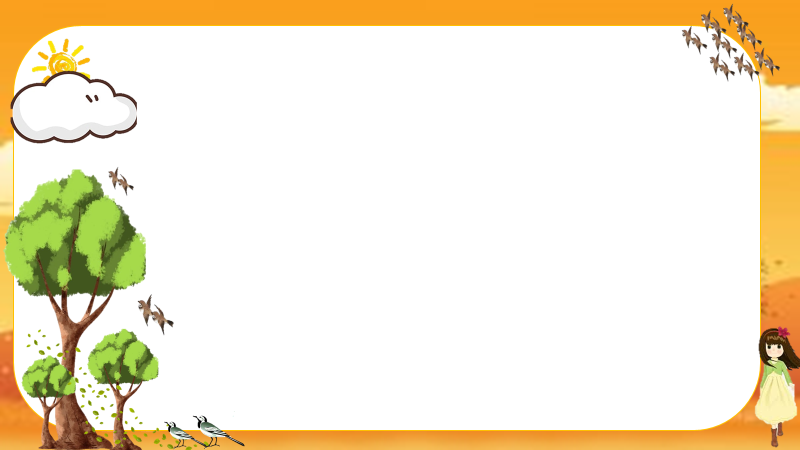 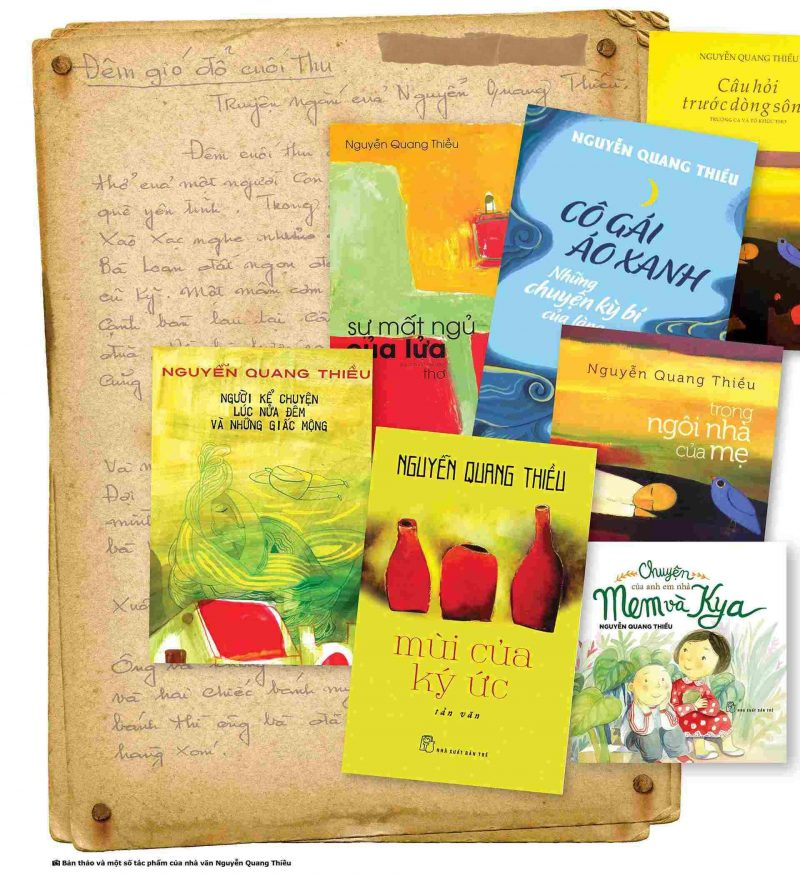 Các tác phẩm chính
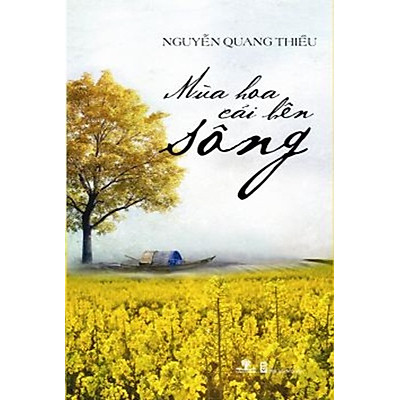 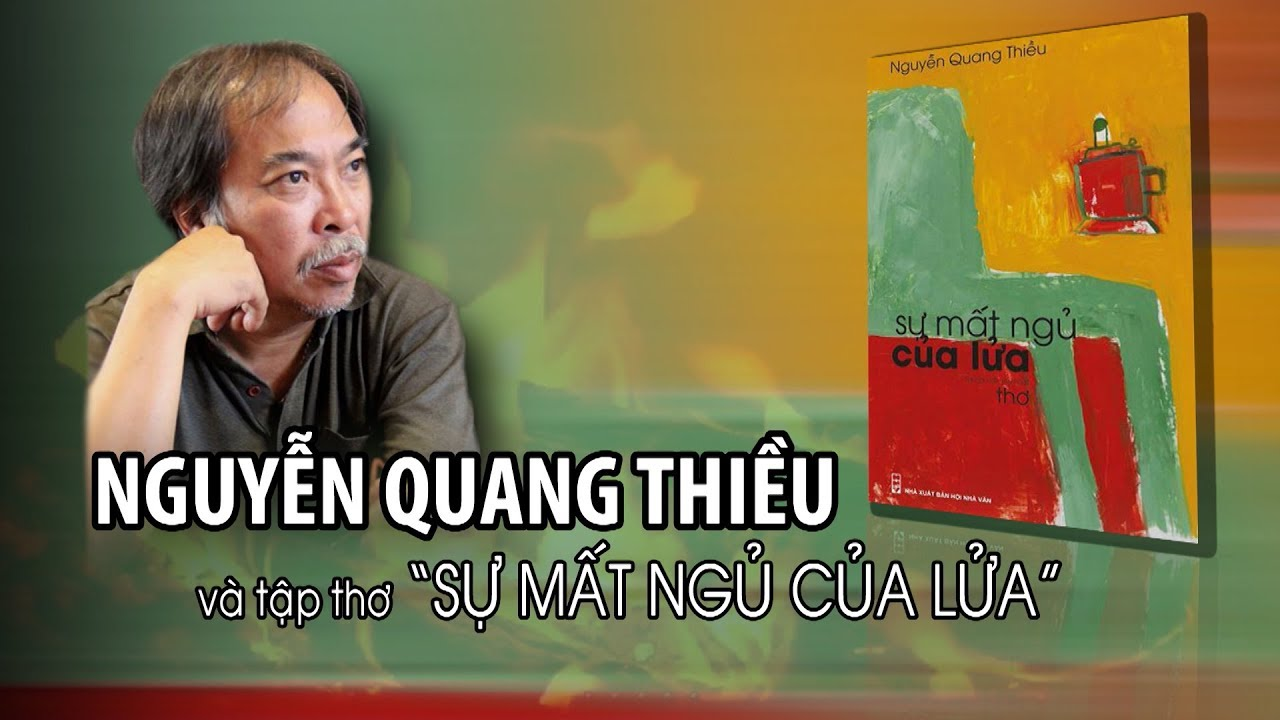 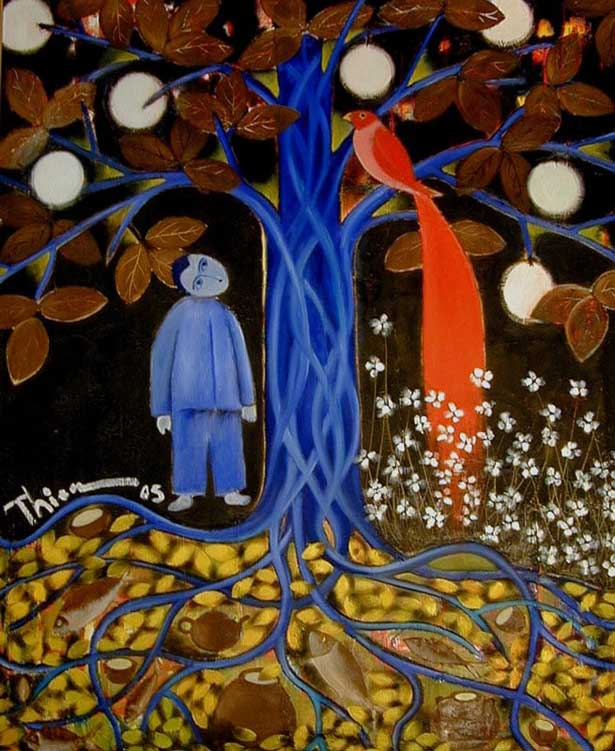 1989
Ngôi nhà tuổi 17 (1990)
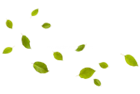 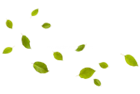 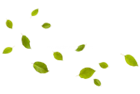 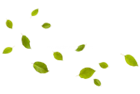 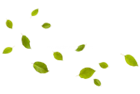 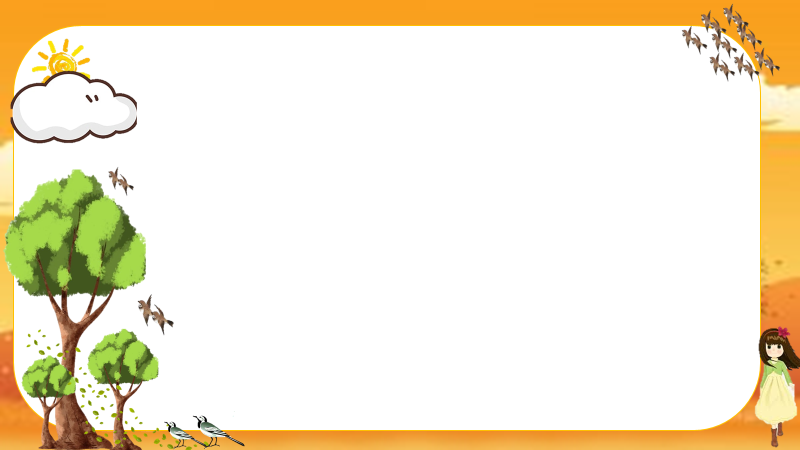 II. Tìm hiểu chi tiết
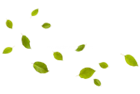 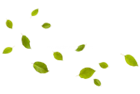 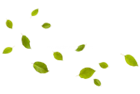 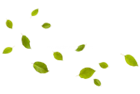 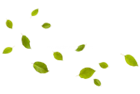 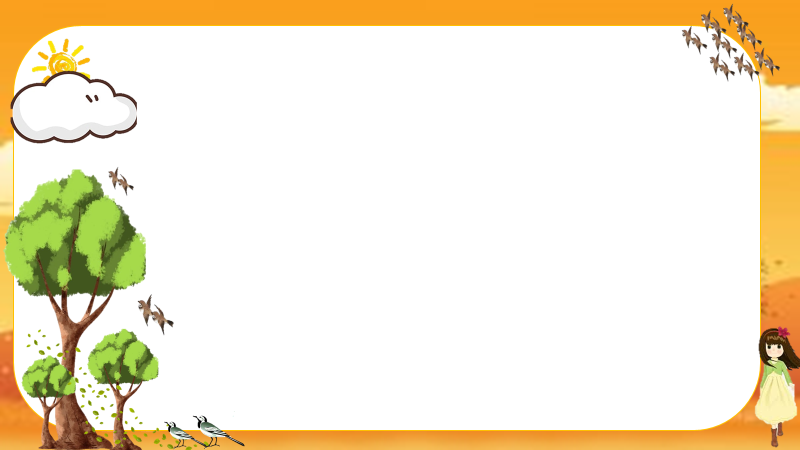 1. Tìm hiểu đề tài, ngôi kể
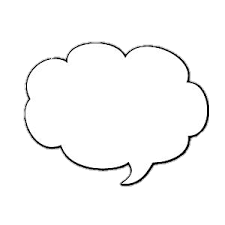 Em hãy xác định đề tài và ngôi kể của truyện Bầy chim chìa vôi?
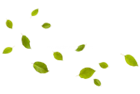 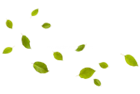 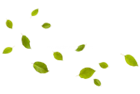 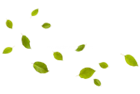 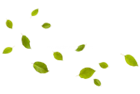 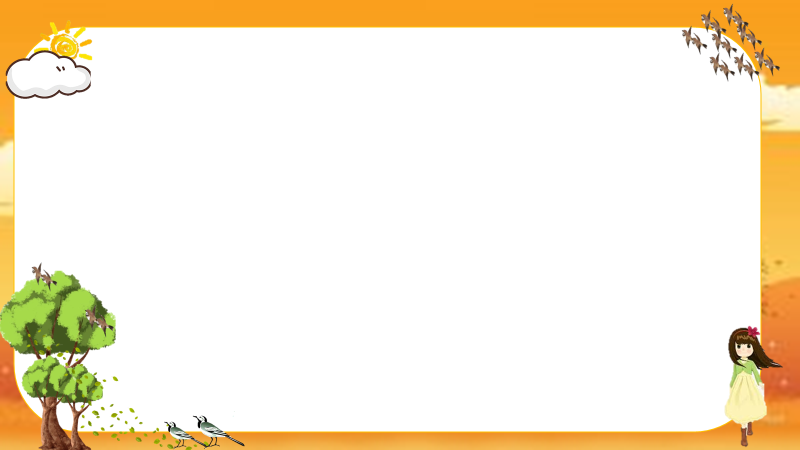 1. Tìm hiểu đề tài, ngôi kể
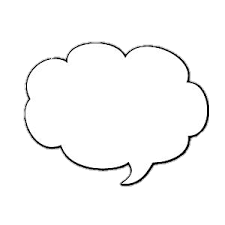 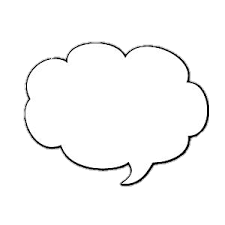 Truyện Bầy chim chìa vôi viết về đề tài trẻ em.
Truyện Bầy chim chìa vôi được kể theo ngôi thứ ba
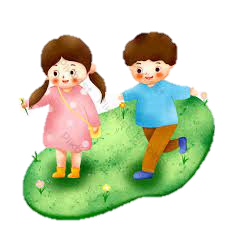 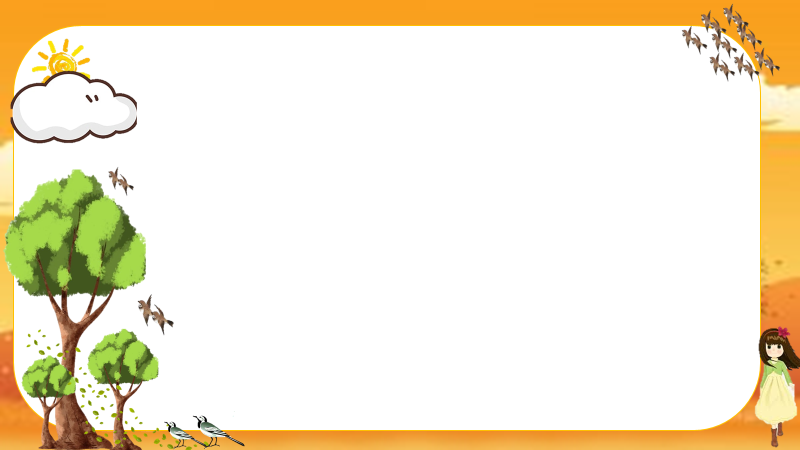 2. Tìm hiểu lời người kể chuyện, lời nhân vật
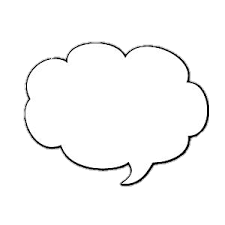 Hoàn thiện PHT số 1 để tìm hiểu về lời người kể chuyện và lời nhân vật
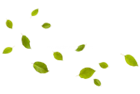 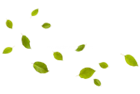 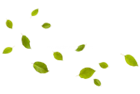 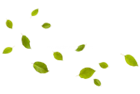 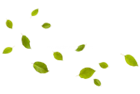 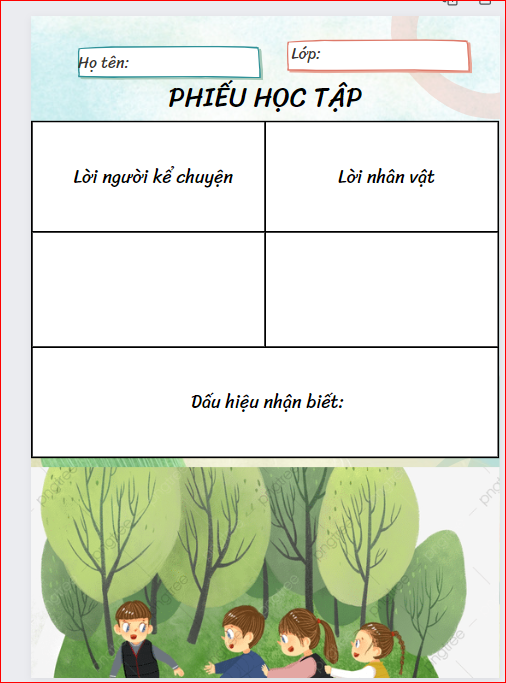 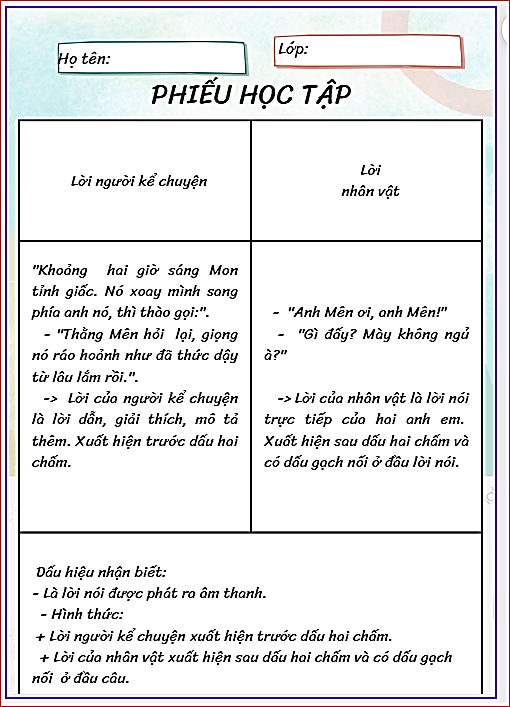 2. Tìm hiểu lời người kể chuyện, lời nhân vật
Lời người kể chuyện
Lời nhân vật
- "Anh Mên ơi, anh Mên!"
"Khoảng hai giờ sáng Mon tỉnh giấc. Nó xoay mình sang phía anh nó, thì thào gọi:“
- "Gì đấy? Mày không ngủ à?"
- "Thằng Mên hỏi lại, giọng nó ráo hoảnh như đã thức dậy từ lâu lắm rồi.".
-> Lời của nhân vật là lời nói trực tiếp của hai anh em.  Xuất hiện sau dấu hai chấm và có dấu gạch nối ở đầu lời nói.
-> Lời của người kể chuyện là lời dẫn, giải thích, mô tả thêm. Xuất hiện trước dấu hai chấm.
2. Tìm hiểu lời người kể chuyện, lời nhân vật
Dấu hiệu nhận biết: 
- Là lời nói được phát ra âm thanh.
- Hình thức: 
+ Lời người kể chuyện xuất hiện trước dấu hai chấm.
+ Lời của nhân vật xuất hiện sau dấu hai chấm và có dấu gạch nối ở đầu câu.
3. Tìm hiểu về chi tiết và tính cách nhân vật
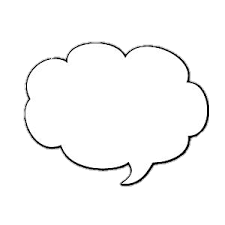 Thảo luận theo nhóm 4-6 em để tìm hiểu về chi tiết và tính cách nhân vật.
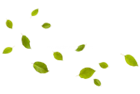 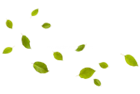 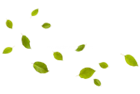 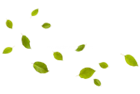 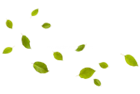 PHIẾU HỌC TẬP
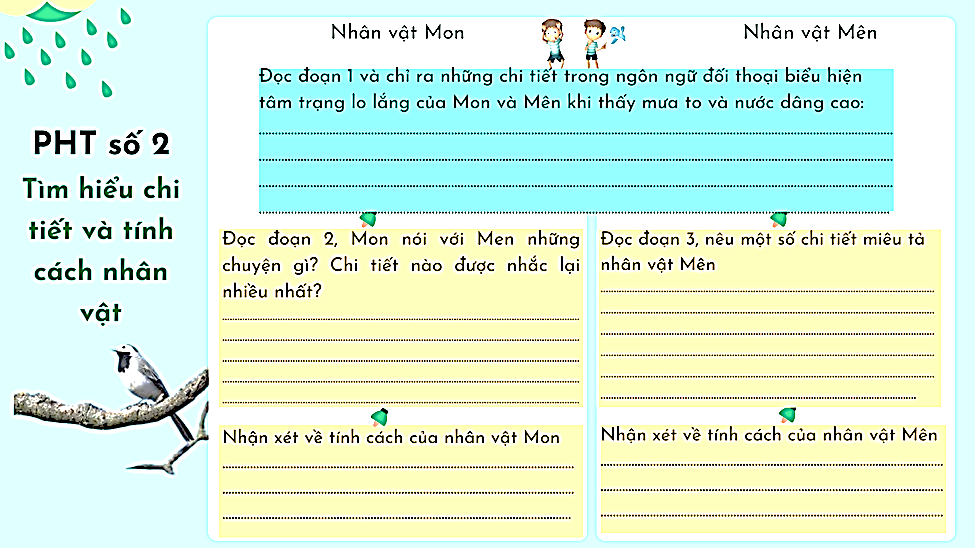 * Tâm trạng lo lắng của hai anh em Mon và Mên
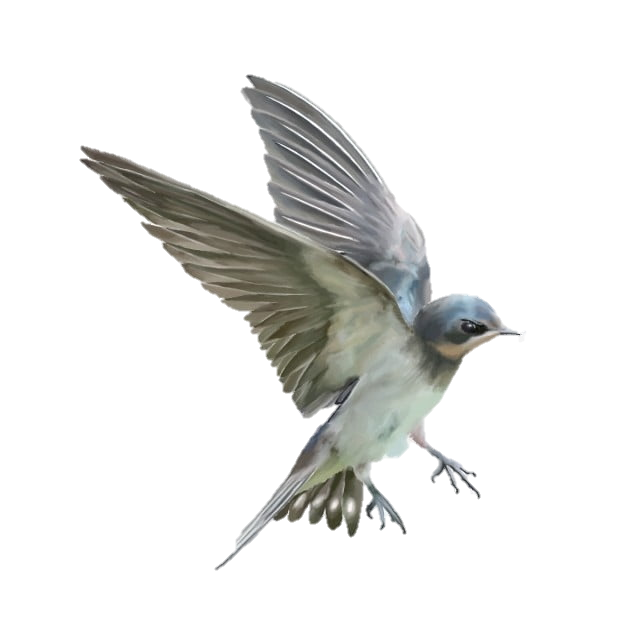 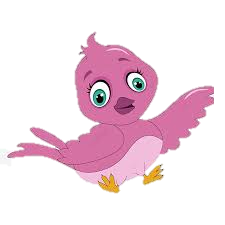 Anh bảo có mưa to không?
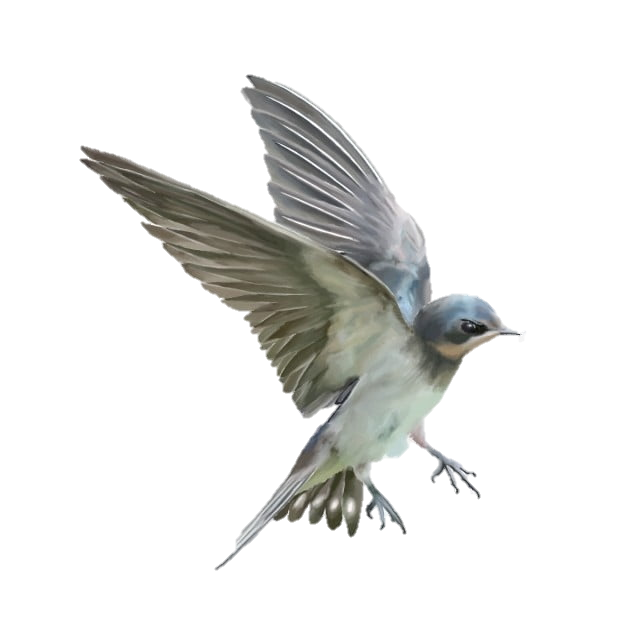 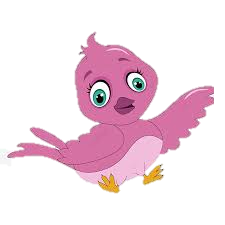 Anh bảo nước sông có lên to không?
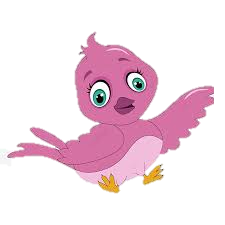 Thế anh bảo chúng nó có bơi được không?
* Chi tiết trong câu chuyện của Mon
Bố kéo chũm được một con cá măng và một con cá bống rất đẹp
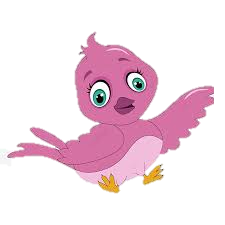 Mon lấy trộm con cá bống thả ra cống sông
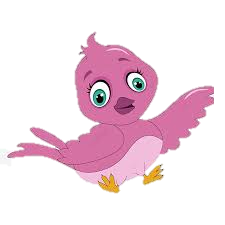 Nước sông dâng cao làm ngập cả cái hốc cắm sào đò.
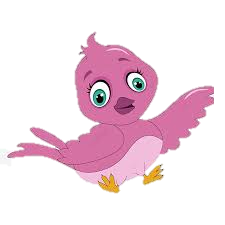 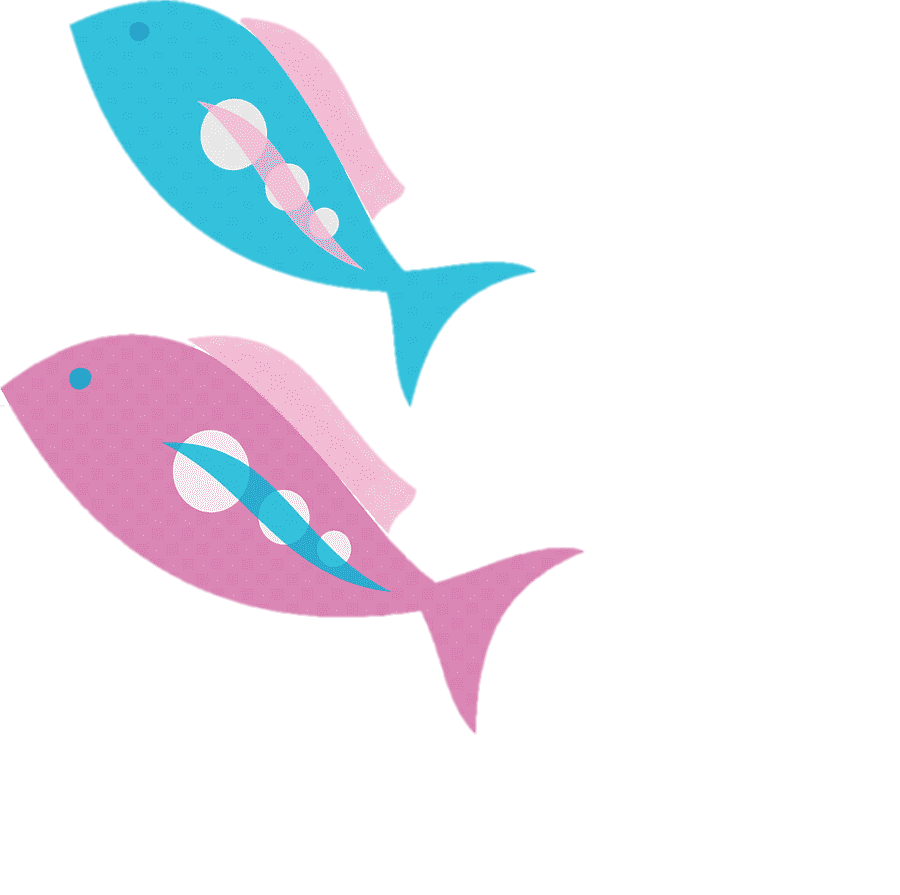 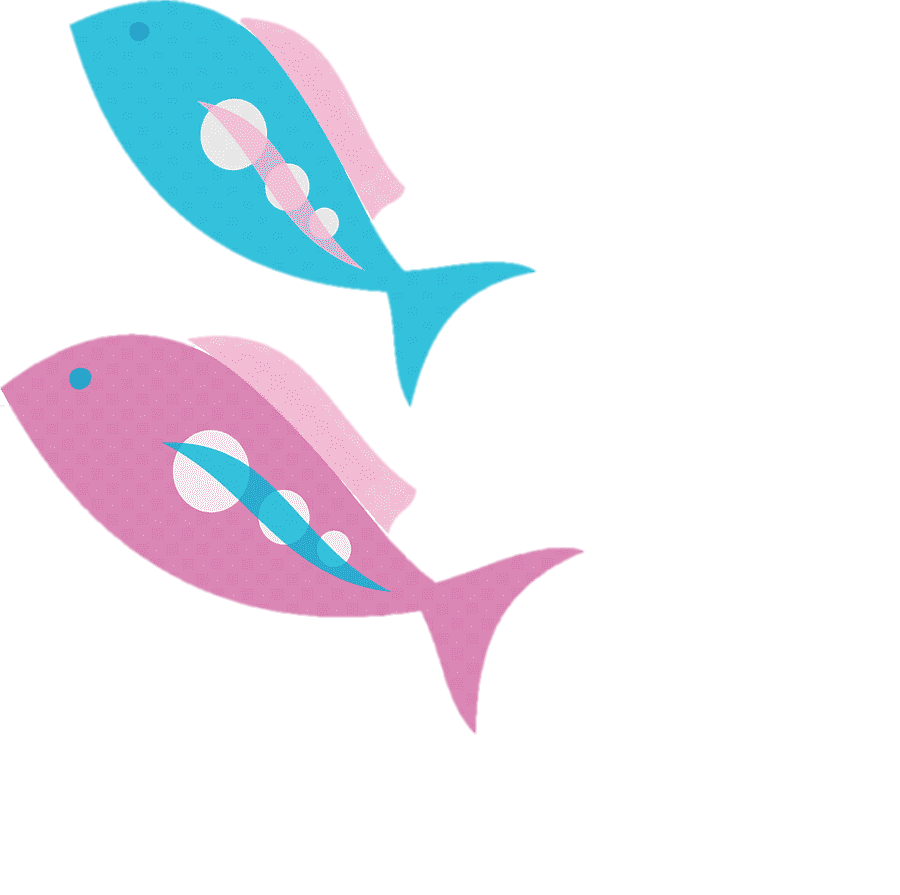 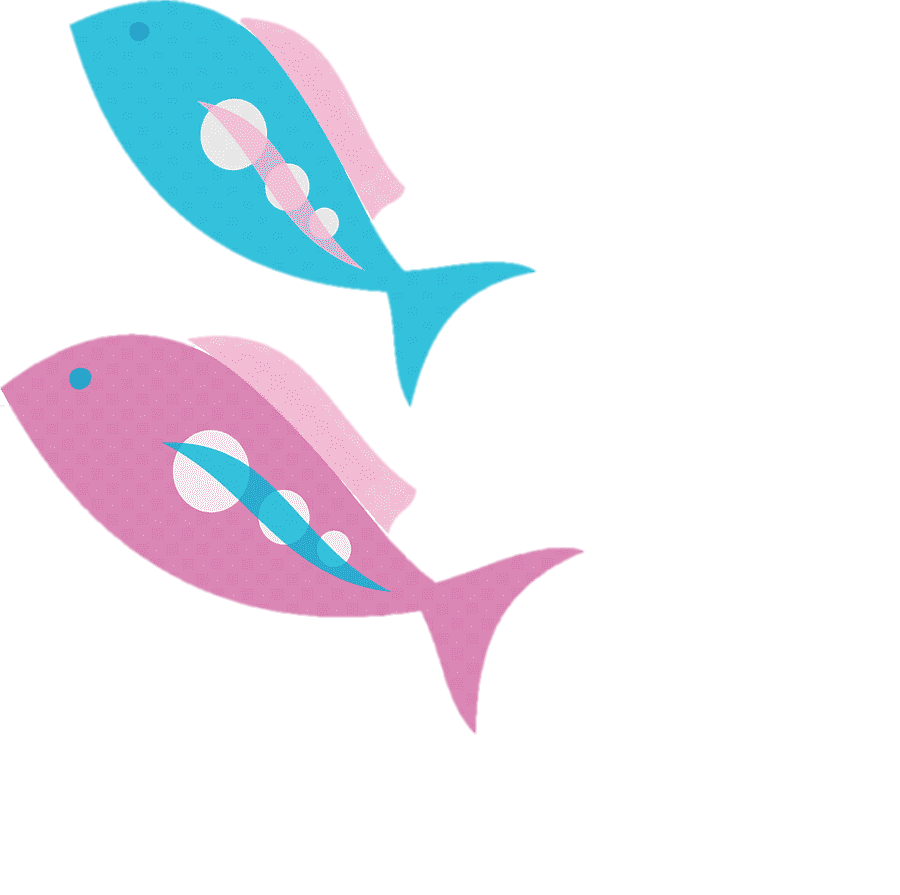 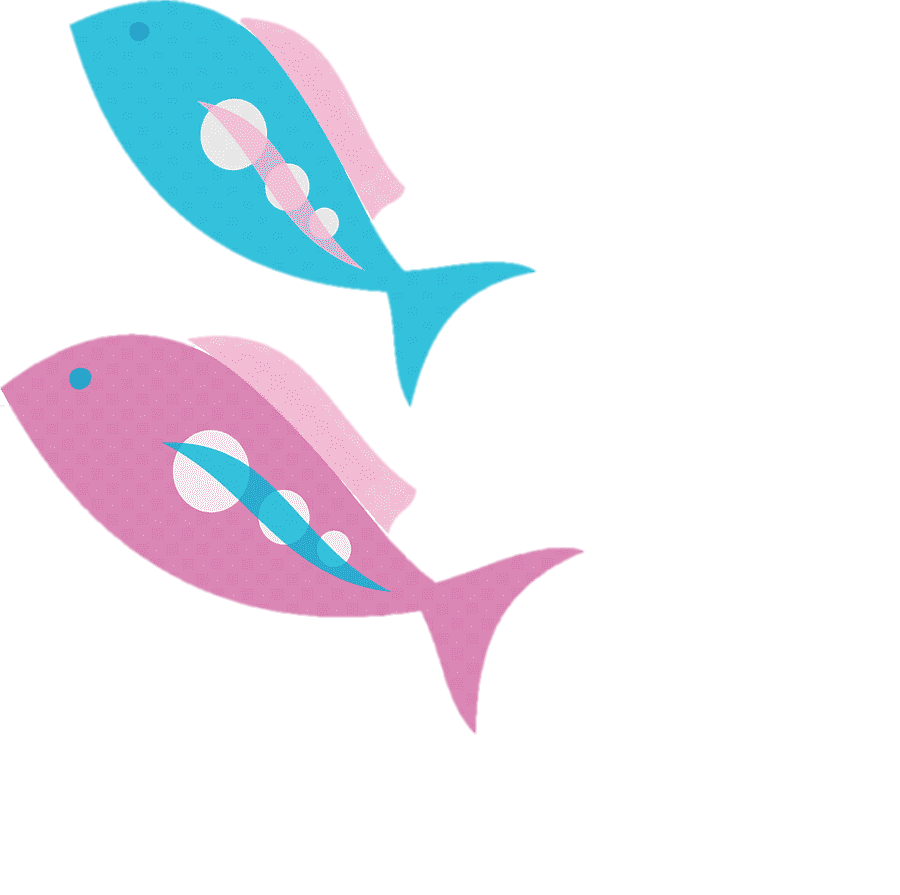 * Chi tiết nhắc lại nhiều lần là nỗi lo lắng cho bầy chim
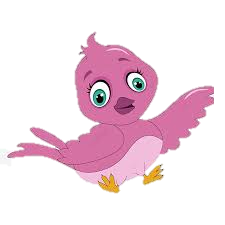 Tổ chim có bị ngập không?
Bầy chim non có bị chết đuối không?
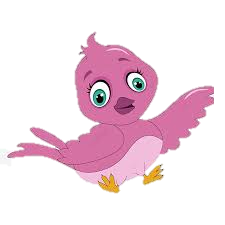 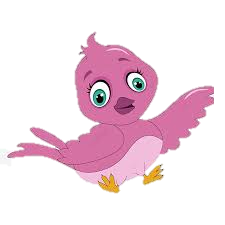 Cần phải tìm cách nào để cứu chúng?...
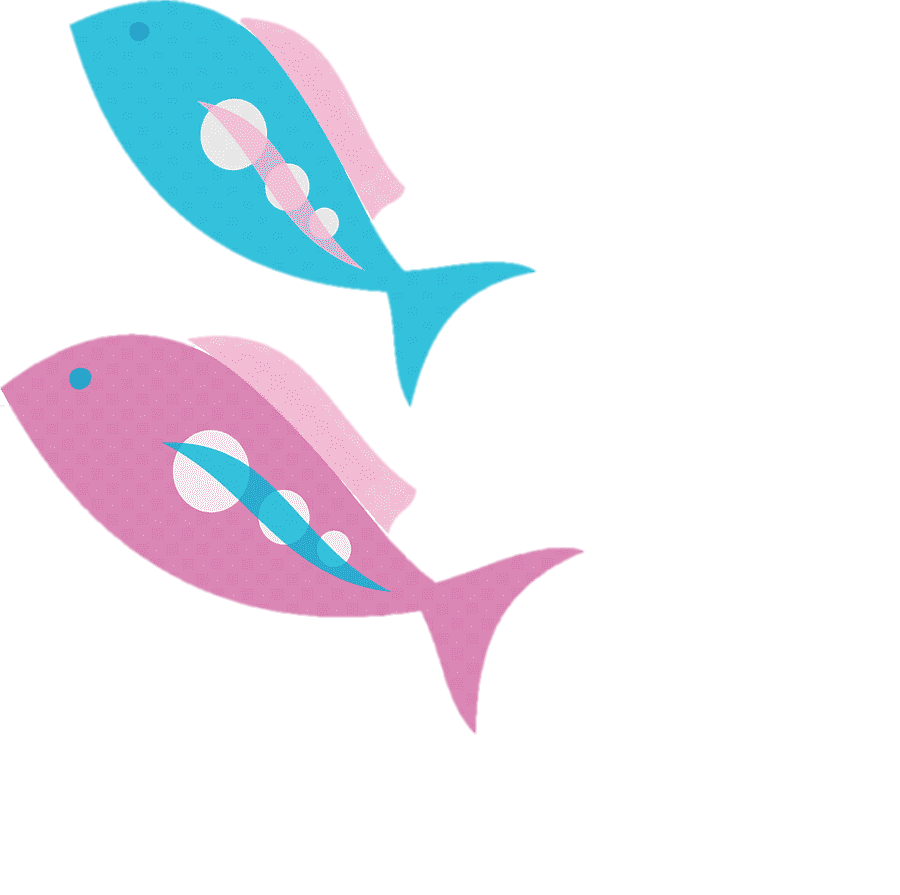 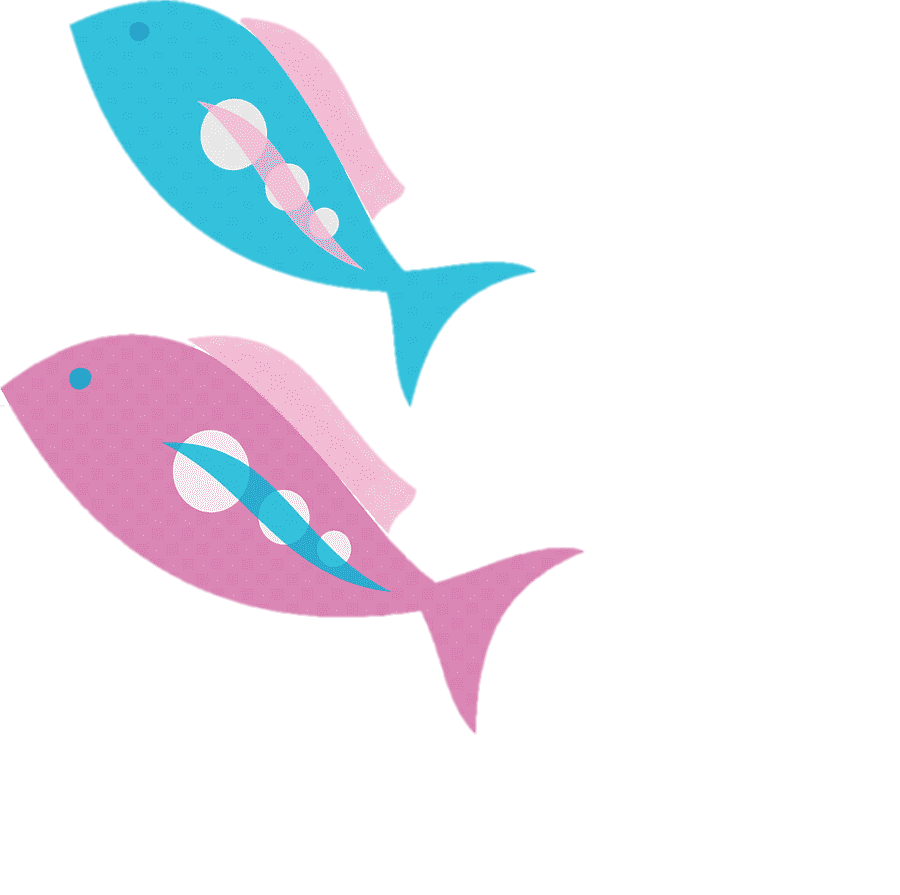 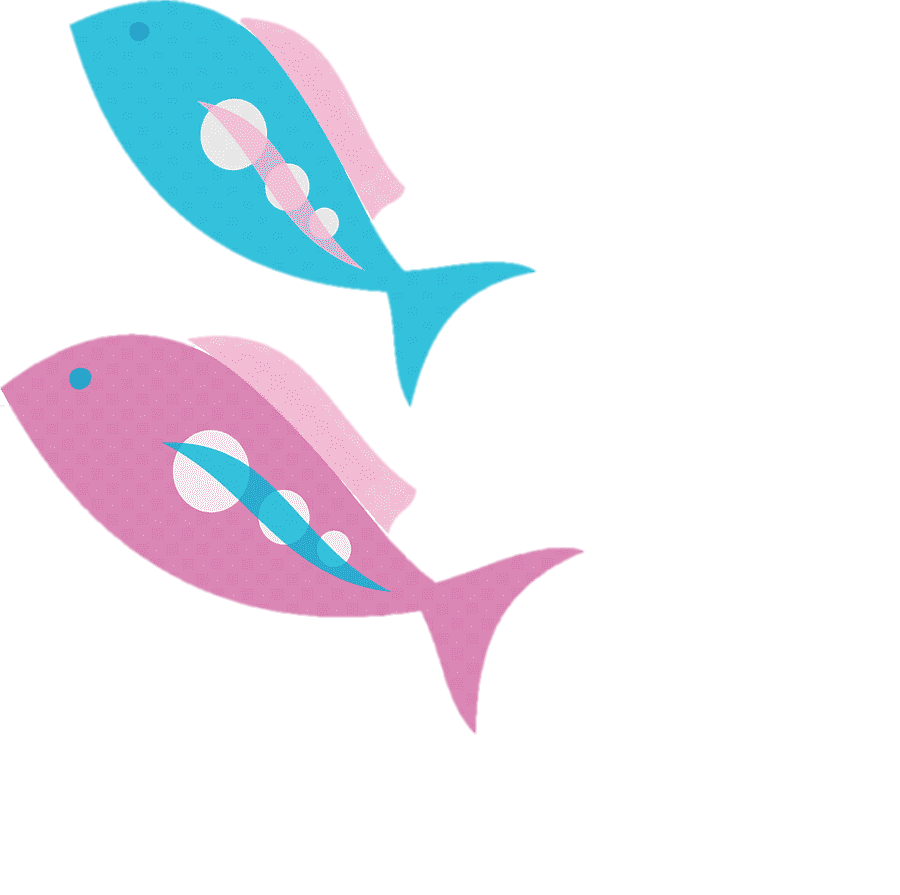 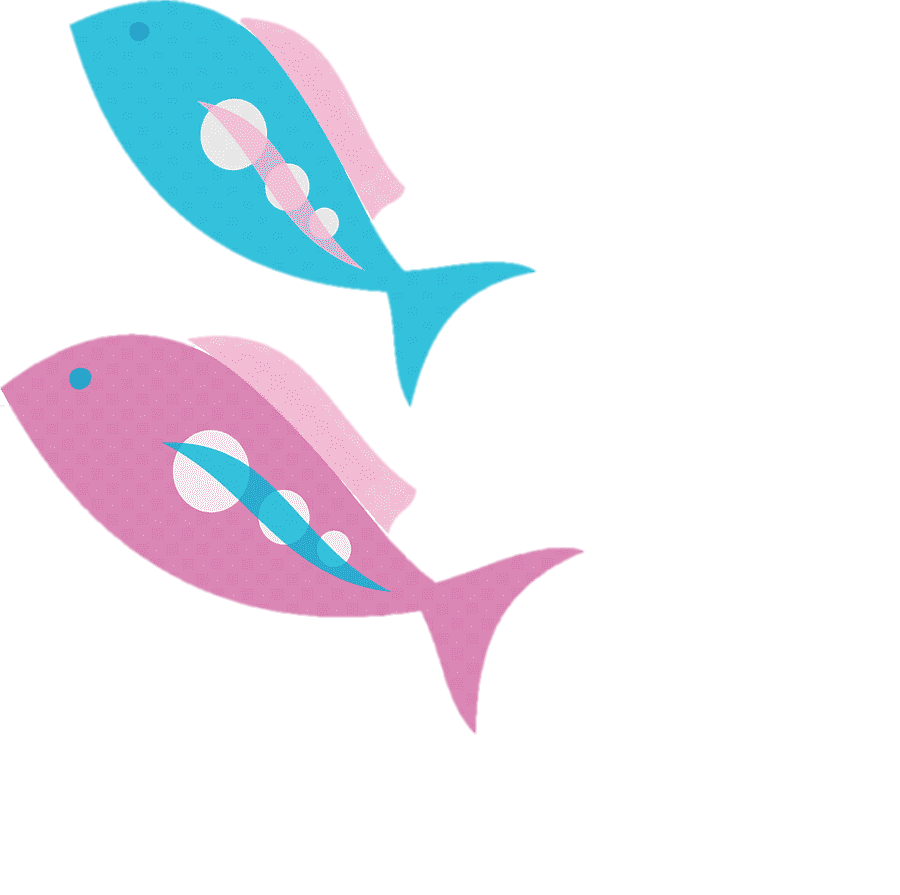 * Tính cách nhân vật Mon
Là cậu bé có tâm hồn trong sáng, nhân hậu.
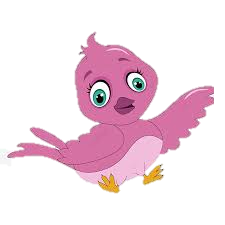 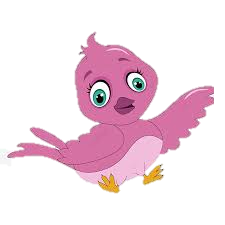 Biết yêu thương loài vật, trân trọng sự sống.
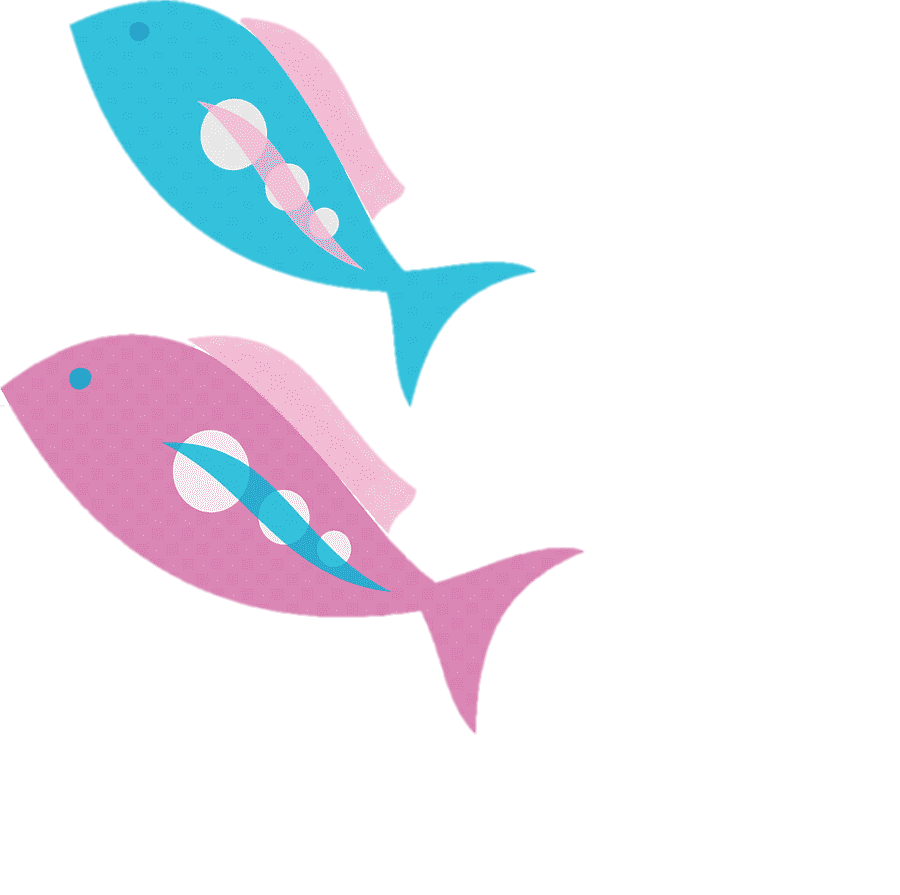 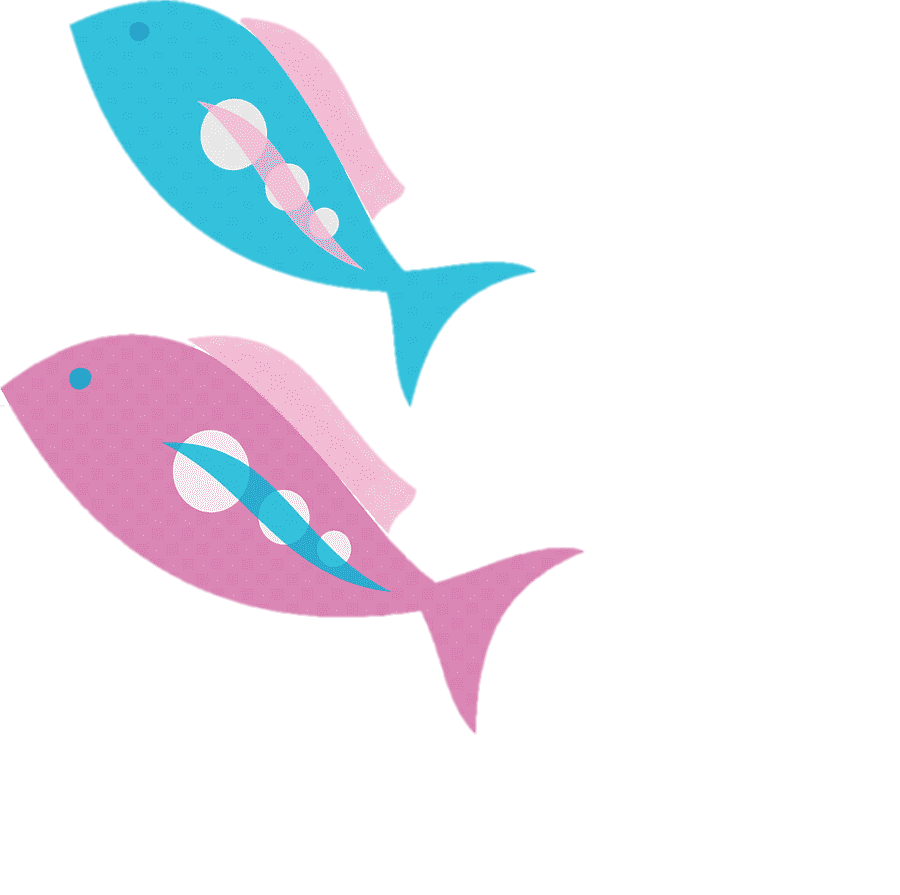 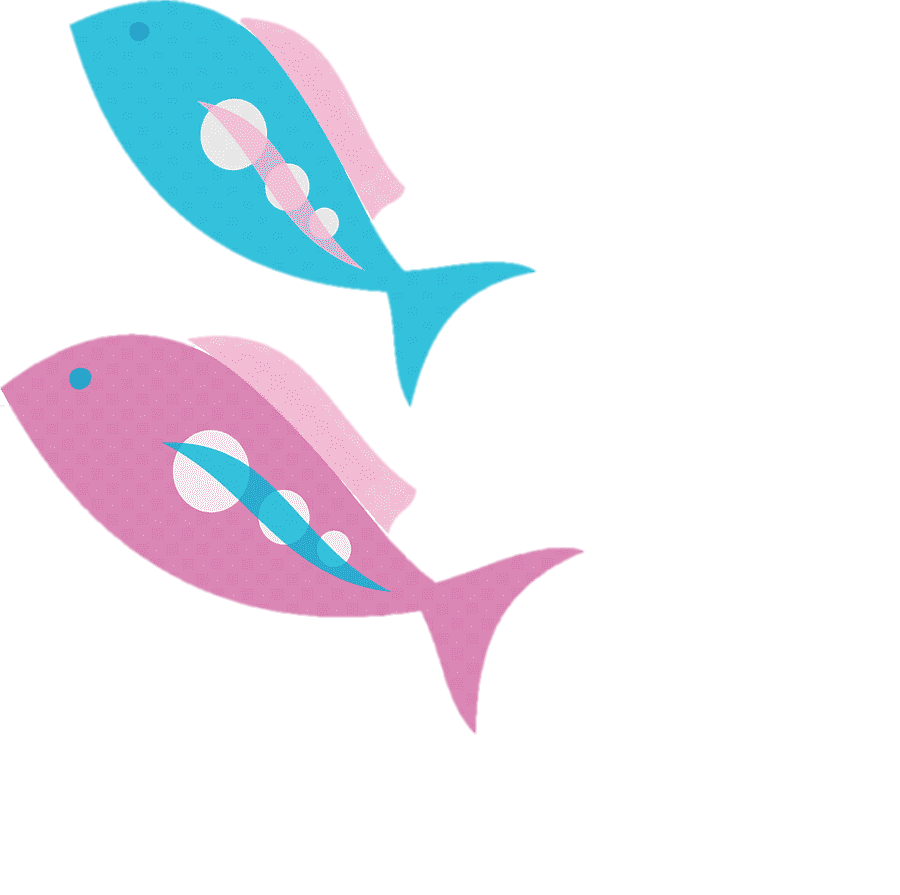 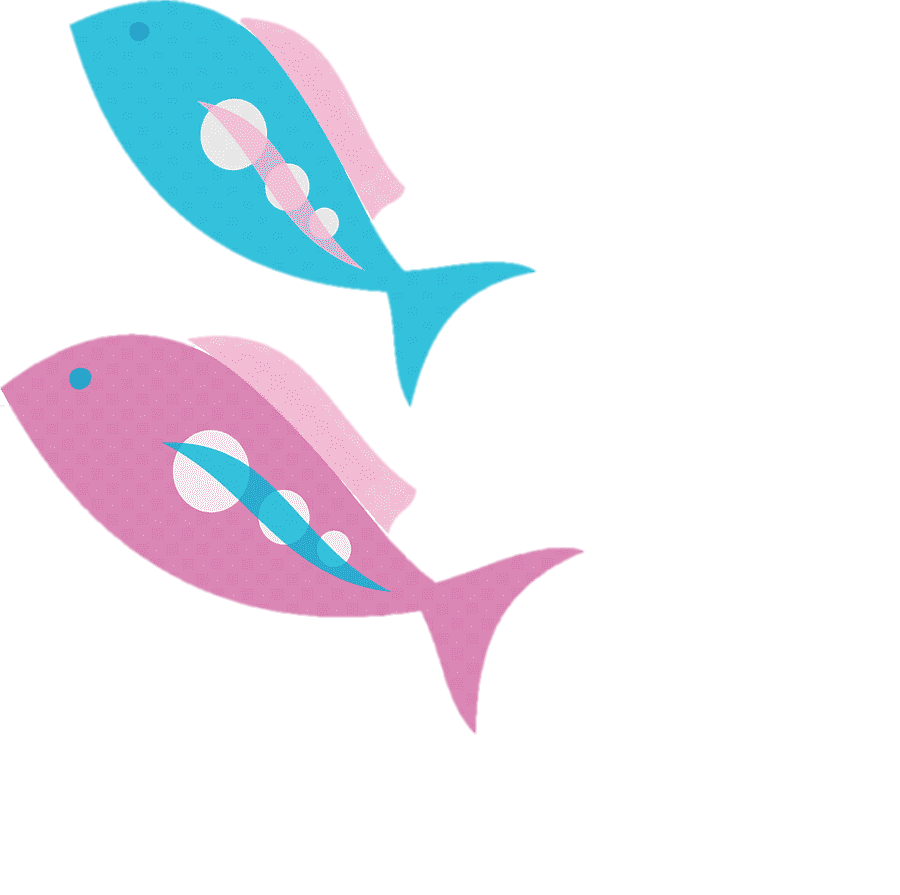 * Chi tiết miêu tả nhân vật Mên
Tỏ vẻ người lớn với em trai ("Chứ còn sao"
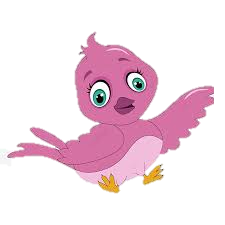 Nhận phần khó về mình - kéo đò, để cho em đẩy đò).
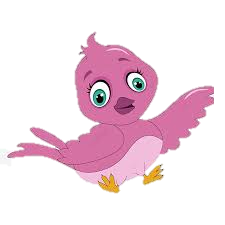 Thái độ tỏ ra có chút phiền với những câu hỏi liên tiếp của người em, nhưng vẫn quan tâm, trả lời.
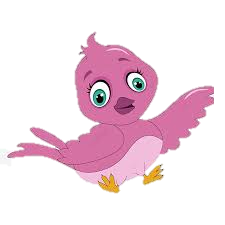 * Chi tiết miêu tả nhân vật Mên
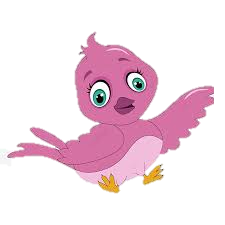 Trêu em
Sợ bố dậy biết hai anh em chạy ra ngoài.
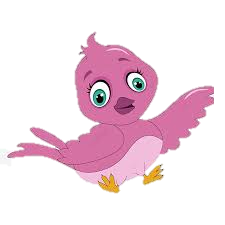 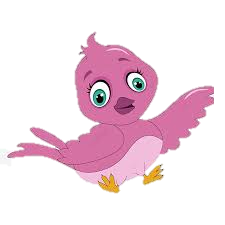 Căng mắt, im lặng nhìn đàn chim bay vào bờ. Khi thấy đàn chim đã vào bờ thì khóc
* Tính cách nhân vật Mên
Là nhân vật còn trẻ con (khi cố tỏ ra người lớn với em trai)
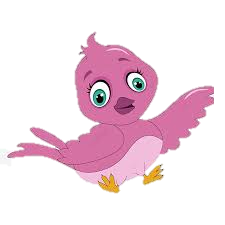 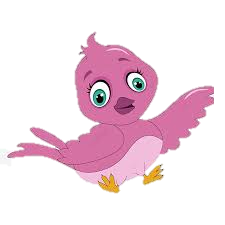 Một trái tim ấm áp, giàu lòng trắc ẩn.
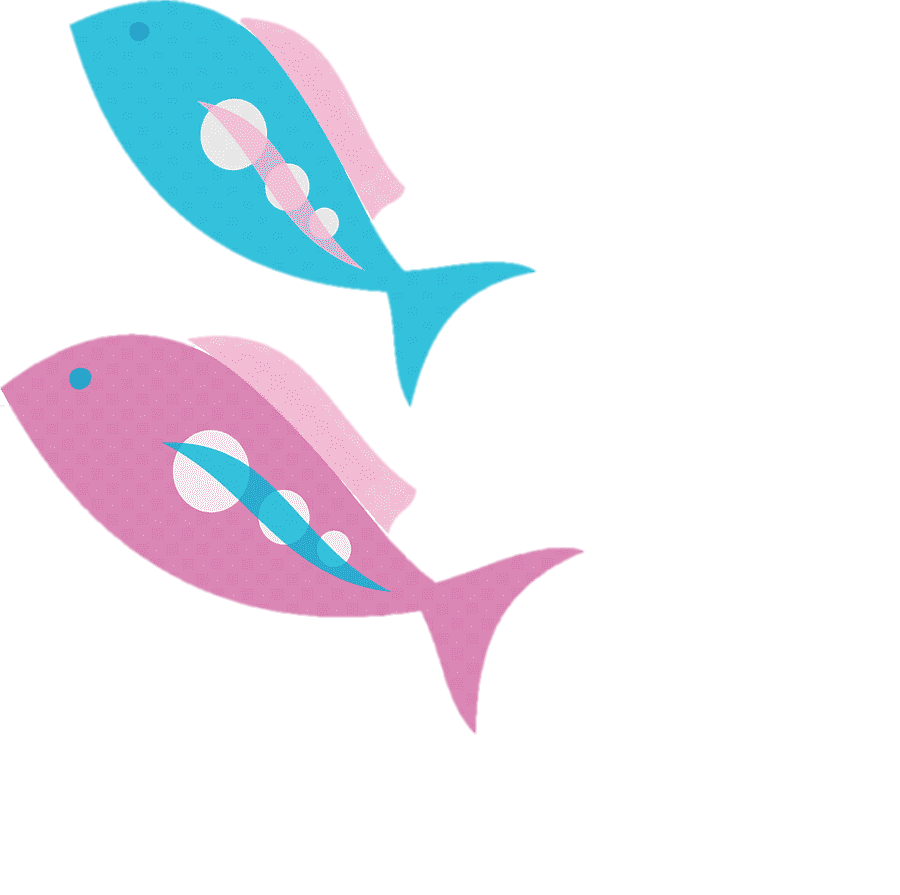 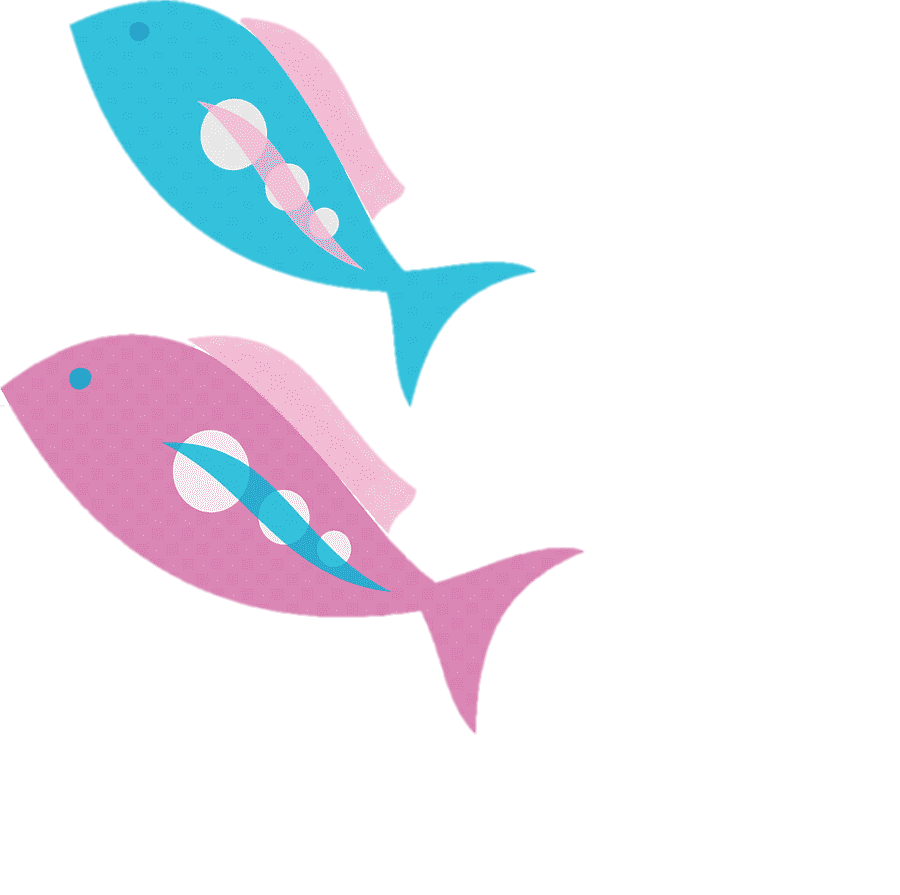 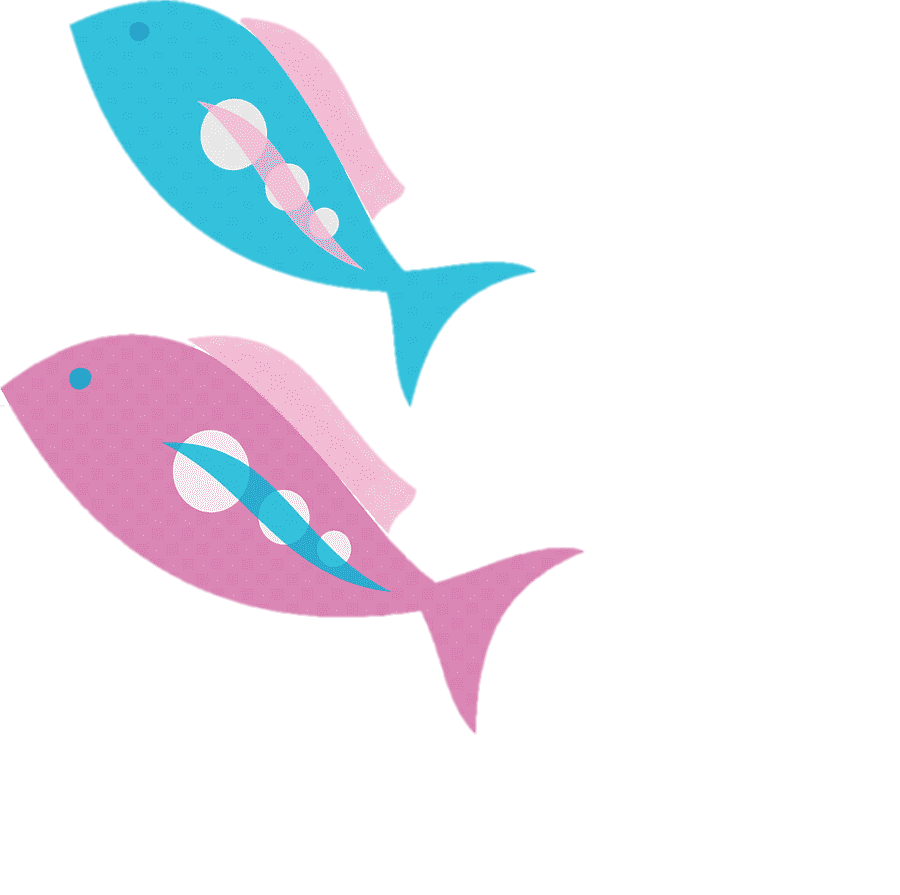 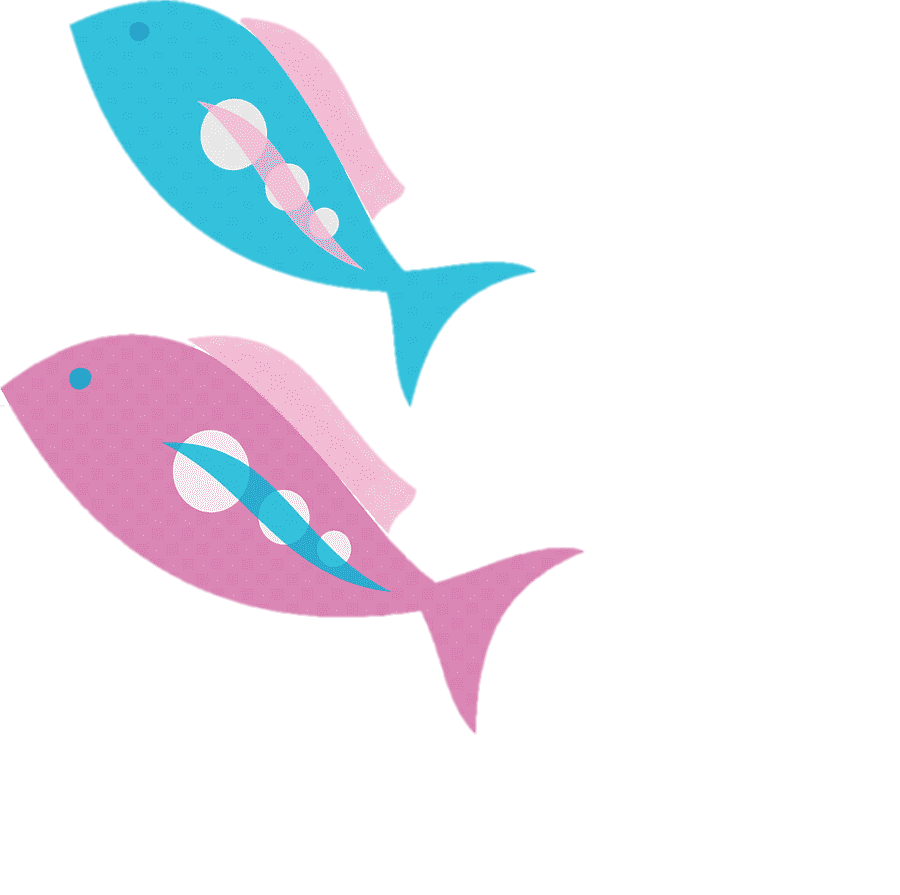 4. Tìm hiểu chi tiết gây ấn tượng với bản thân
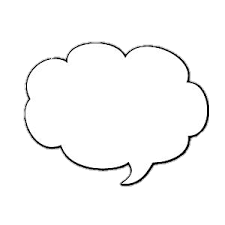 Chỉ ra chi tiết gây ấn tượng với bản thân em và lí giải vì sao?
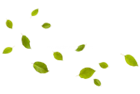 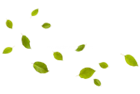 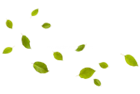 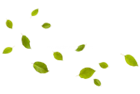 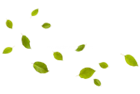 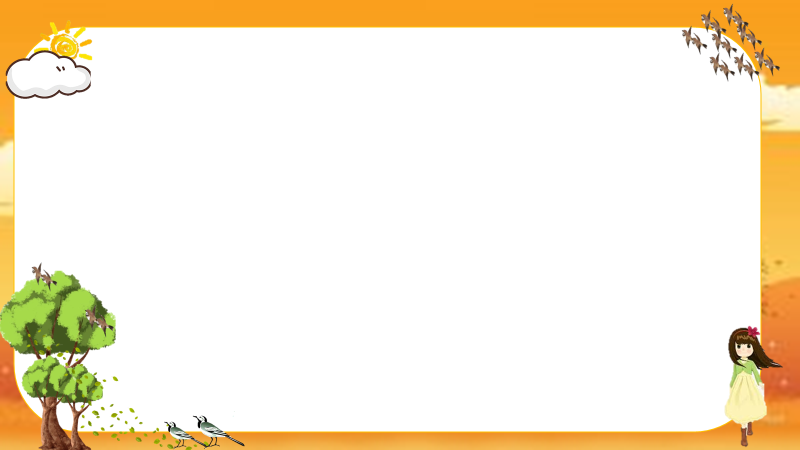 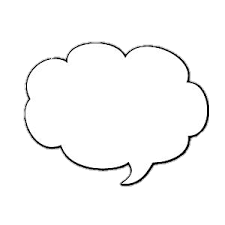 4. Tìm hiểu chi tiết gây ấn tượng với bản thân
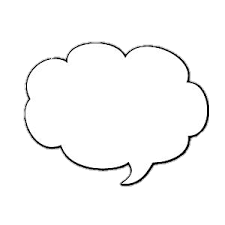 Con chim non suýt thì ngã xuống nước, nhưng nó đã đập một nhịp quyết định, vụt bứt ra khỏi dòng nước và bay lên cao hơn lần cất cánh đầu tiên ở bãi cát.
Khung cảnh bãi sông trong buổi bình minh
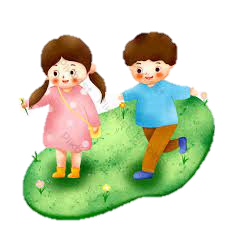 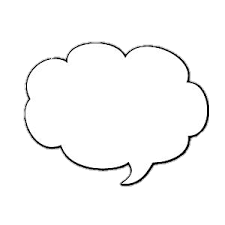 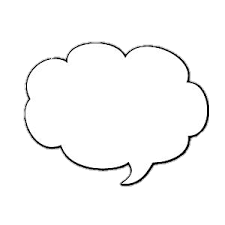 4. Tìm hiểu chi tiết gây ấn tượng với bản thân
Tác giả đã để cho cái kết trở nên tươi sáng và đẹp đẽ, hướng người đọc vào những điều đẹp, thiện ở tương lai.
Nghị lực phi thường của một con chim non, từ đó em nhìn về cuộc sống của con người, chúng ta cũng cần có những nghị lực để vươn lên
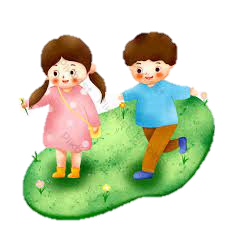 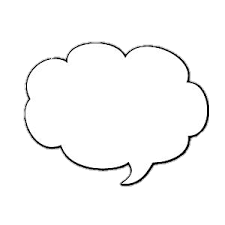 4. Tìm hiểu chi tiết gây ấn tượng với bản thân
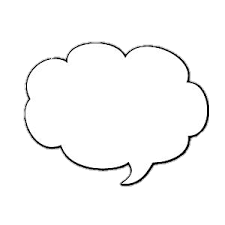 Gương mặt của hai anh em Mên - Mon tái nhợt vì nước mưa hửng lên ánh ngày.
Khung cảnh bãi sông trong buổi bình minh
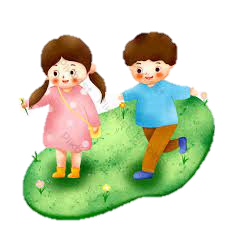 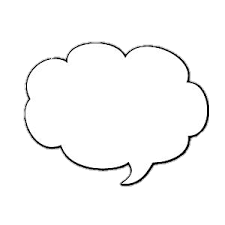 4. Tìm hiểu chi tiết gây ấn tượng với bản thân
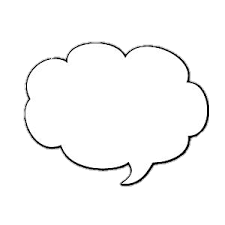 "hửng lên ánh ngày" là sau khi nhìn được bầy chim đã vào bờ an toàn, hai anh em cảm thấy nhẹ nhõm, vui vẻ.
Sự tái nhợt đi là do hai anh em đã lo lắng cho bầy chim đến mất ngủ
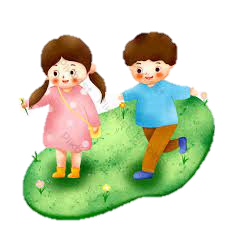 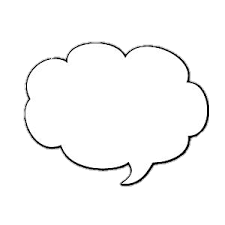 5. Kết nối và trải nghiệm
Trong đoạn kết của truyện, Mên và Mon hình như không hiểu rõ vì sao mình lại khóc. Em hãy giúp các nhân vật lí giải điều đó.
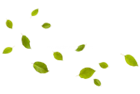 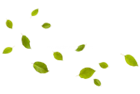 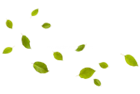 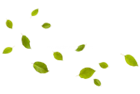 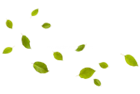 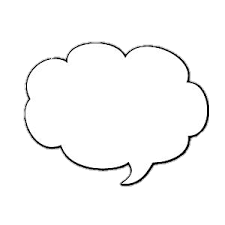 III. Tổng kết
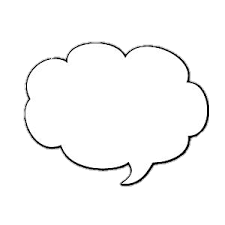 Hãy tóm tắt nội dung và ý nghĩa của văn bản?
Nghệ thuật đặc sắc được thể hiện qua văn bản?
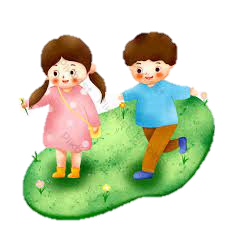 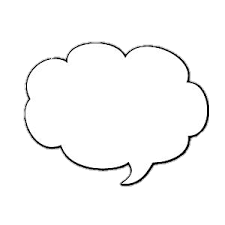 Theo em, chủ đề của văn bản là gì?
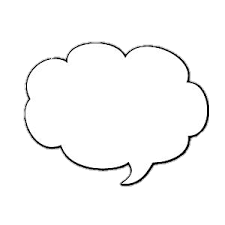 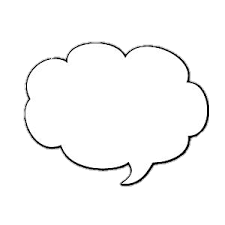 Các nhân vật khóc vì
Chứng kiến chú chim chìa vôi vẫn còn an toàn.
Nhìn thấy những chú chim chìa vôi có thể cất cánh bay lên.
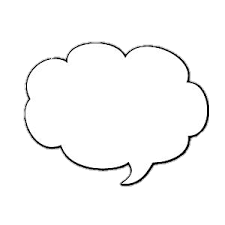 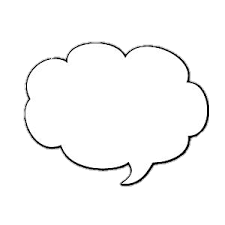 chim chìa vôi con “đã thực hiện xong chuyến bay quan trọng, đầu tiên.
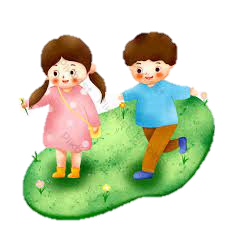 xúc động, cảm phục, thấy vui, vỡ òa .
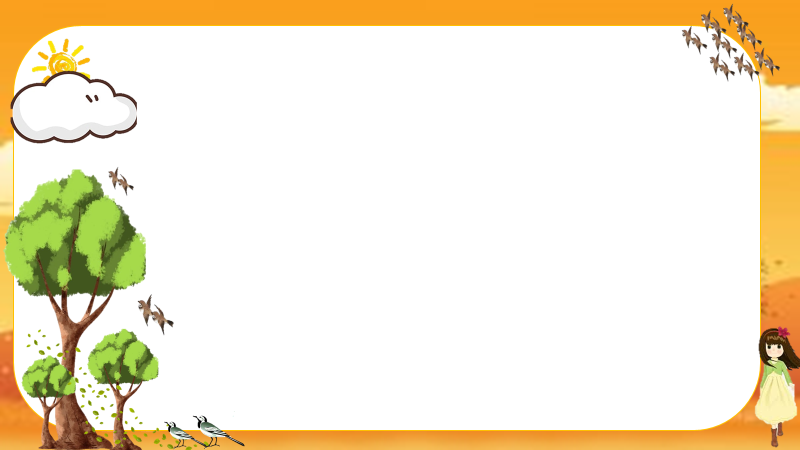 III. Tổng kết
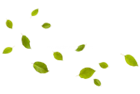 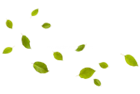 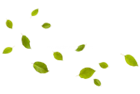 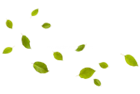 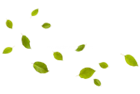 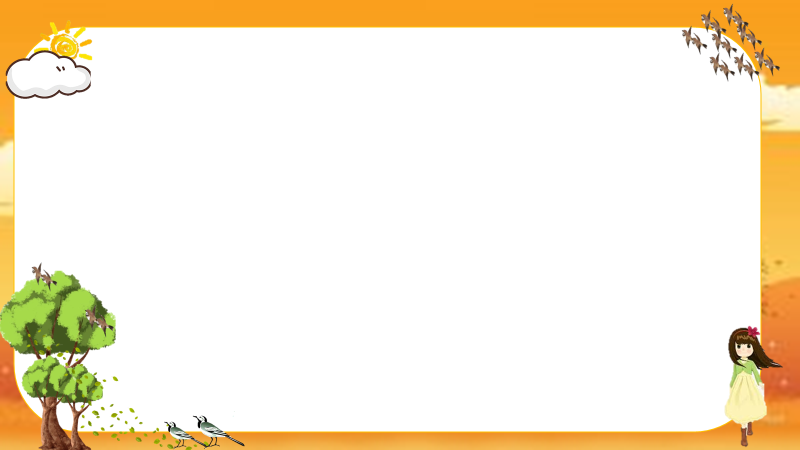 1. Nội dung
Kể về cuộc cất cánh của bầy chim chìa vôi non qua điểm nhìn của hai cậu bé Mên và Mon.
Qua đó ca ngợi trái tim ngây thơ, tràn đầy tình yêu thương, nhân hậu của trẻ nhỏ.
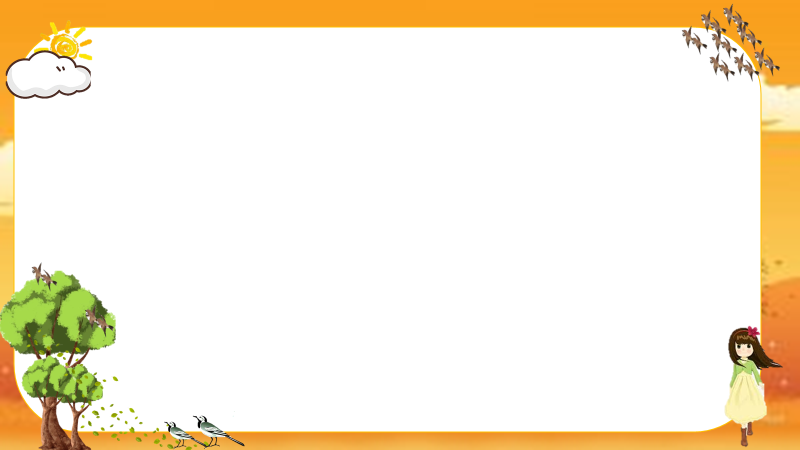 2. Nghệ thuật
Ngôn ngữ đối thoại mộc mạc, gần gũi, tự nhiên.
Miêu tả tâm lí nhân vật.
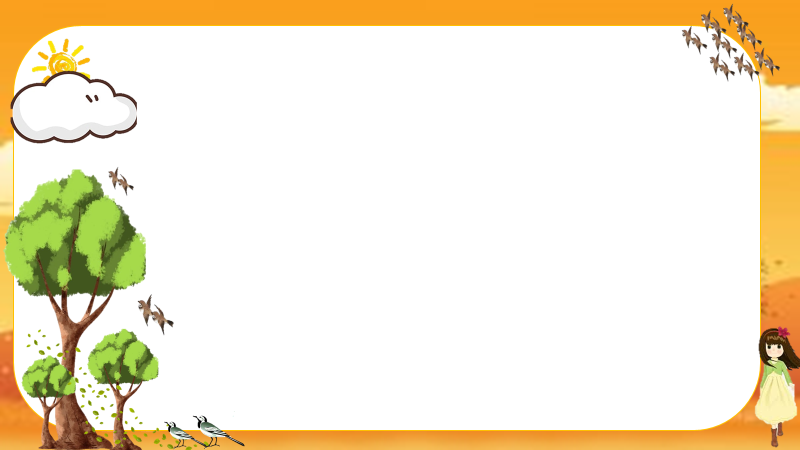 LUYỆN TẬP
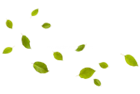 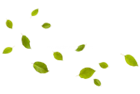 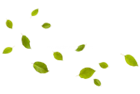 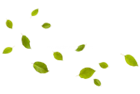 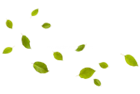 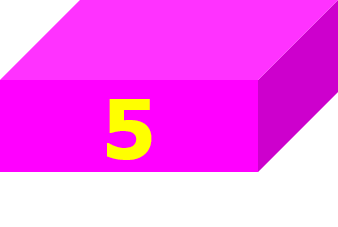 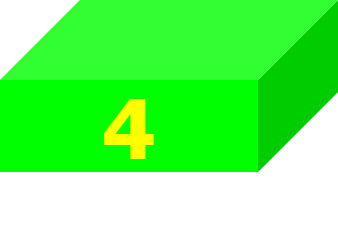 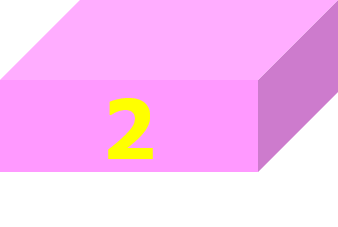 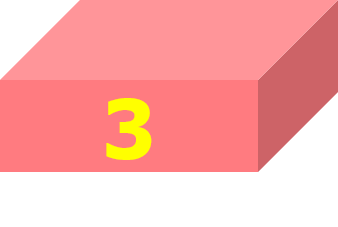 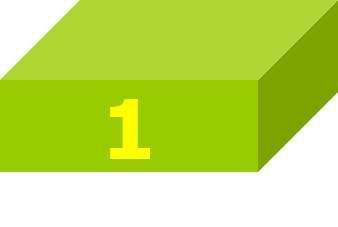 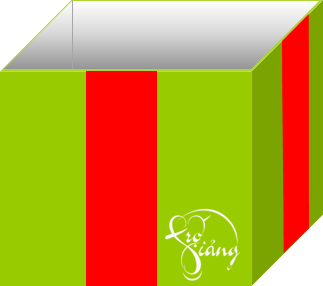 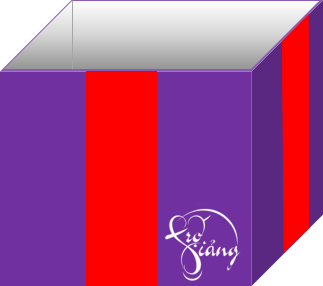 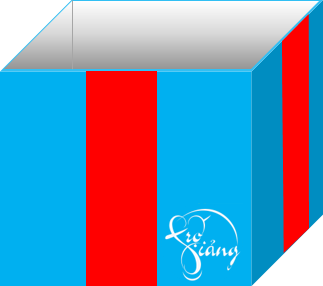 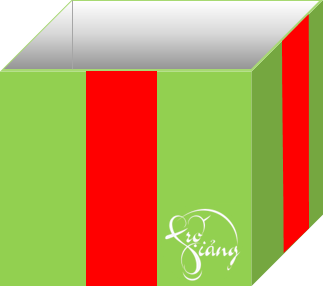 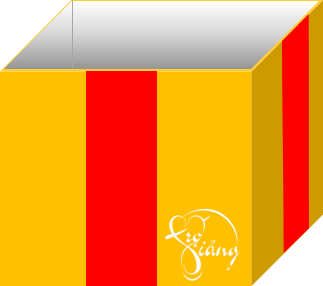 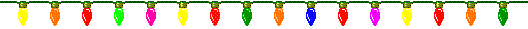 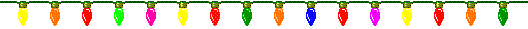 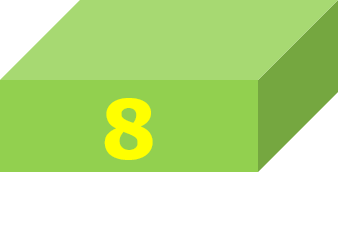 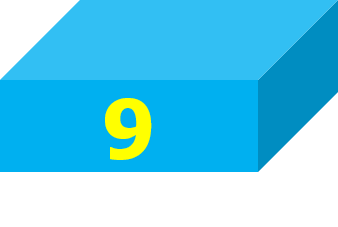 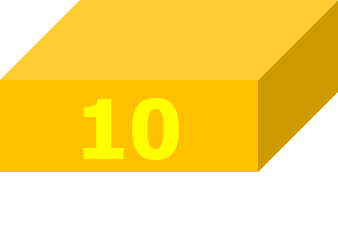 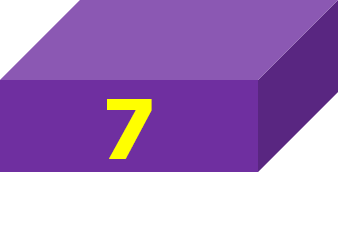 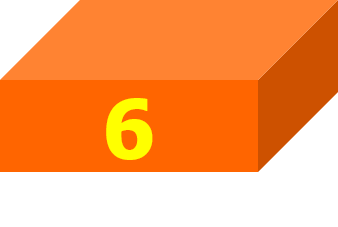 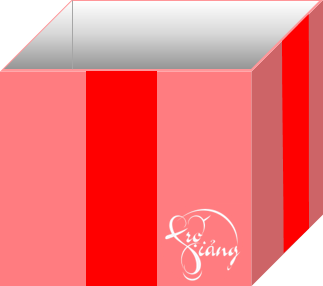 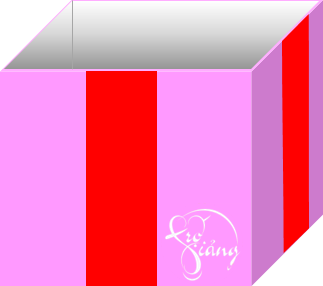 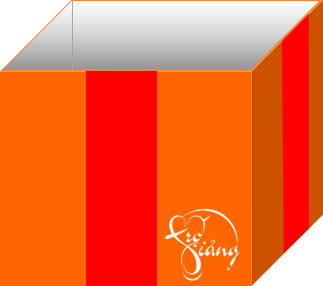 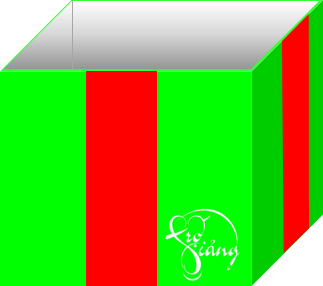 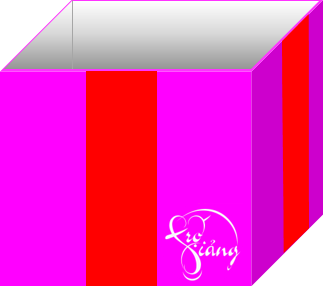 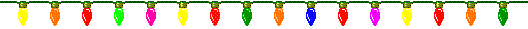 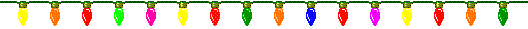 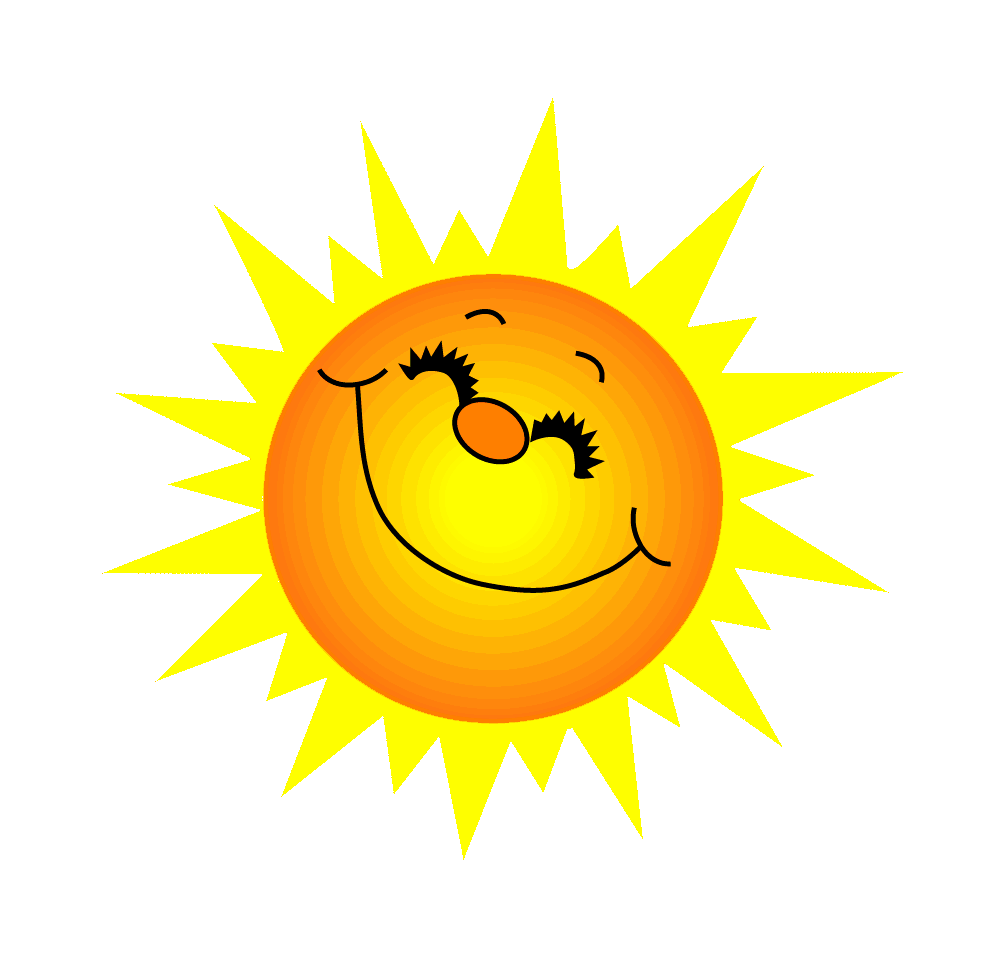 Câu 1. Văn bản “Bầy chim chìa vôi” được trích từ
Mùa hoa cải bên sông
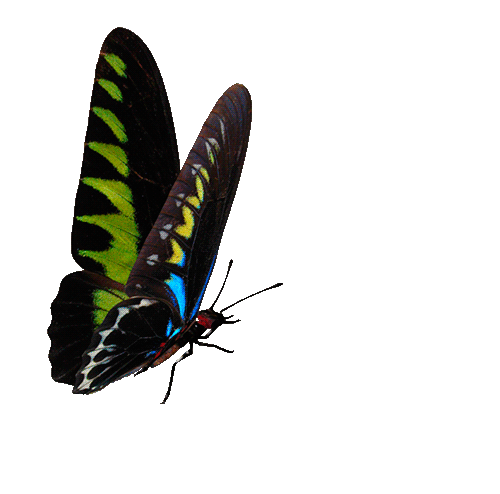 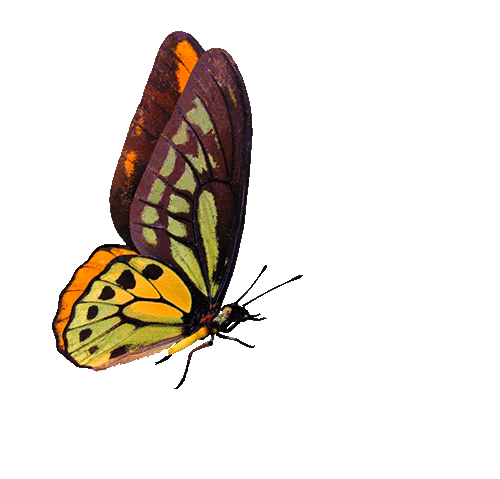 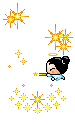 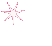 You are given 3 candies
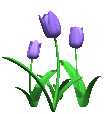 GO HOME
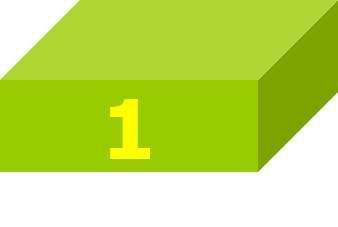 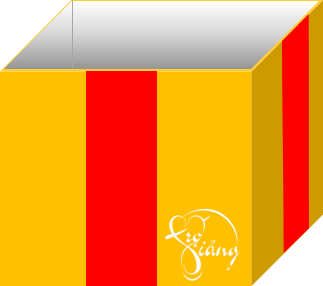 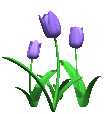 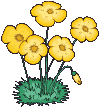 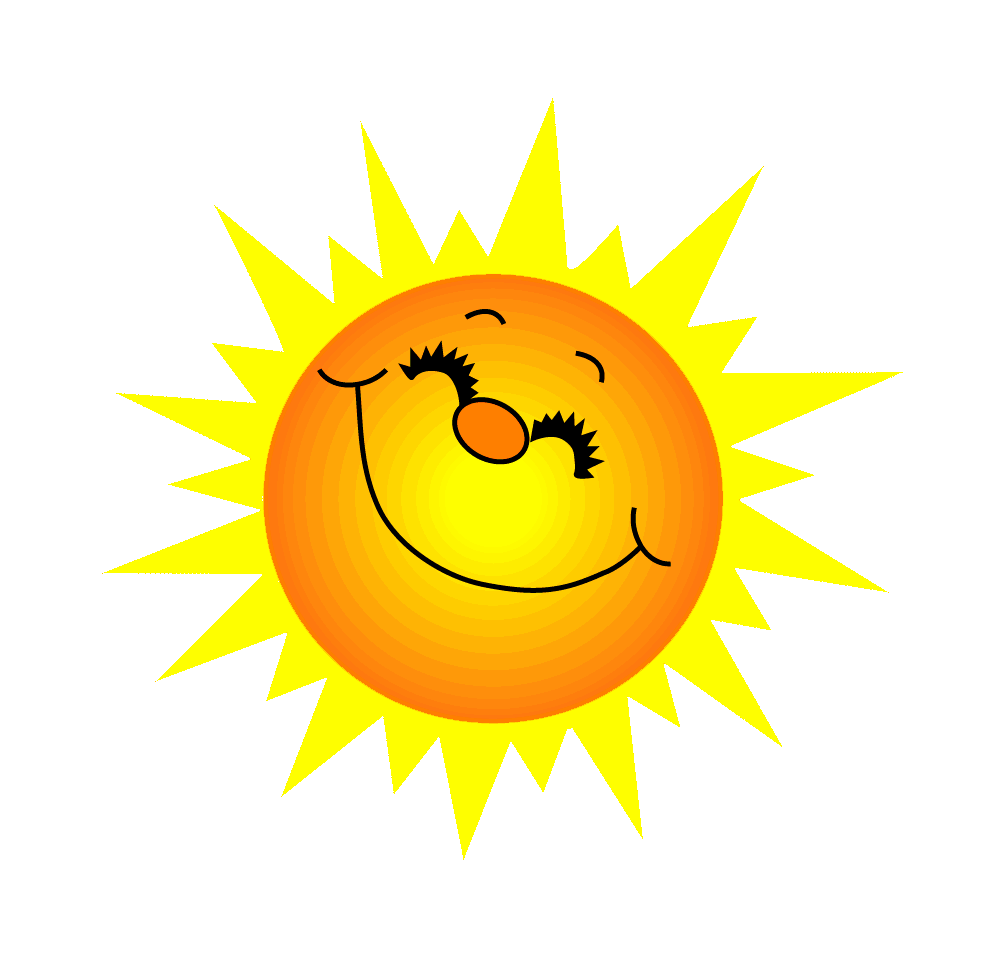 Câu 2. Truyện “Bày chim chìa vôi” được kể theo
ngôi thứ ba
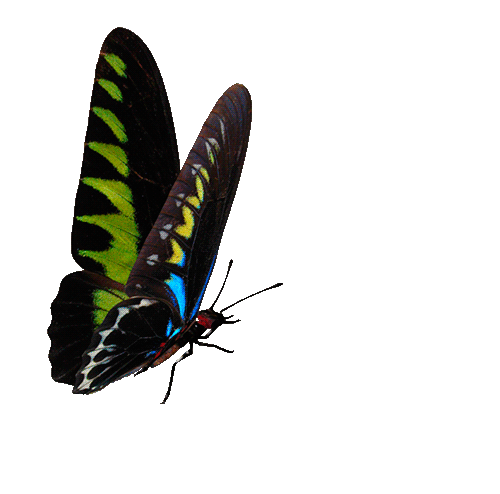 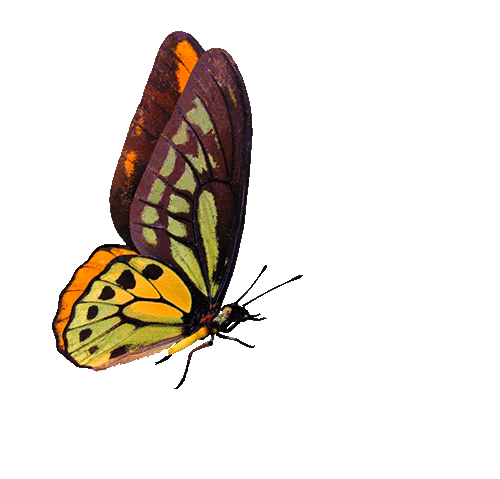 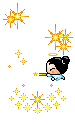 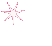 You are given 5 candies
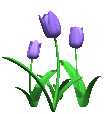 GO HOME
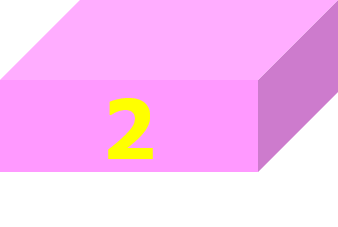 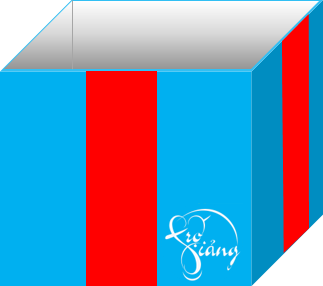 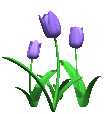 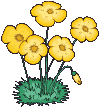 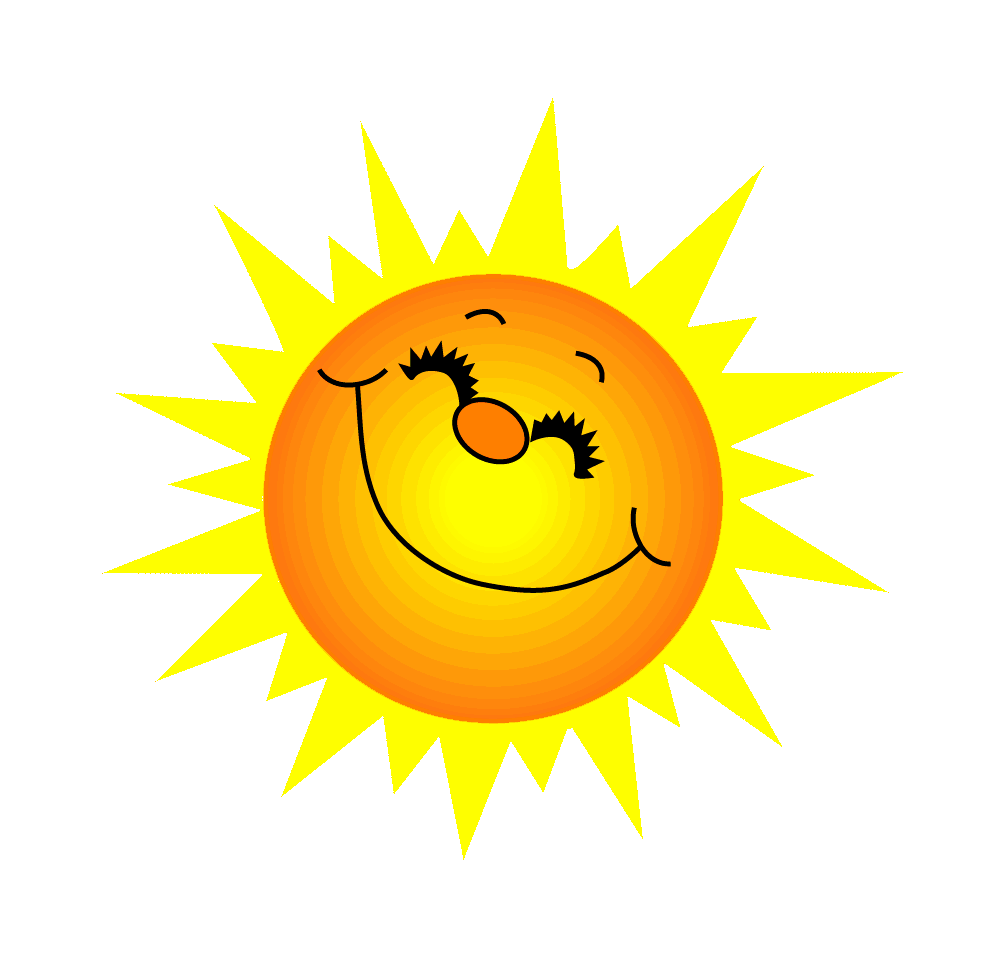 Câu 3. Câu chuyện xảy ra trong thời gian và không gian nào?
- Thời gian vào mùa mưa. 
- Không gian ở bãi đất giữa sông.
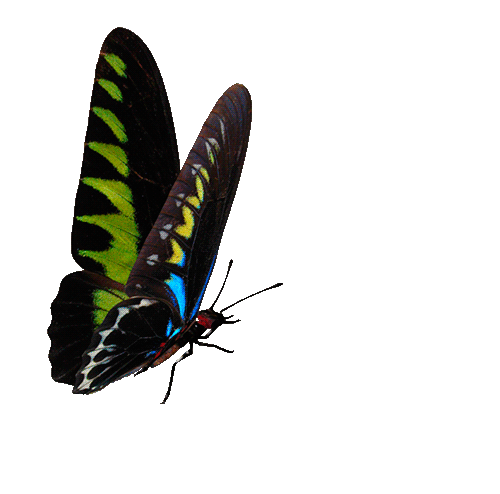 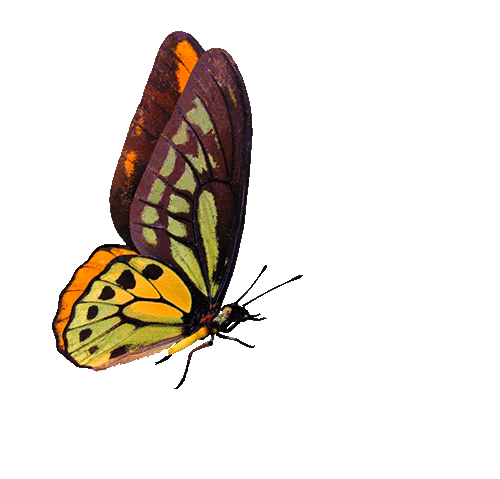 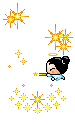 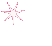 You are given 7 candies
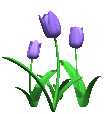 GO HOME
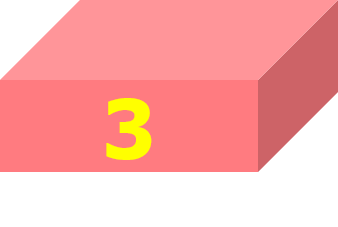 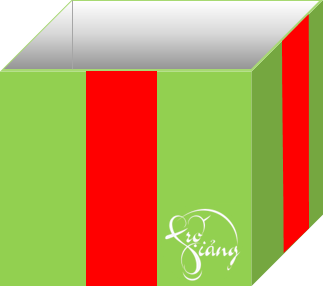 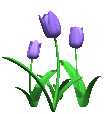 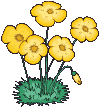 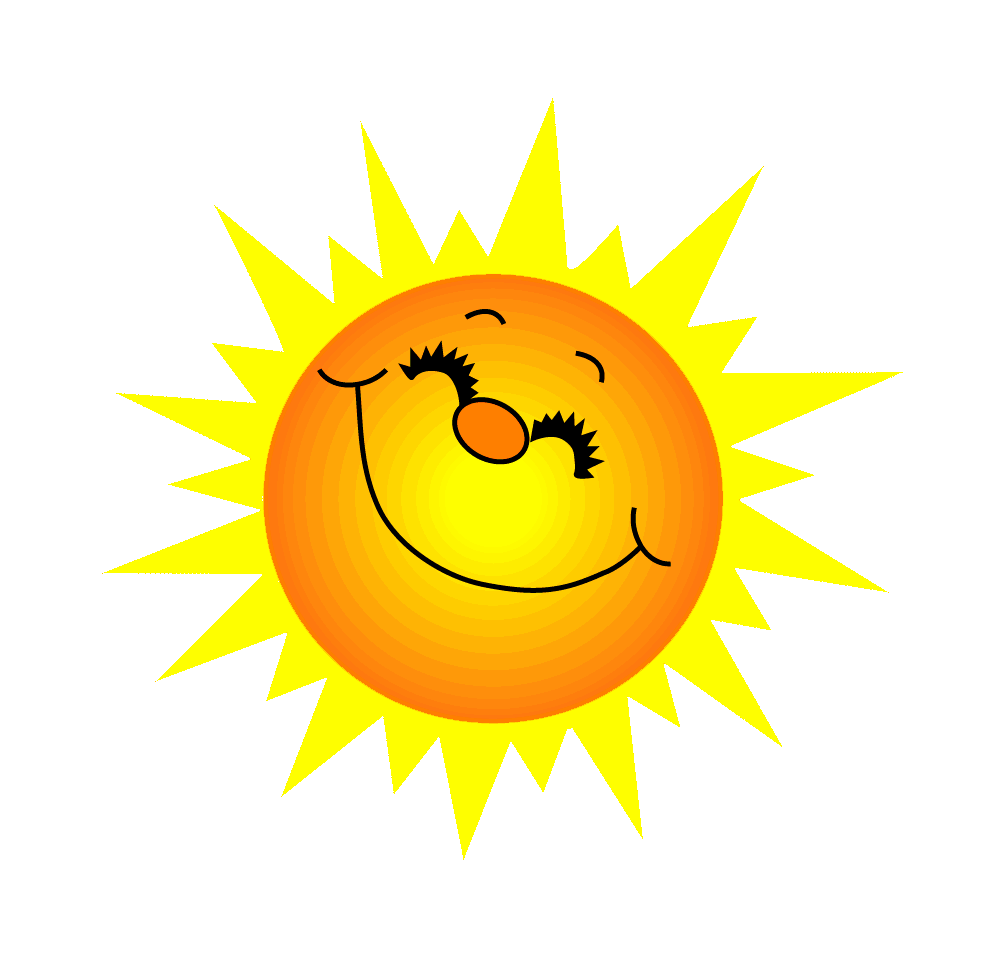 Câu 4. Hai anh em trong truyện tên là gì?
Mên và Mon
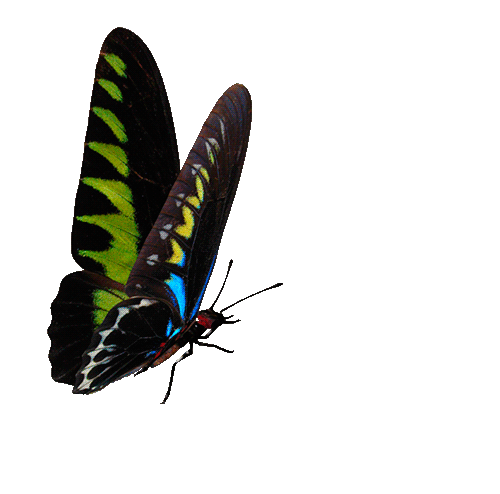 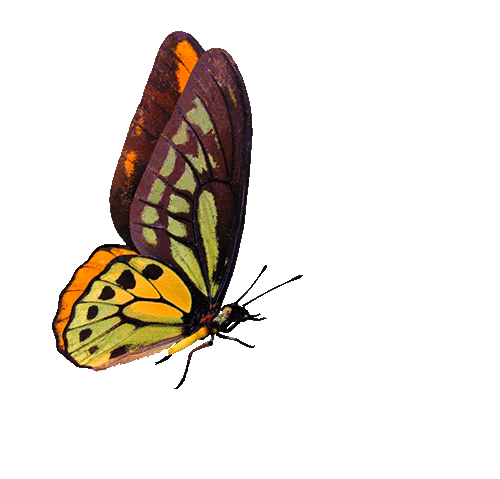 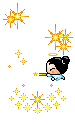 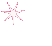 You are given 2 candies
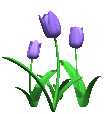 GO HOME
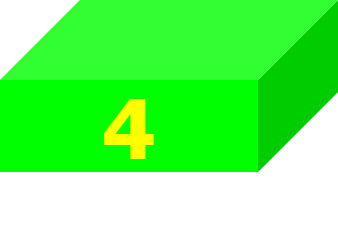 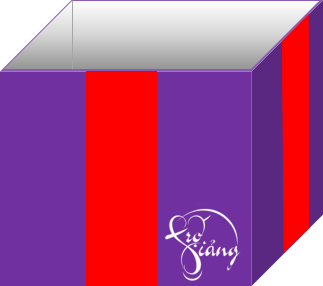 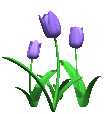 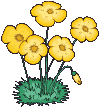 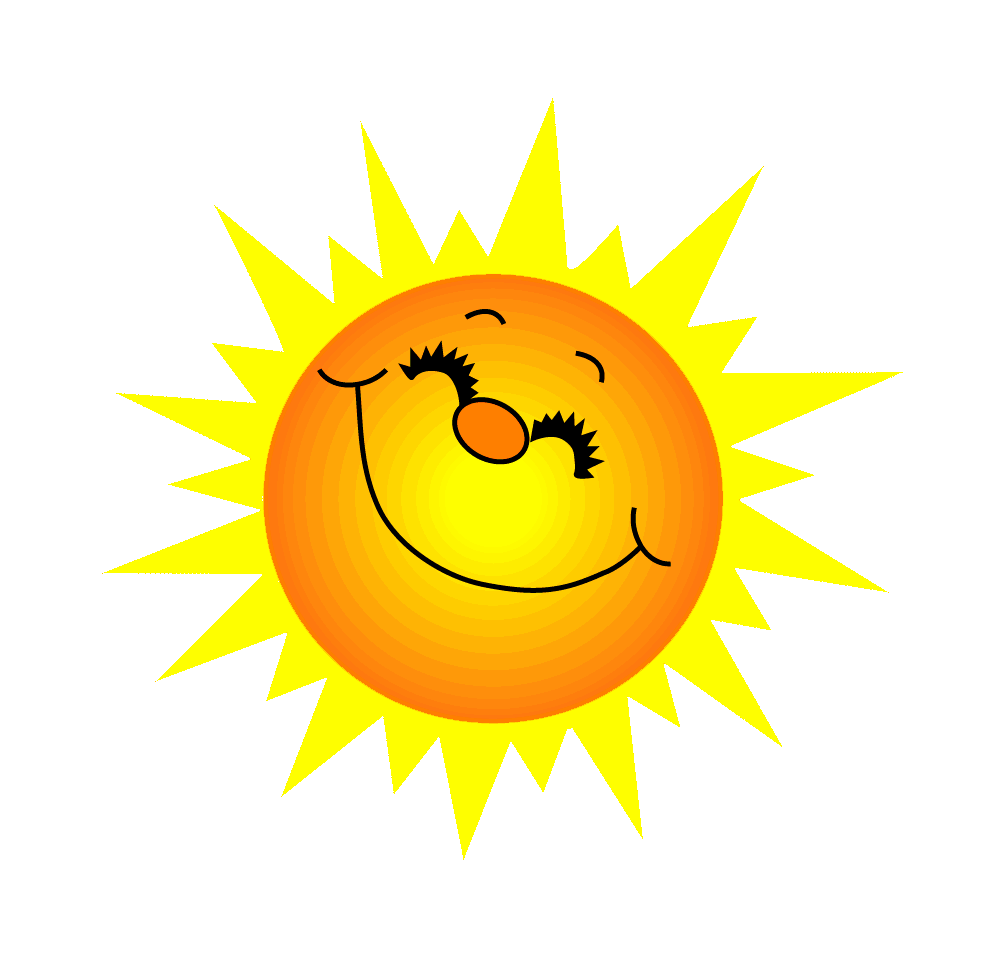 Câu 5. Ngoài trời đang mưa lớn, nước sắp ngập hai anh em Mon và Mên sợ điều gì?
chết bầy chim non
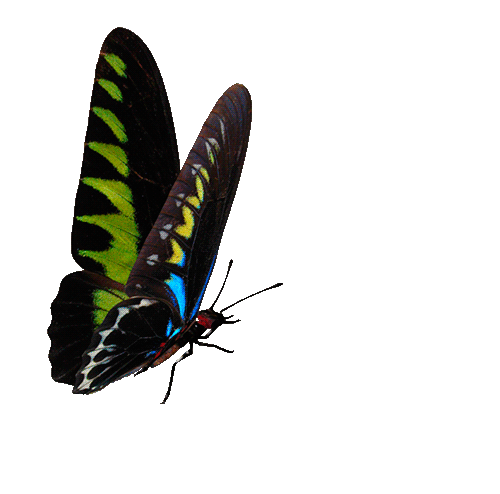 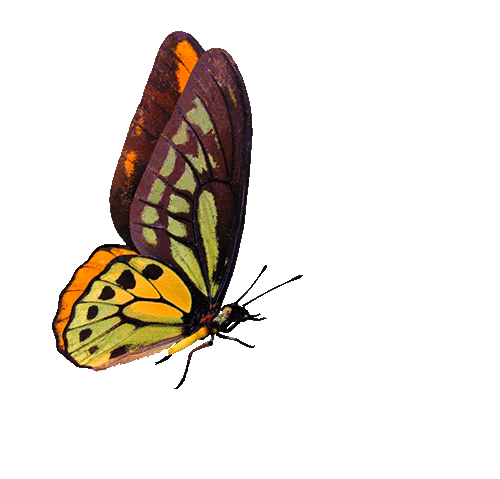 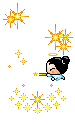 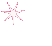 You are given 8 candies
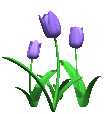 GO HOME
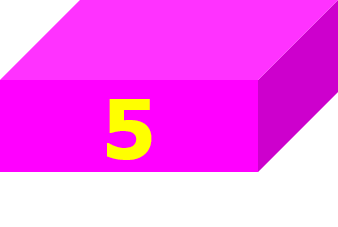 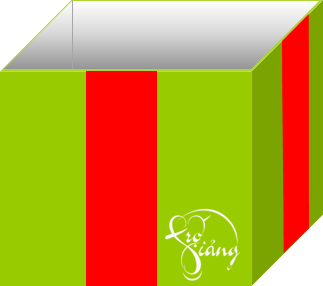 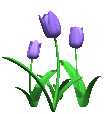 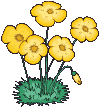 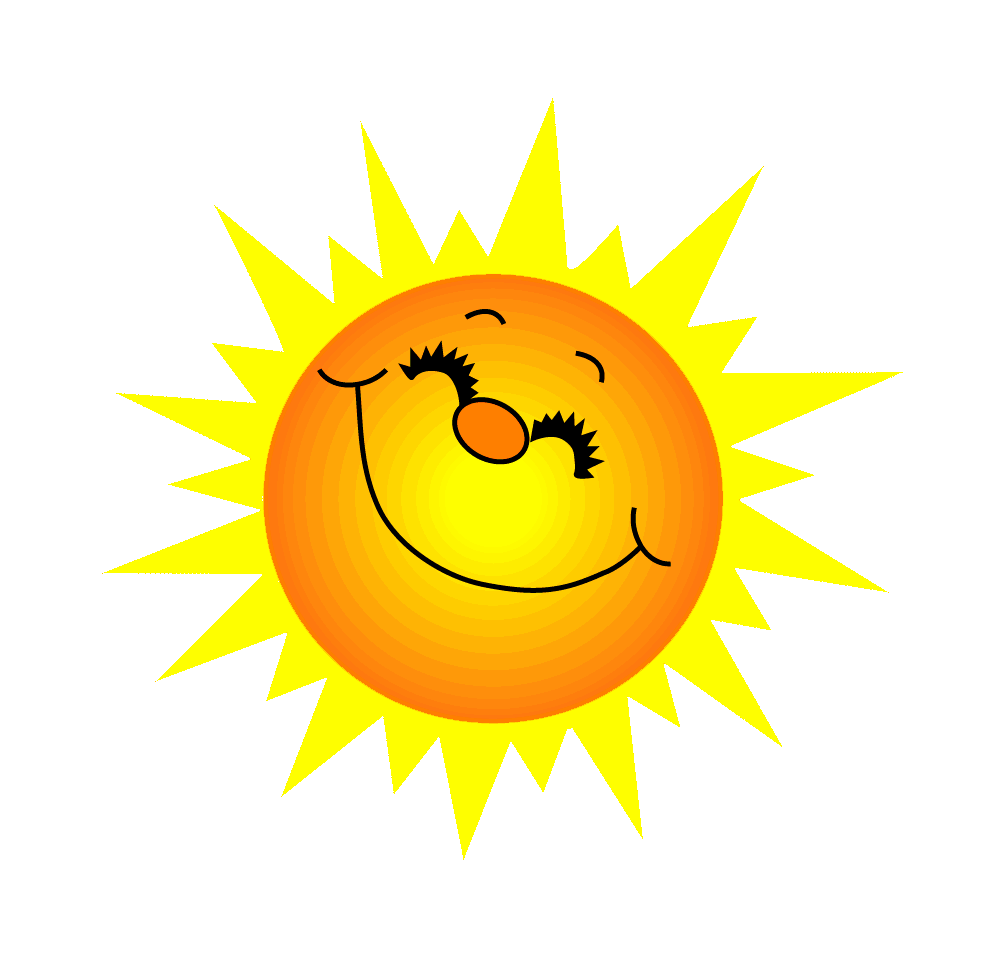 Câu 6. Khi biết nước sông ngập lớn thì hai anh em đã làm gì?
Tìm cách để cứu bầy chim non
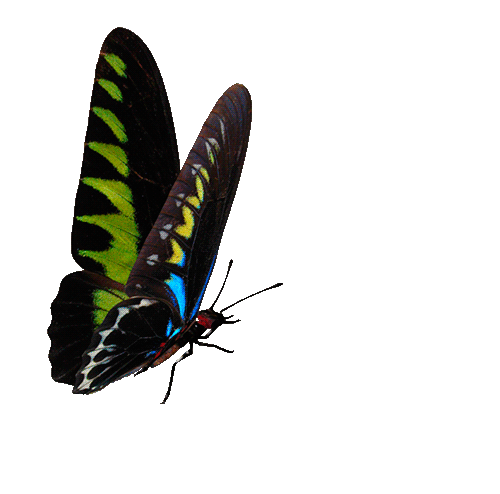 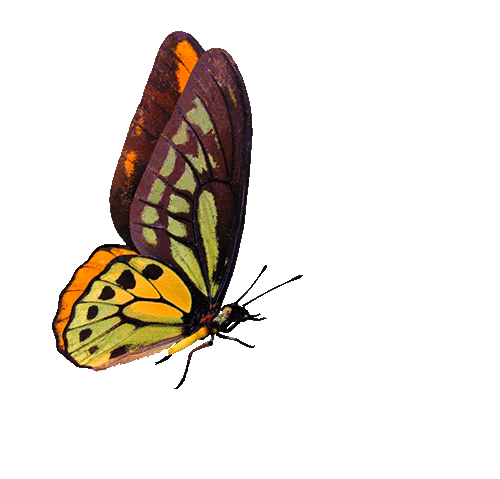 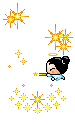 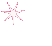 You are given 6 candies
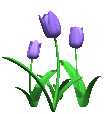 GO HOME
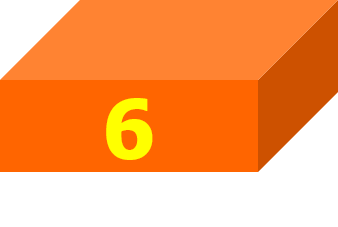 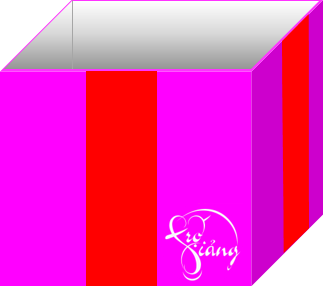 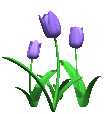 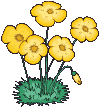 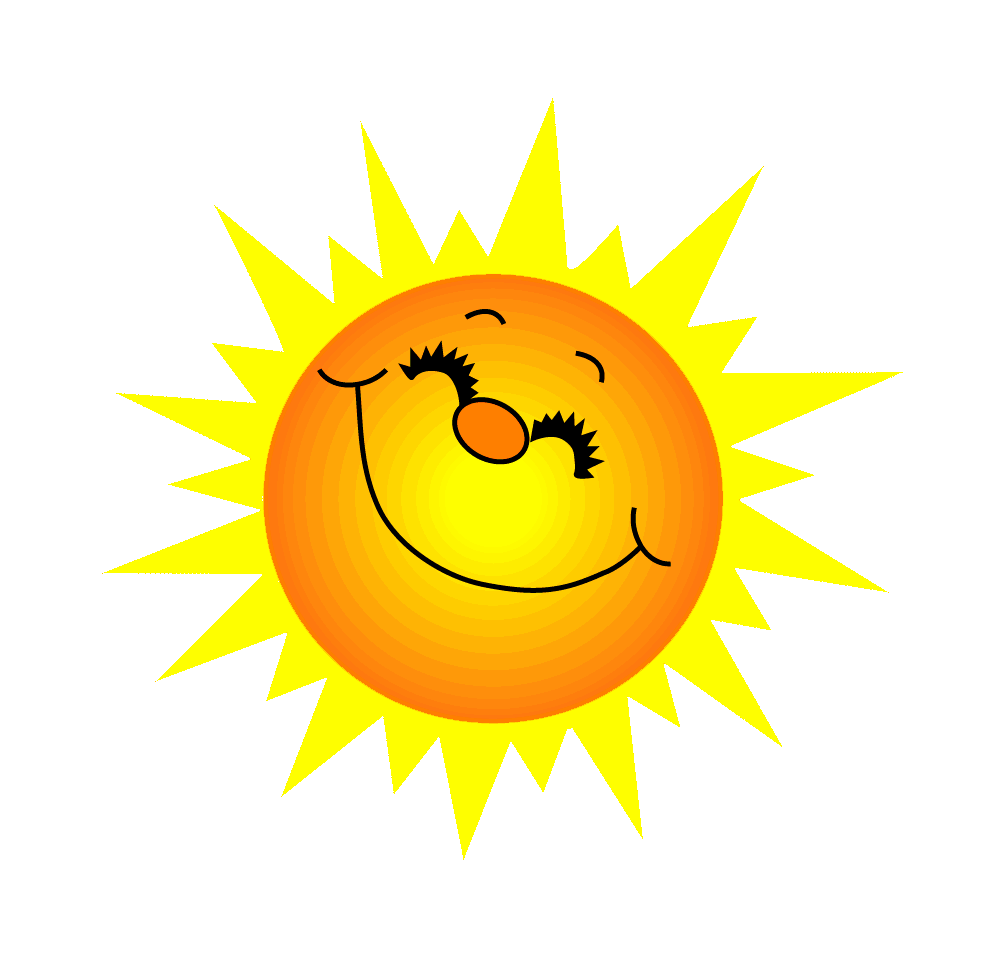 Câu 7. Văn bản thuộc thể loại nào?
Truyện ngắn
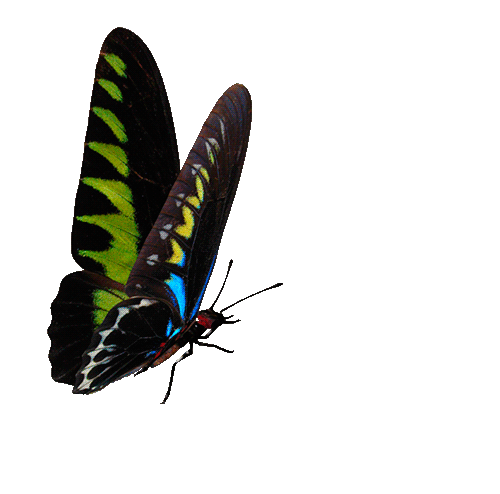 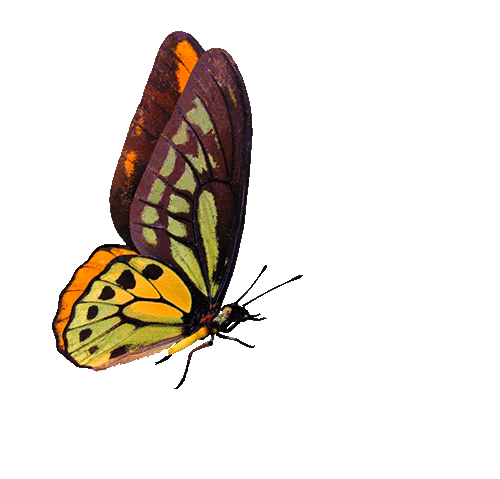 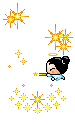 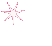 You are given 9 candies
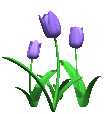 GO HOME
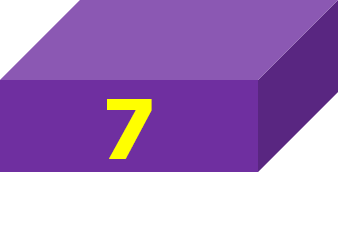 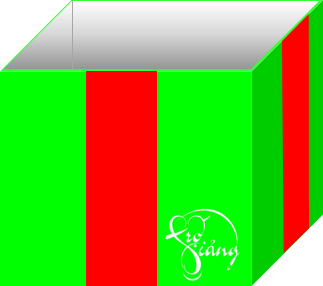 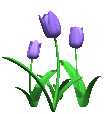 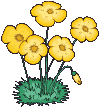 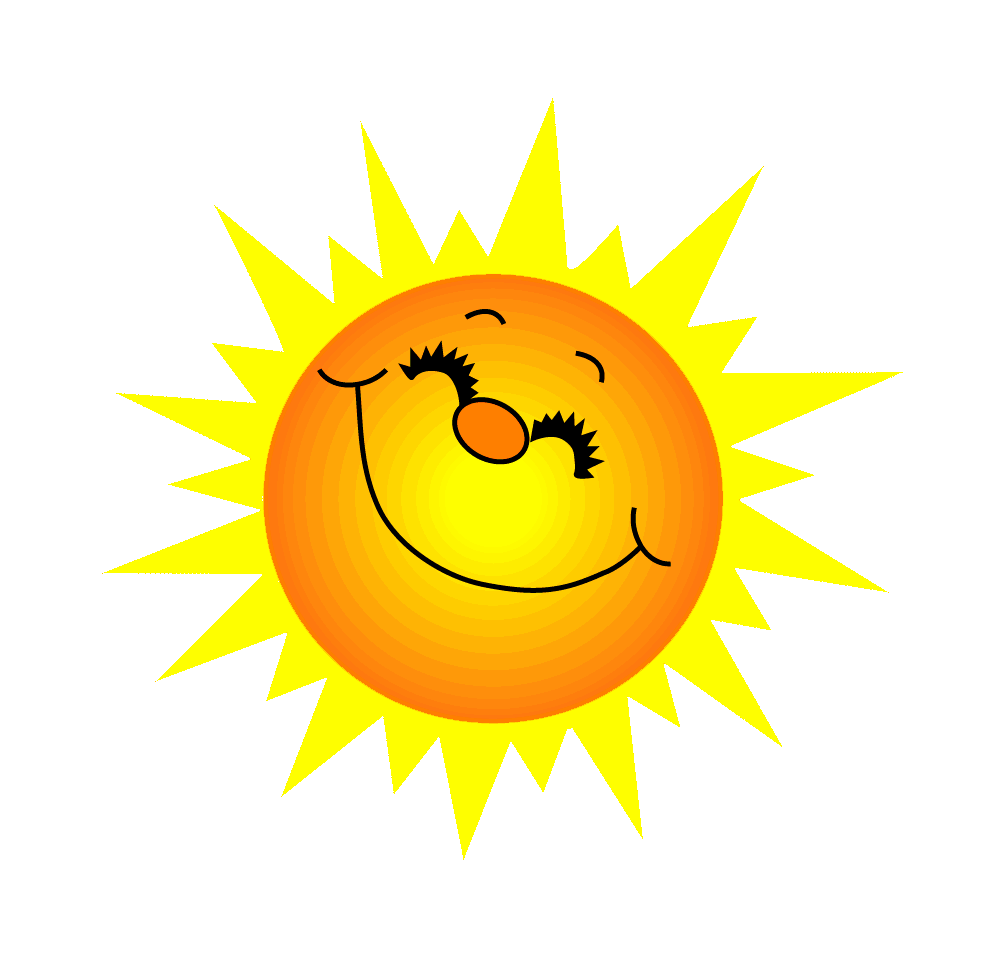 Câu 8. Văn bản “Bầy chim chìa vôi” thuộc đề tài nào?
Đề tài trẻ em
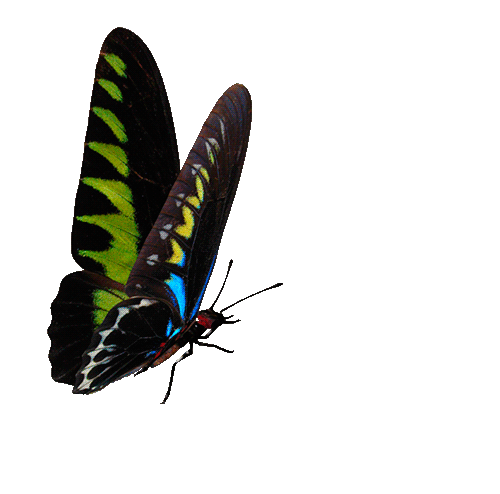 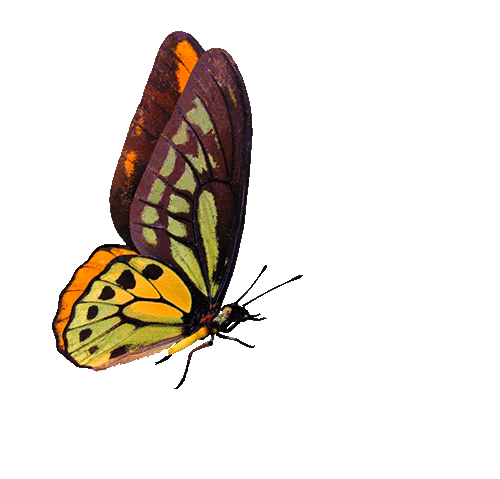 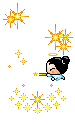 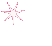 You are given 5 candies
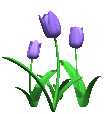 GO HOME
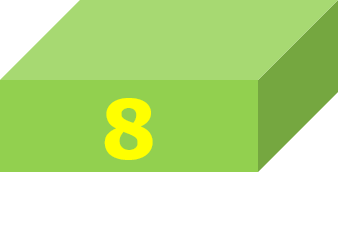 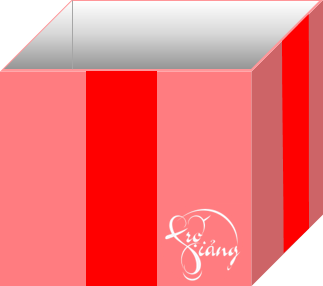 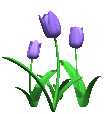 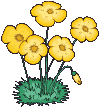 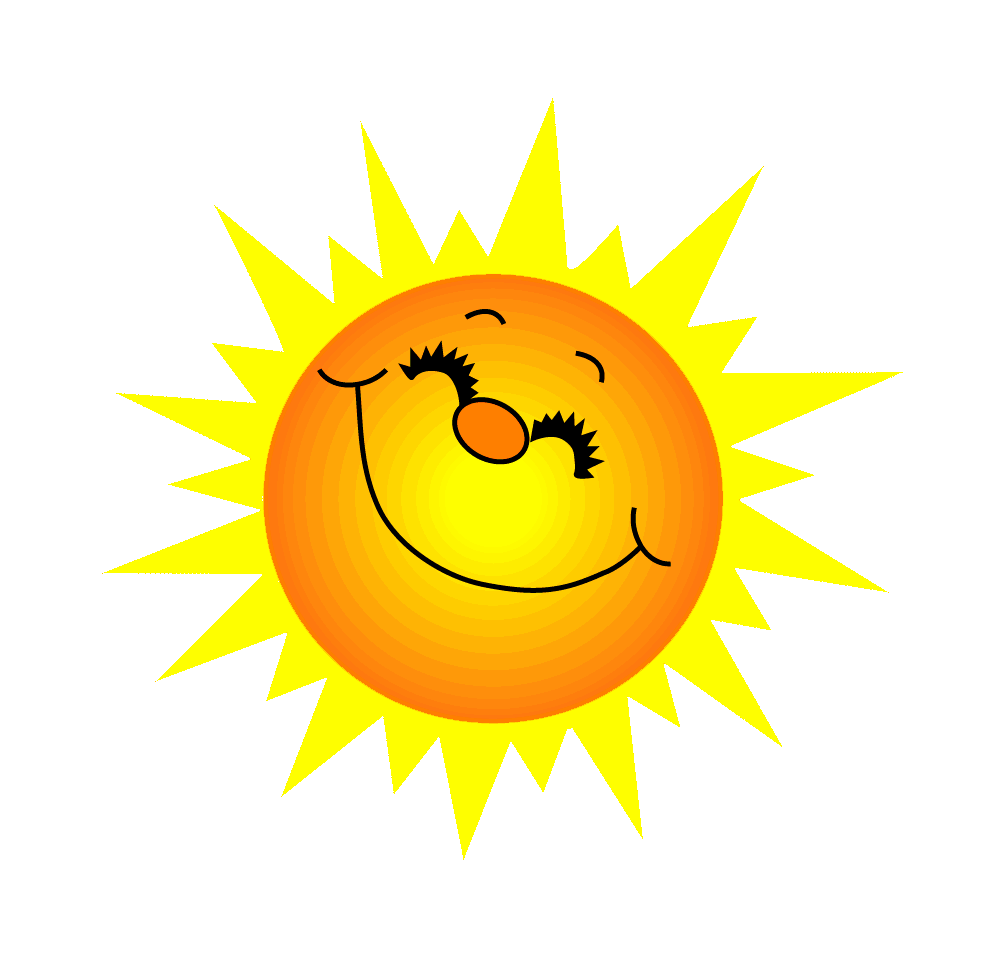 Câu 9. Nghệ thuật xây dựng tình huống, tâm lý nhân vật lôi cuốn người đọc là một trong những nét tiêu biểu về nghệ thuật đúng hay sai?
Đúng.
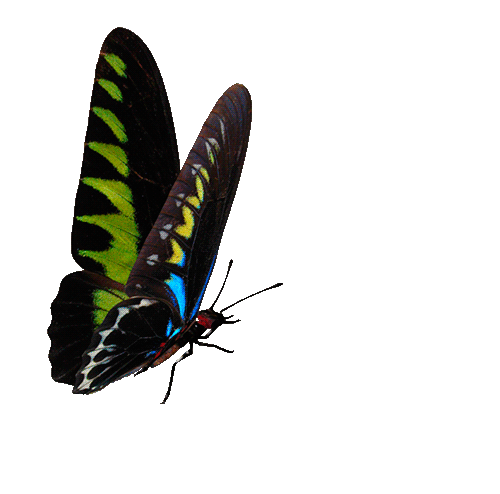 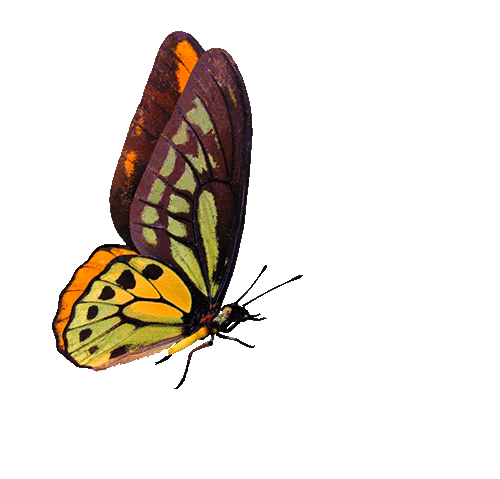 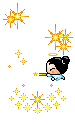 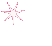 You are given 2 candies
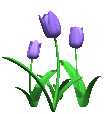 GO HOME
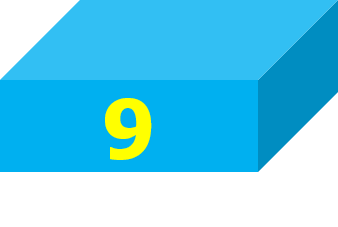 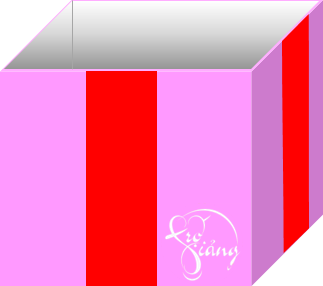 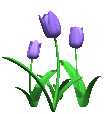 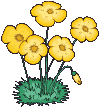 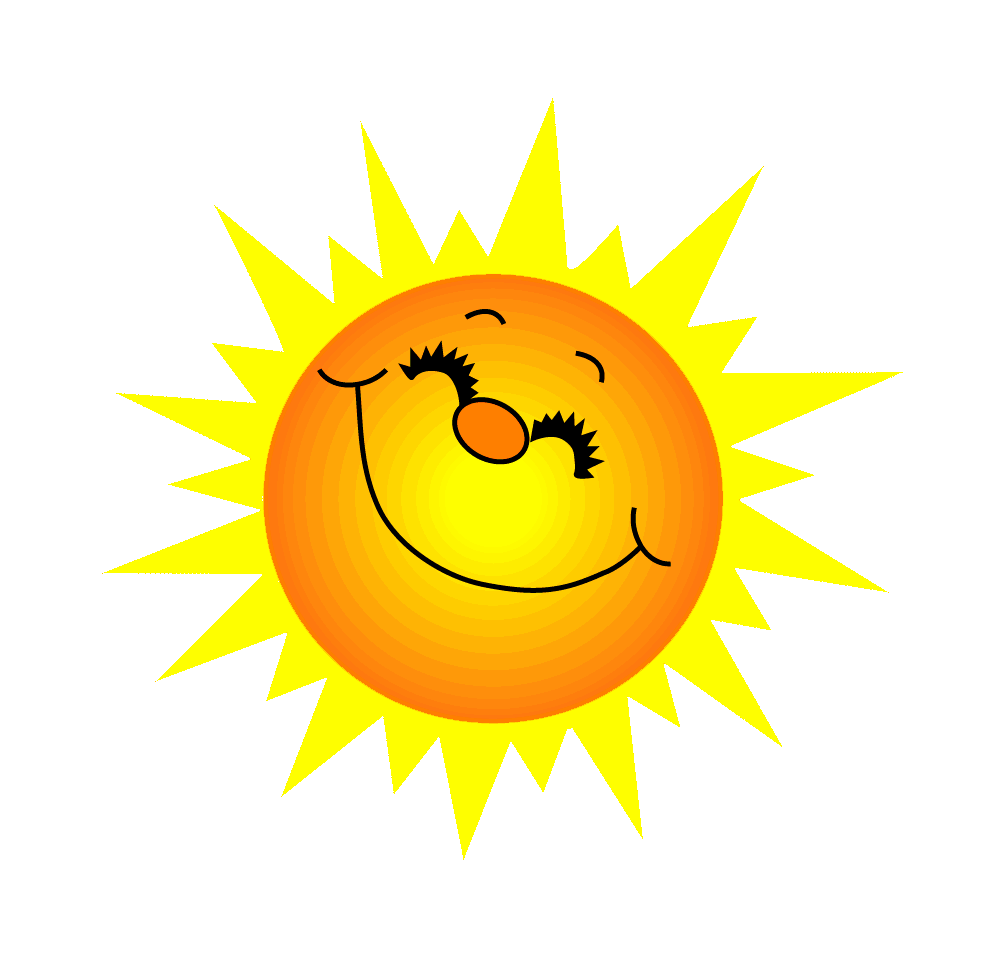 Câu 10. Mon là người như thế nào?
Mon là người sống tình cảm, biết yêu thương và luôn chú ý quan sát đến mọi vật xung quanh, đặc biệt là tình yêu động vật, thiên nhiên sâu sắc.
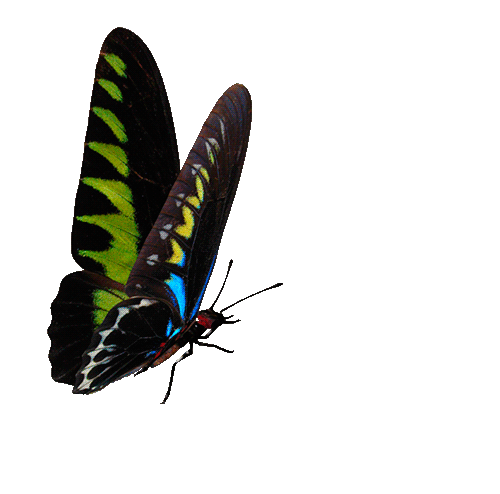 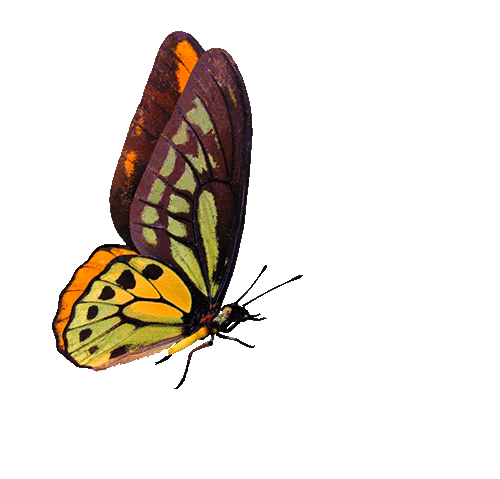 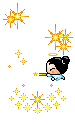 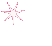 You are given 4 candies
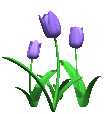 GO HOME
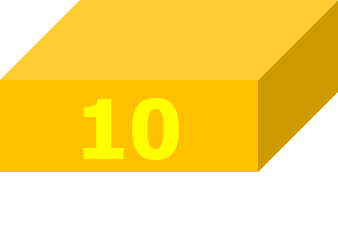 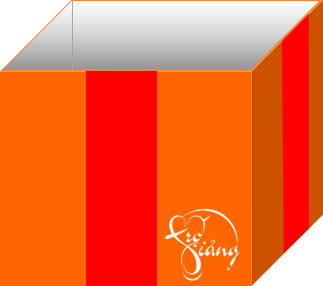 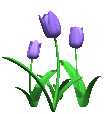 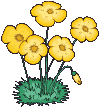 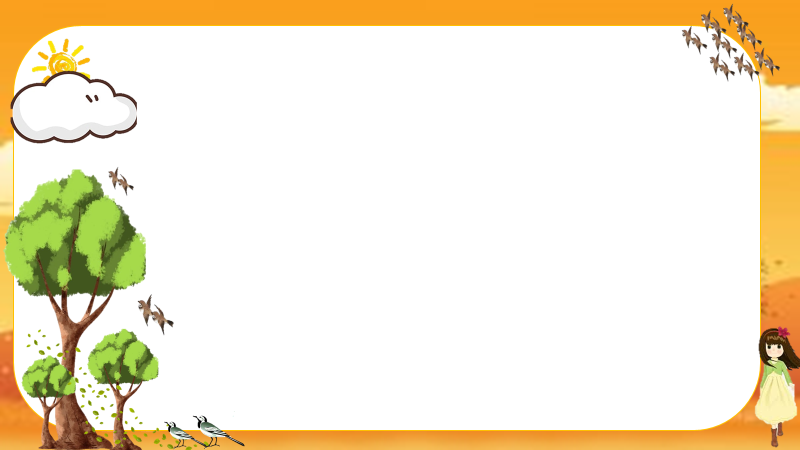 VẬN DỤNG
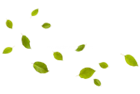 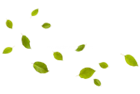 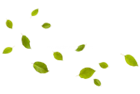 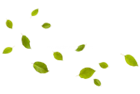 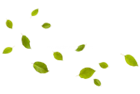 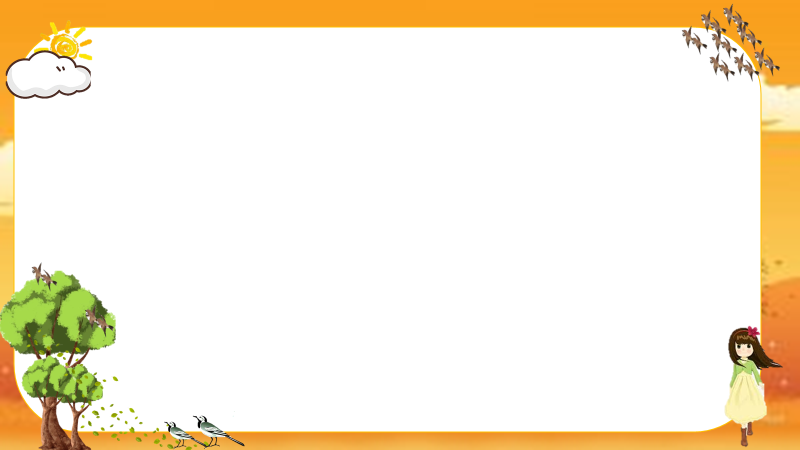 VẬN DỤNG
Em hãy viết đoạn văn (5-7 câu) kể lại sự việc bầy chim chìa vôi bay lên khỏi bãi sông bằng lời của một trong hai nhân vật Mon hoặc Mên (ngôi kể thứ nhất)
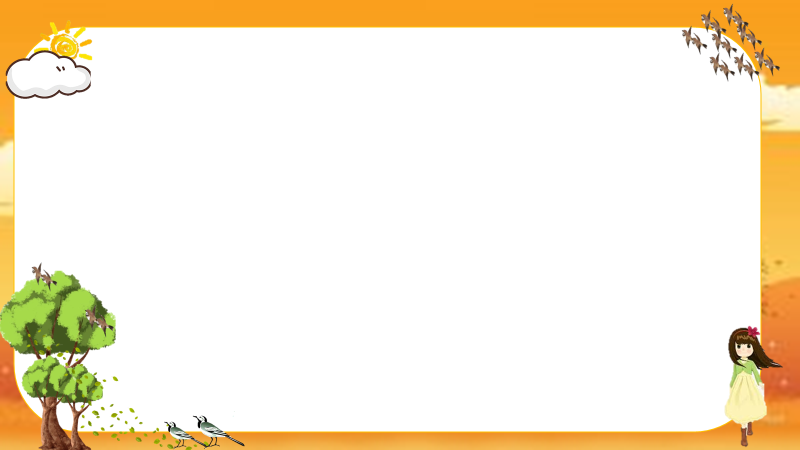 * Về hình thức:
Đảm bảo hình thức đoạn văn. Đảm bảo số câu theo quy định. Đảm bảo quy tắc dung từ đặt câu. Trình bày sạch đẹp. Dùng ngôi kể thích hợp.
* Về nội dung
- Giới thiệu sự việc bầy chim chìa vôi bay lên khỏi bãi sông.
- Kể lại trình tự sự việc xảy ra.
- Kết hợp miêu tả khung cảnh xảy ra sự việc.
- Thể hiện cảm xúc của bản than về sự việc.
- Truyền tải thông điệp nếu có.
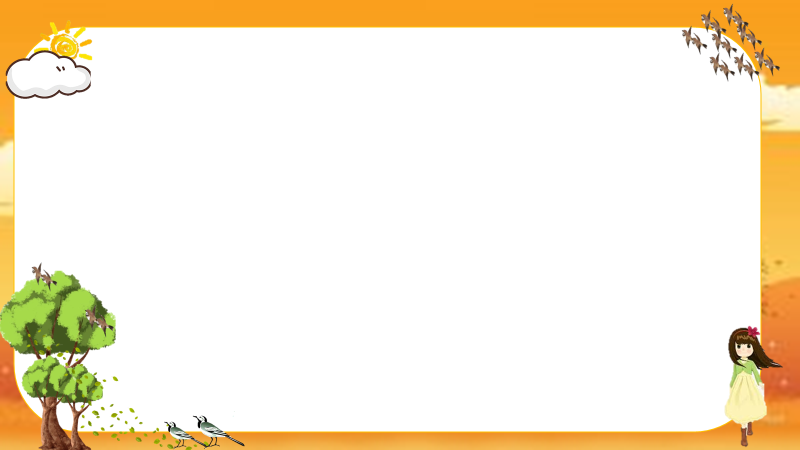 Lúc đó, trời vẫn còn mưa. Hai anh em chúng tôi nín lặng, ngồi im như xem đến đoạn phim gay cấn nhất. Tôi và anh Mên chỉ lo nhỡ con chim non kia có mệnh hệ gì... Thế rồi chuyện mà hai anh em tôi lo sợ đã xảy ra, con chim non suýt thì rơi xuống dòng nước. Tôi và anh Mên suýt thì hét lên theo tiếng hốt hoảng của chim mẹ. Nhưng may mắn thay, ở nhịp quyết định, con chim non đã bay vượt được lên. Khi đàn chim đã bay vào bờ, hai anh chúng tôi vẫn không dám nhúc nhích vì sợ có gì bất trắc; nước mắt chúng tôi cứ giàn ra, thế là, cuối cùng bầy chim non đã thực hiện xong chuyến bay quan trọng, đầu tiên và kì vĩ nhất trong đời chúng.
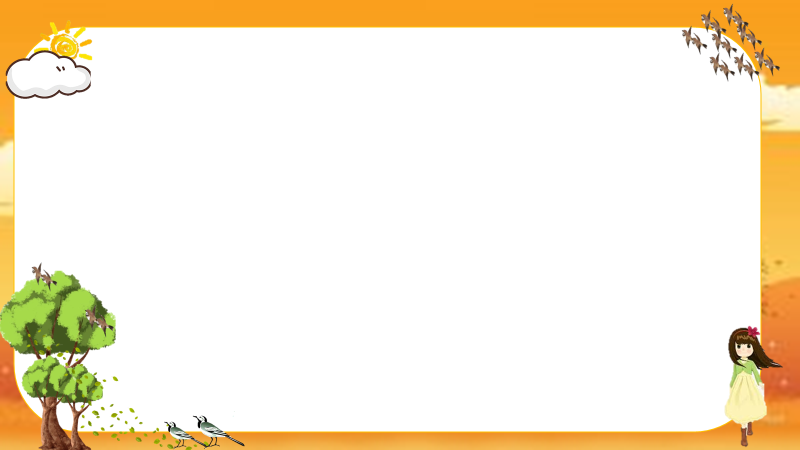 HƯỚNG DẪN TỰ HỌC
* Bài cũ: Học bài, sưu tầm tác phẩm cùng chủ đề.
Bài mới: Thực hành Tiếng Việt.
+ Đọc bài
+ Hoàn thành phiếu học tập.
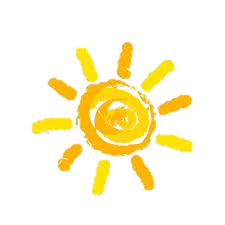 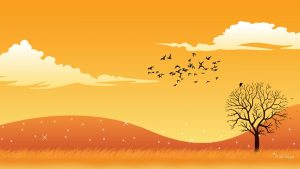 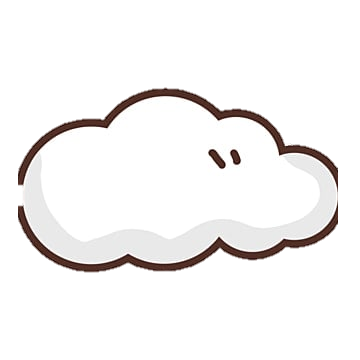 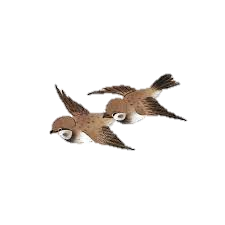 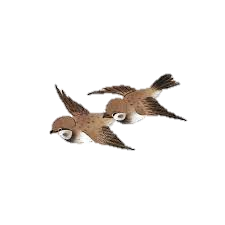 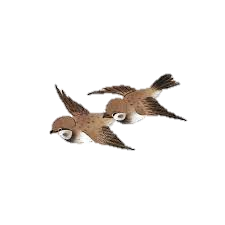 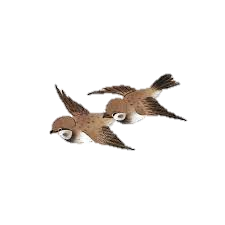 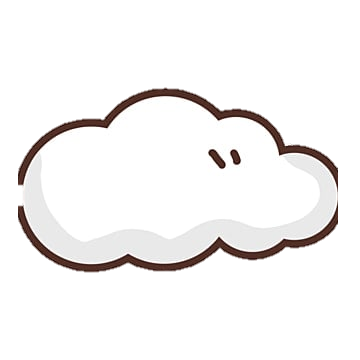 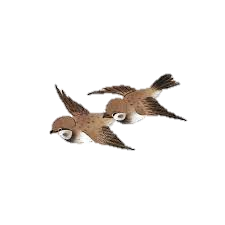 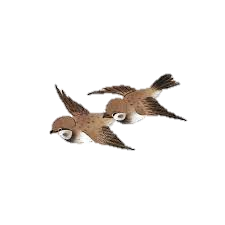 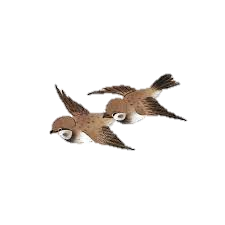 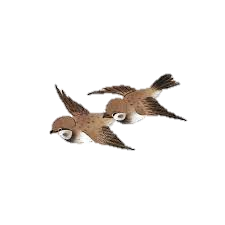 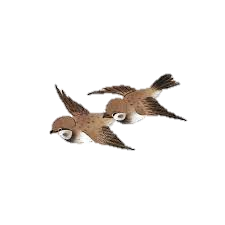 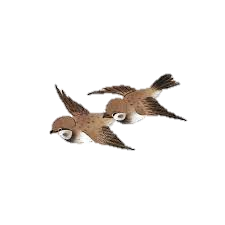 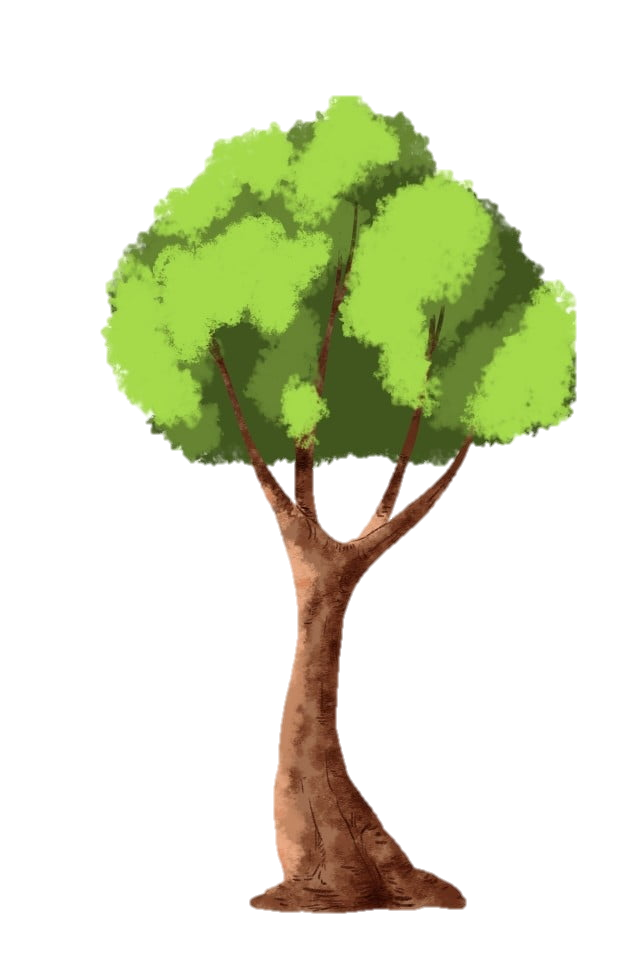 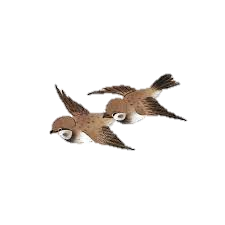 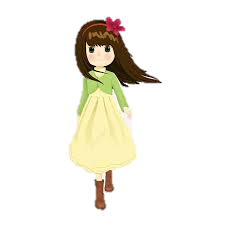 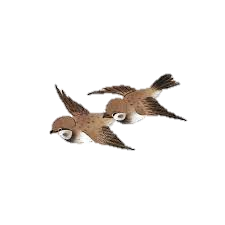 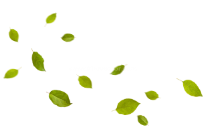 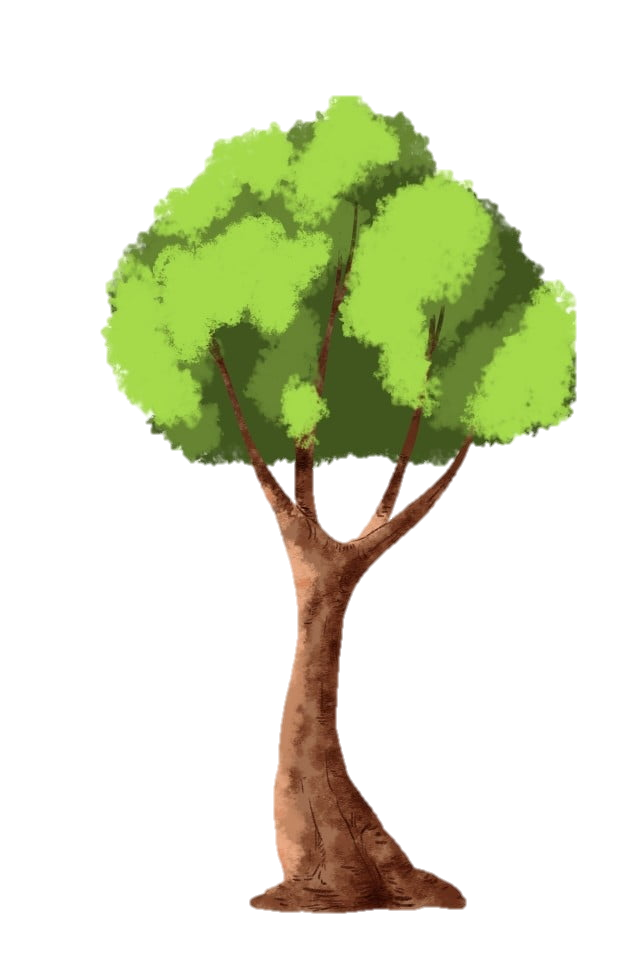 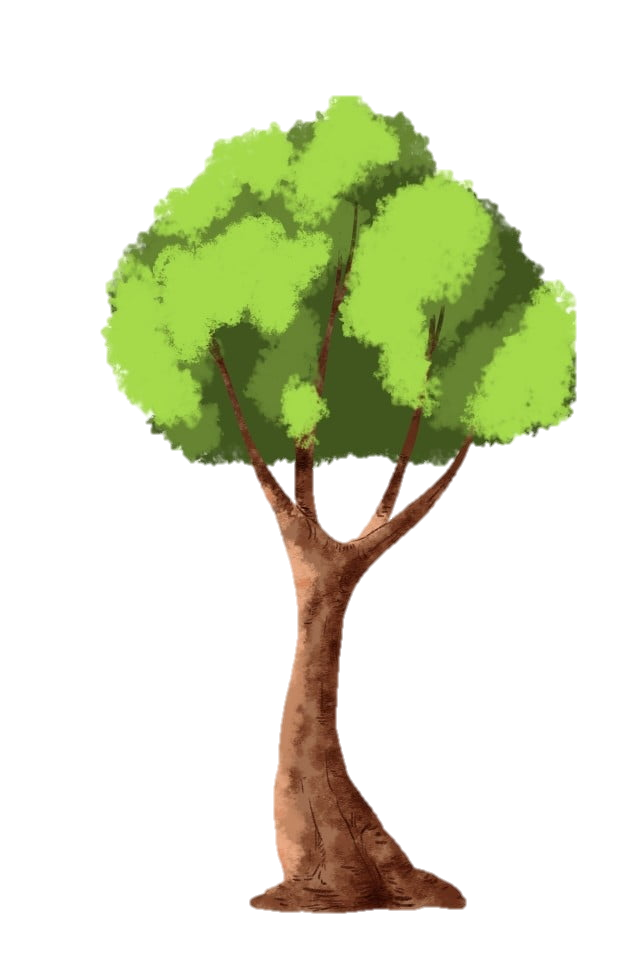 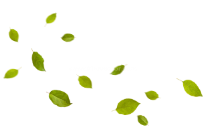 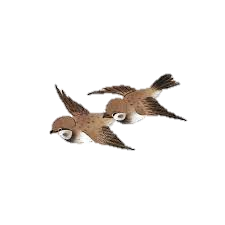 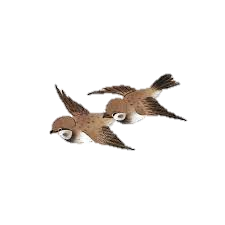 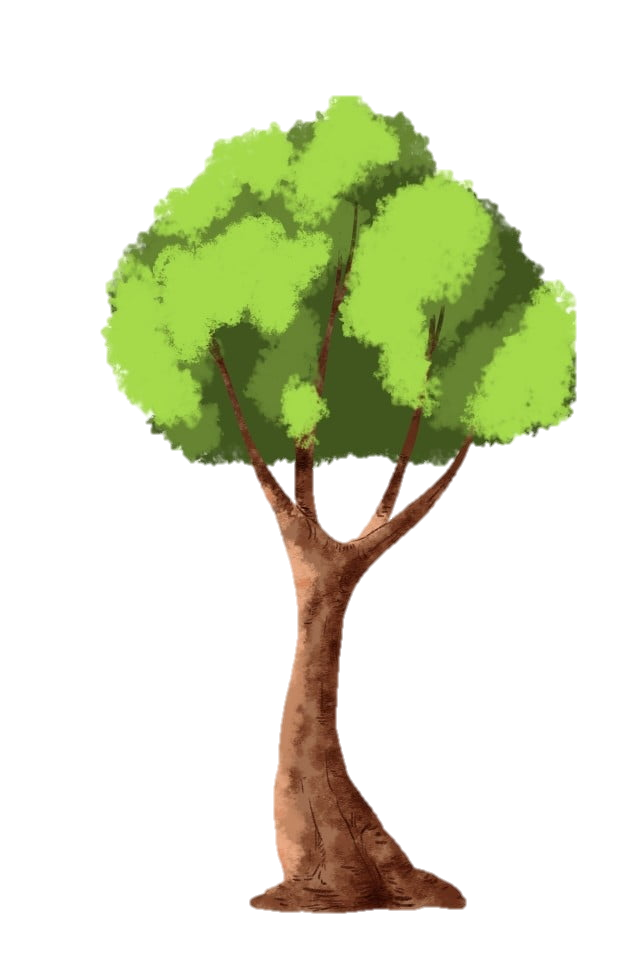 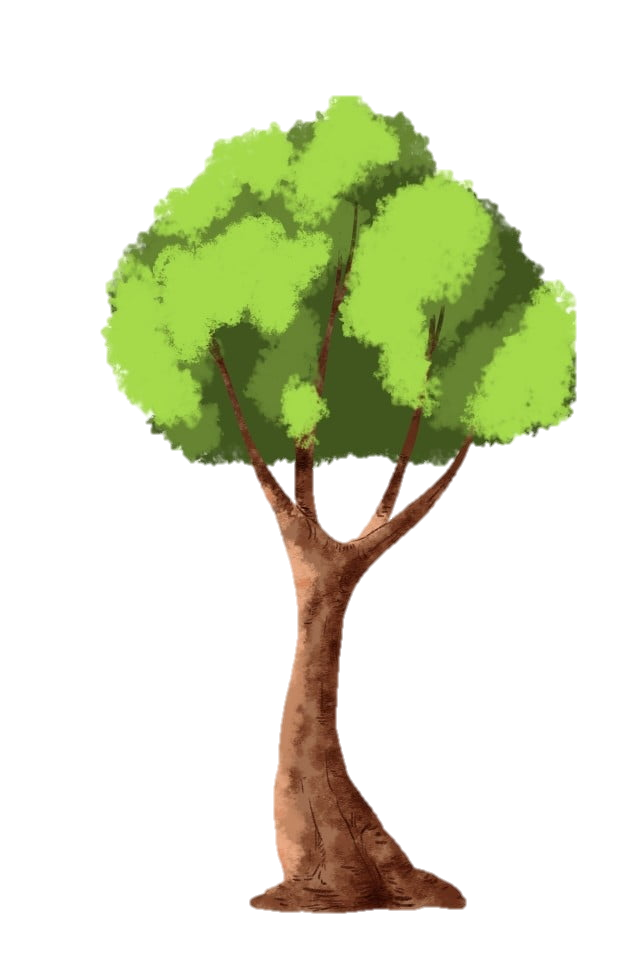 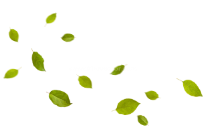 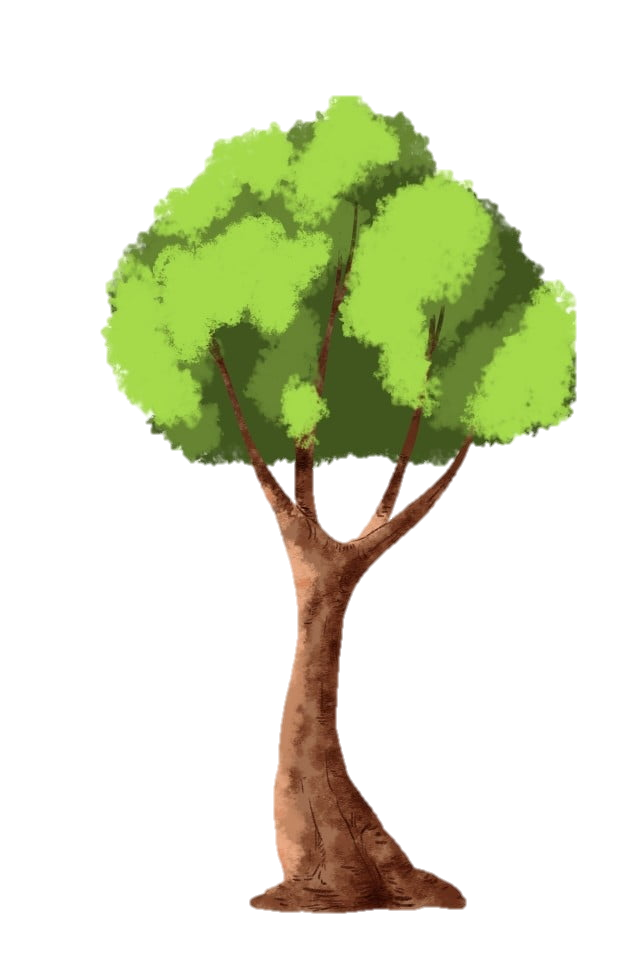 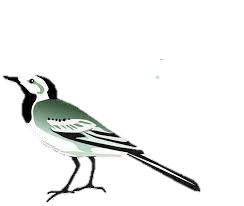 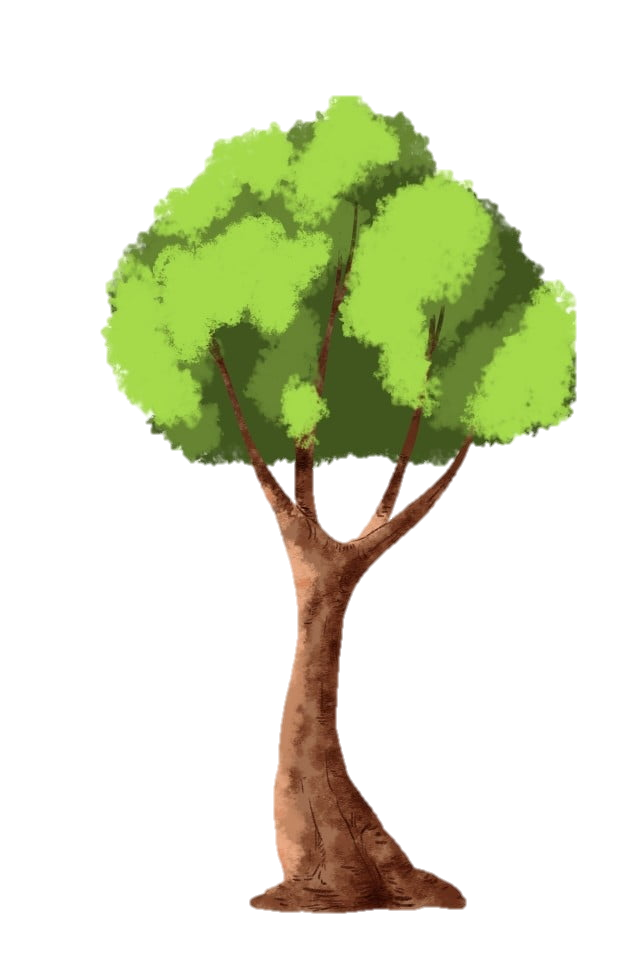 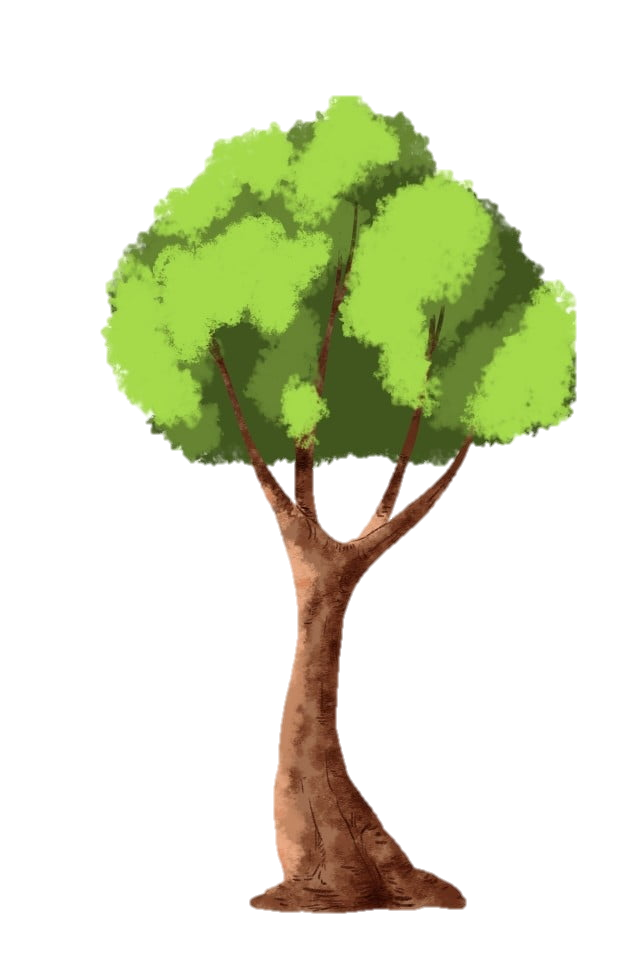 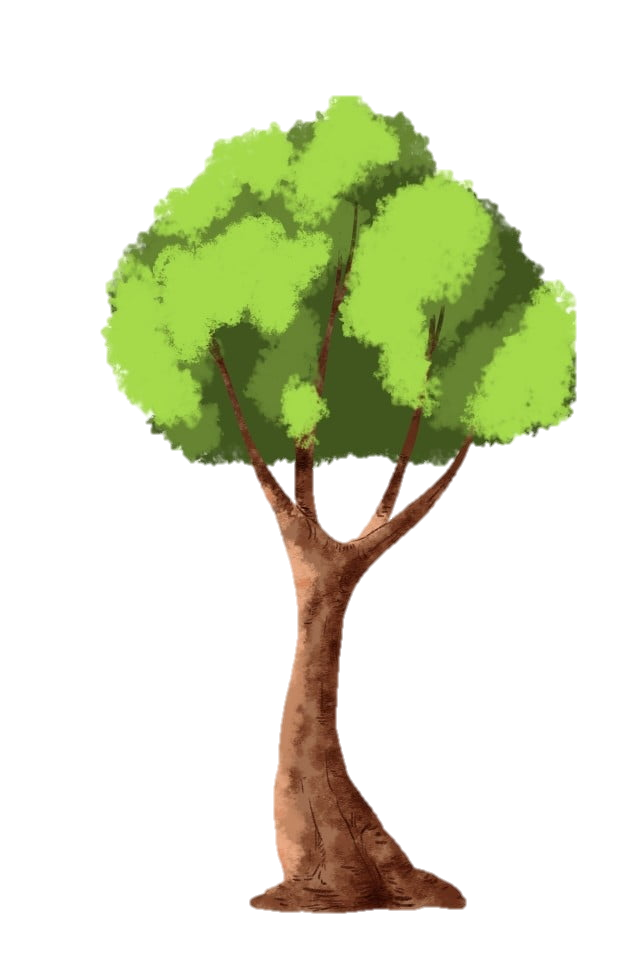 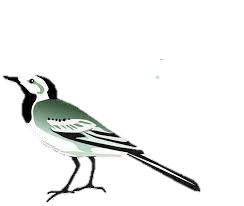 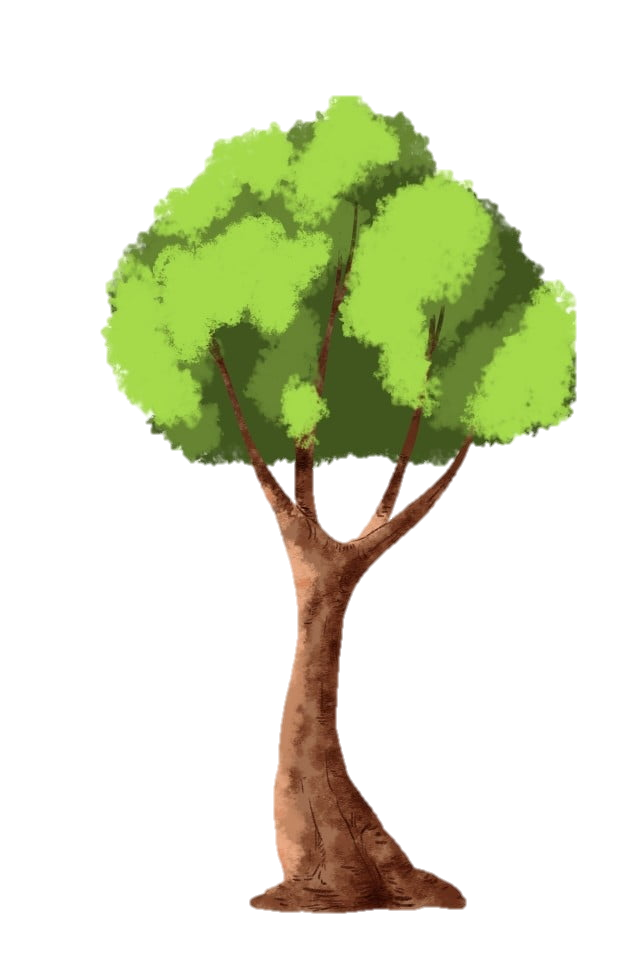 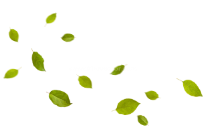 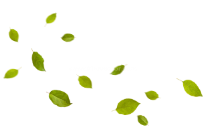 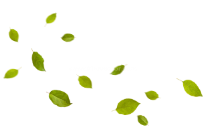 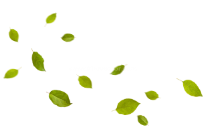 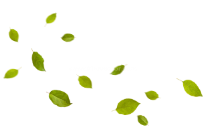 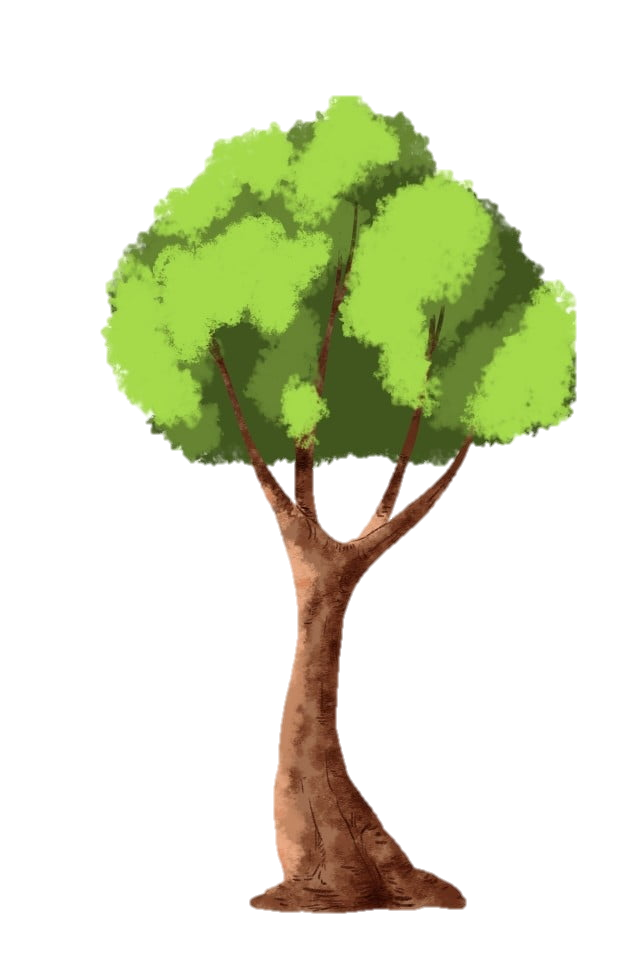 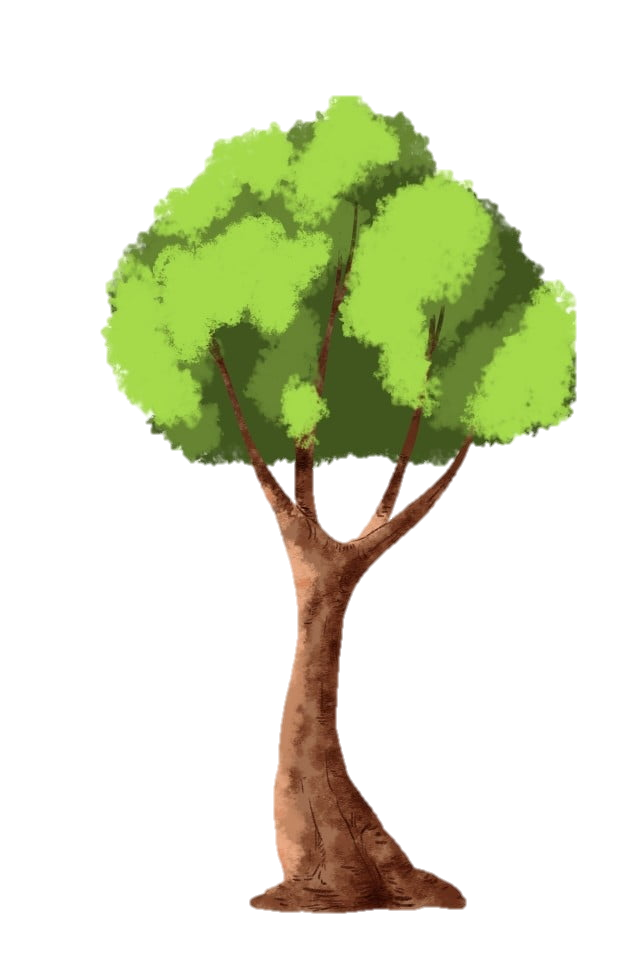 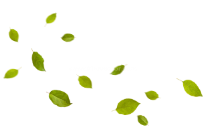